Monetary Bulletin 2022/2
Charts
I The global economy and terms of trade
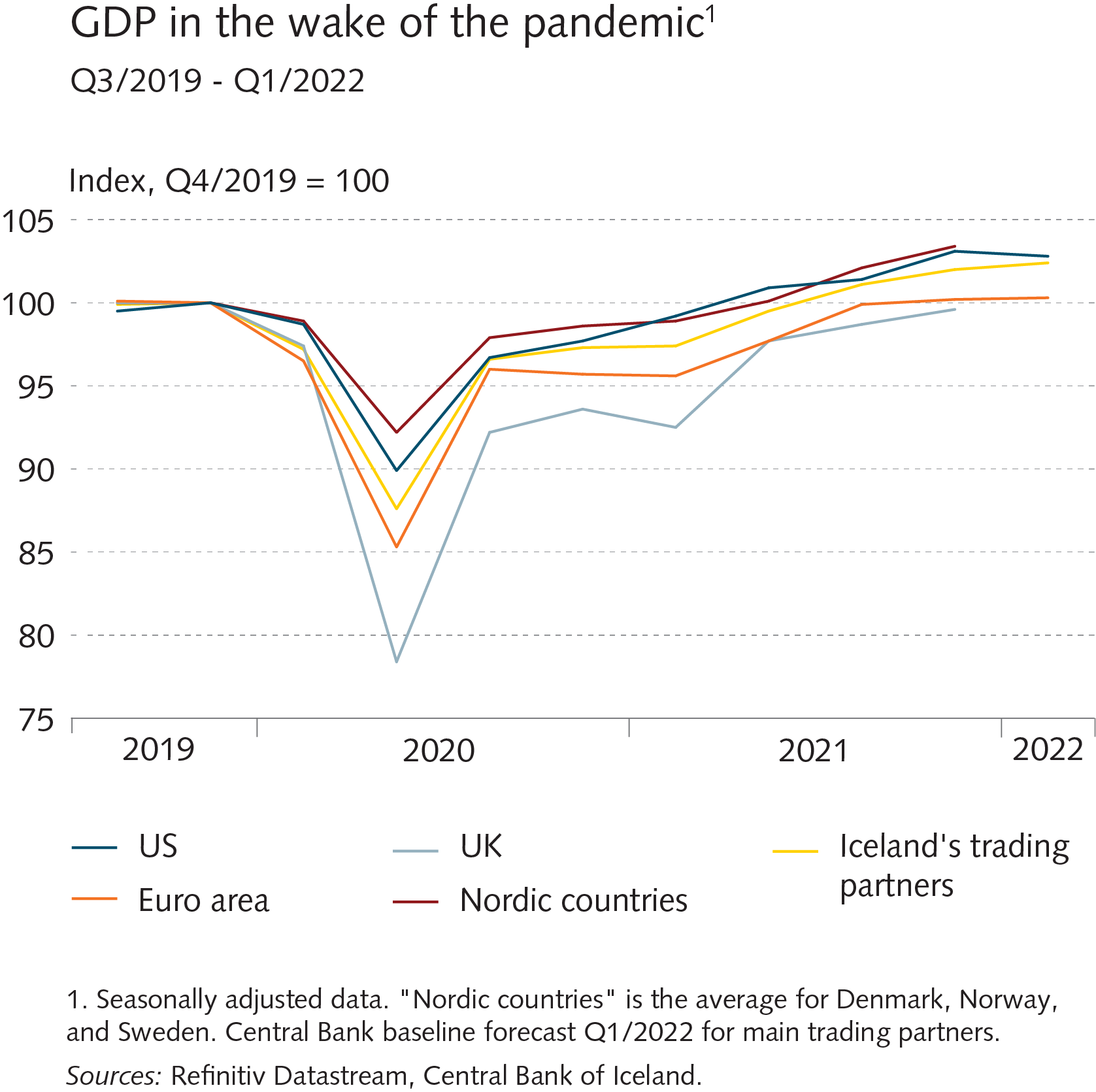 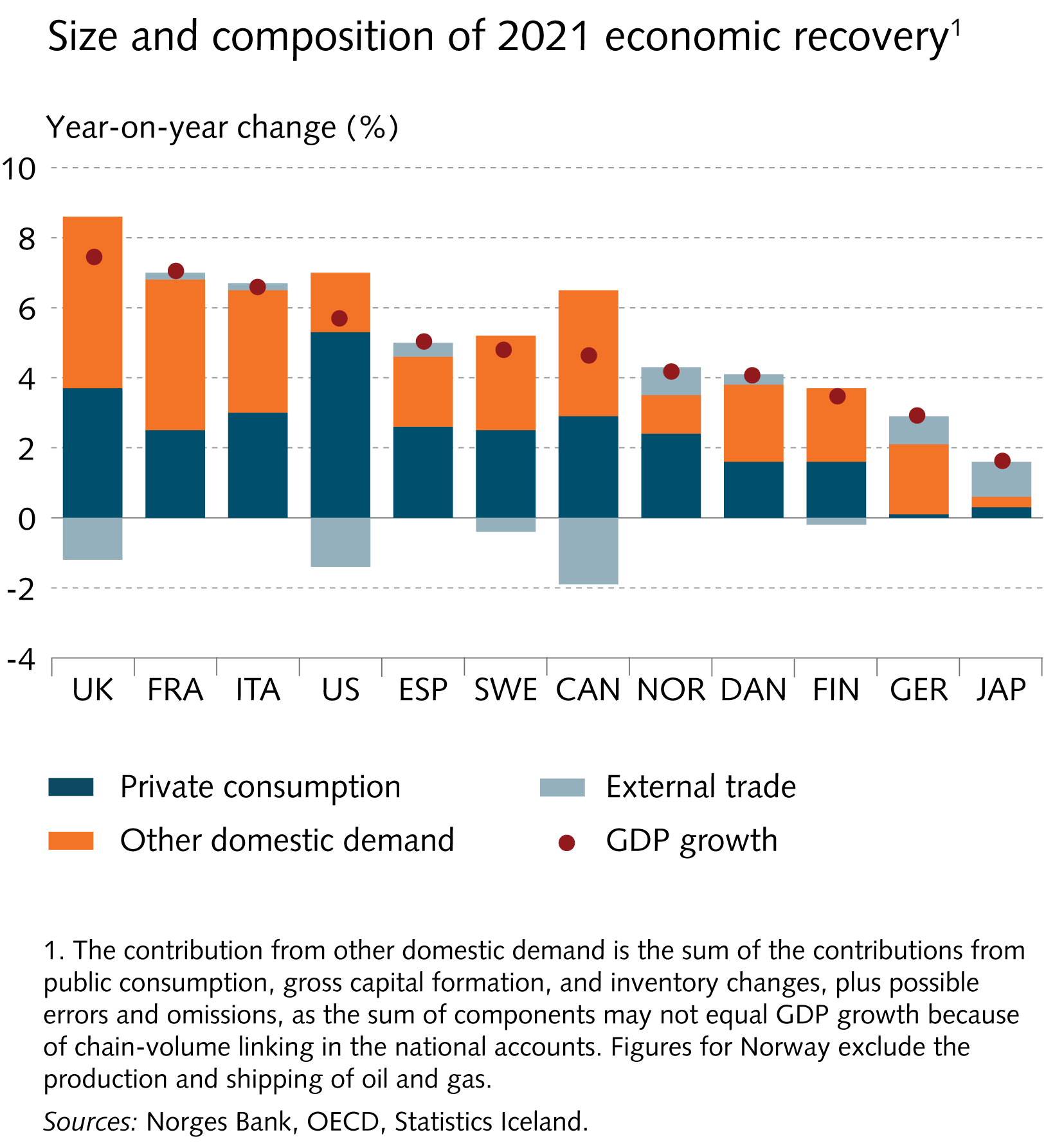 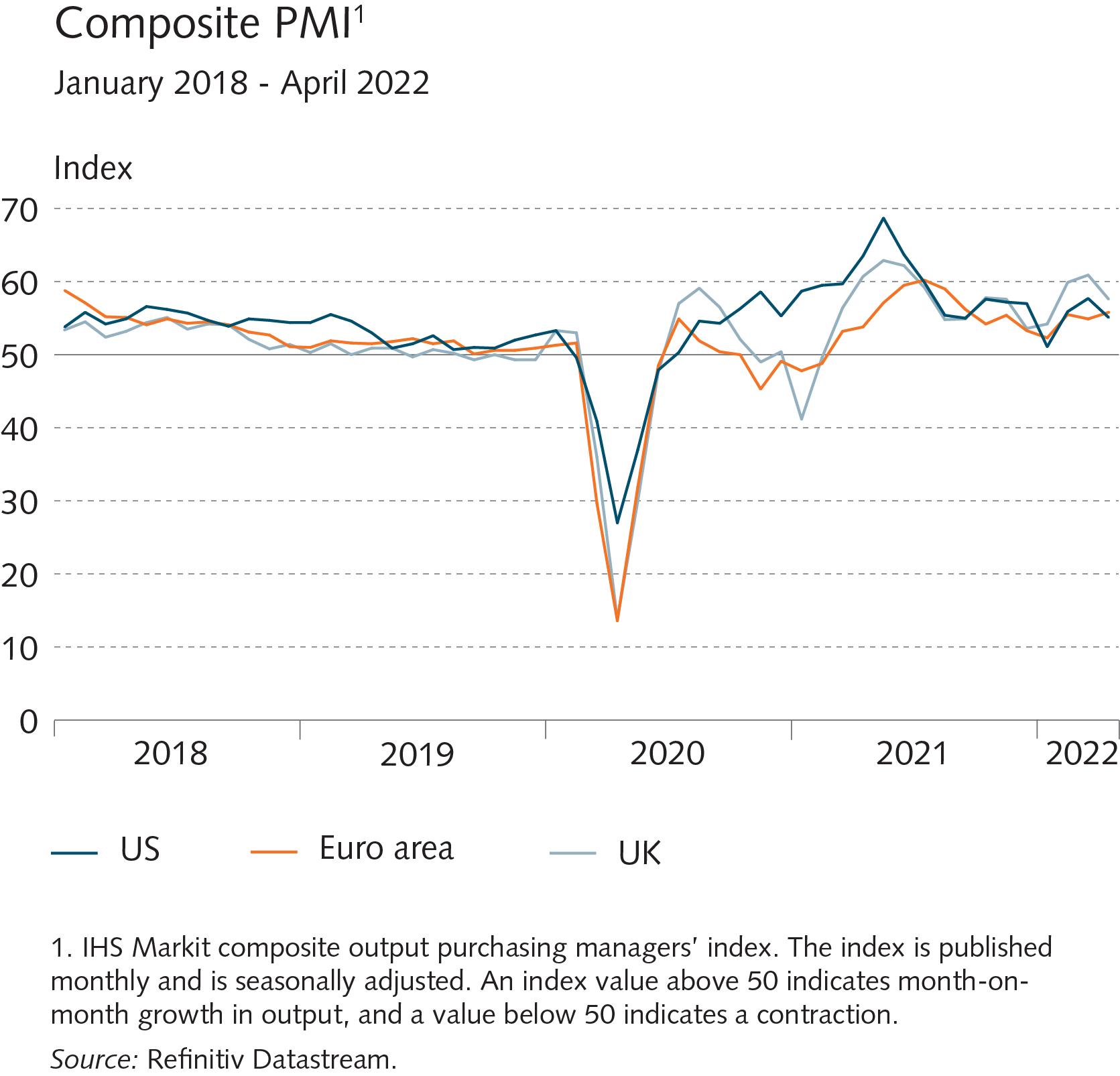 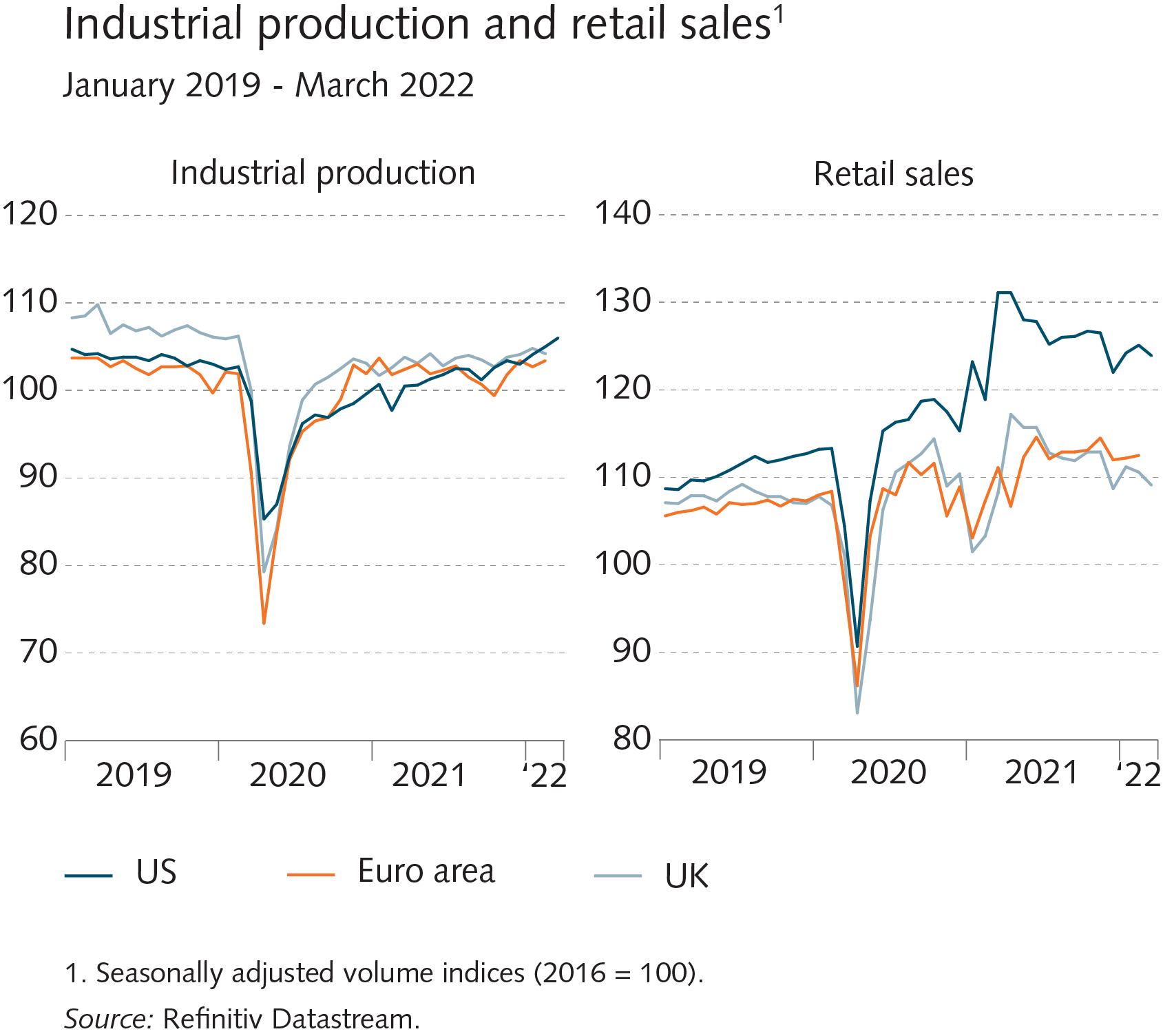 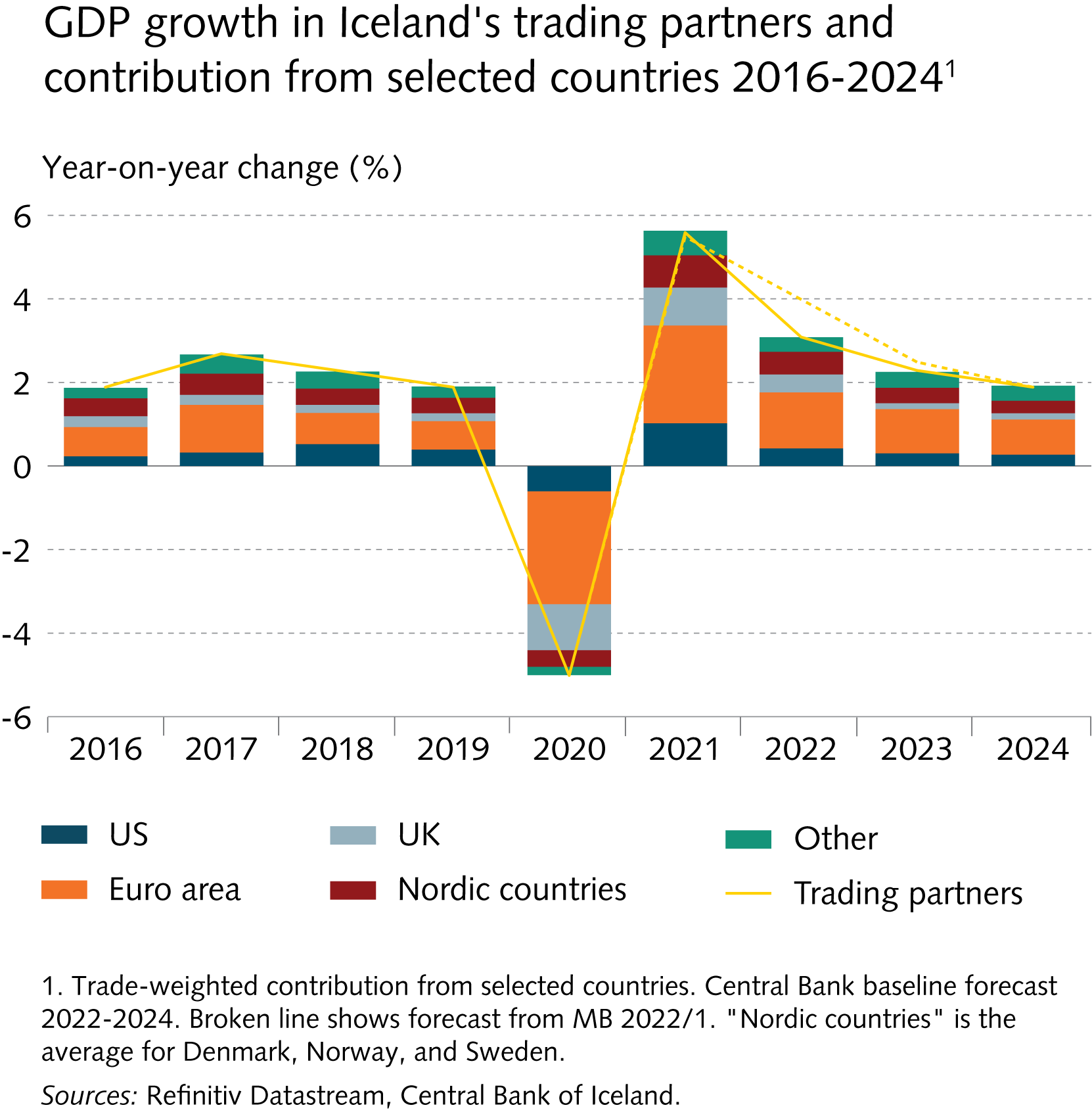 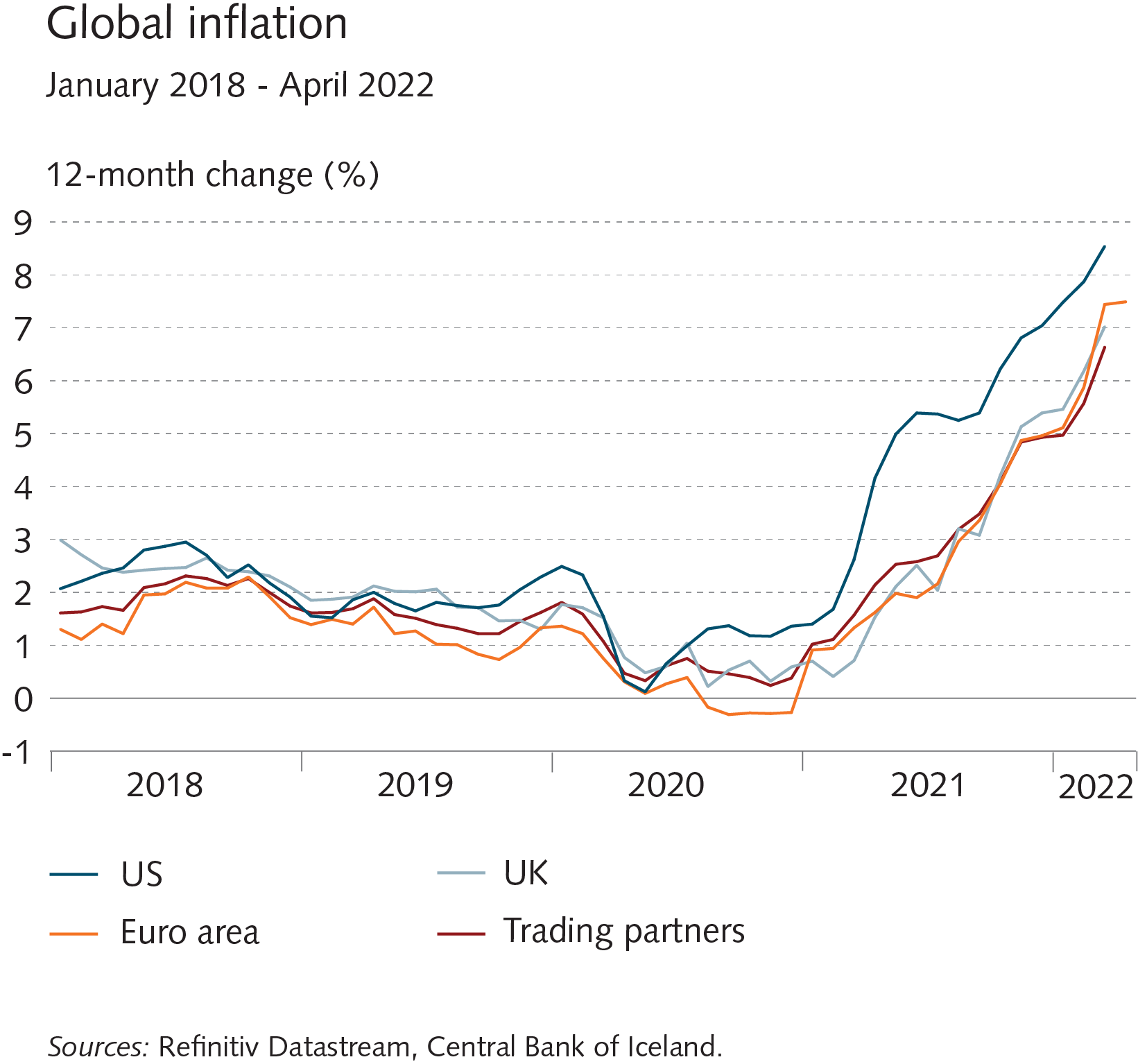 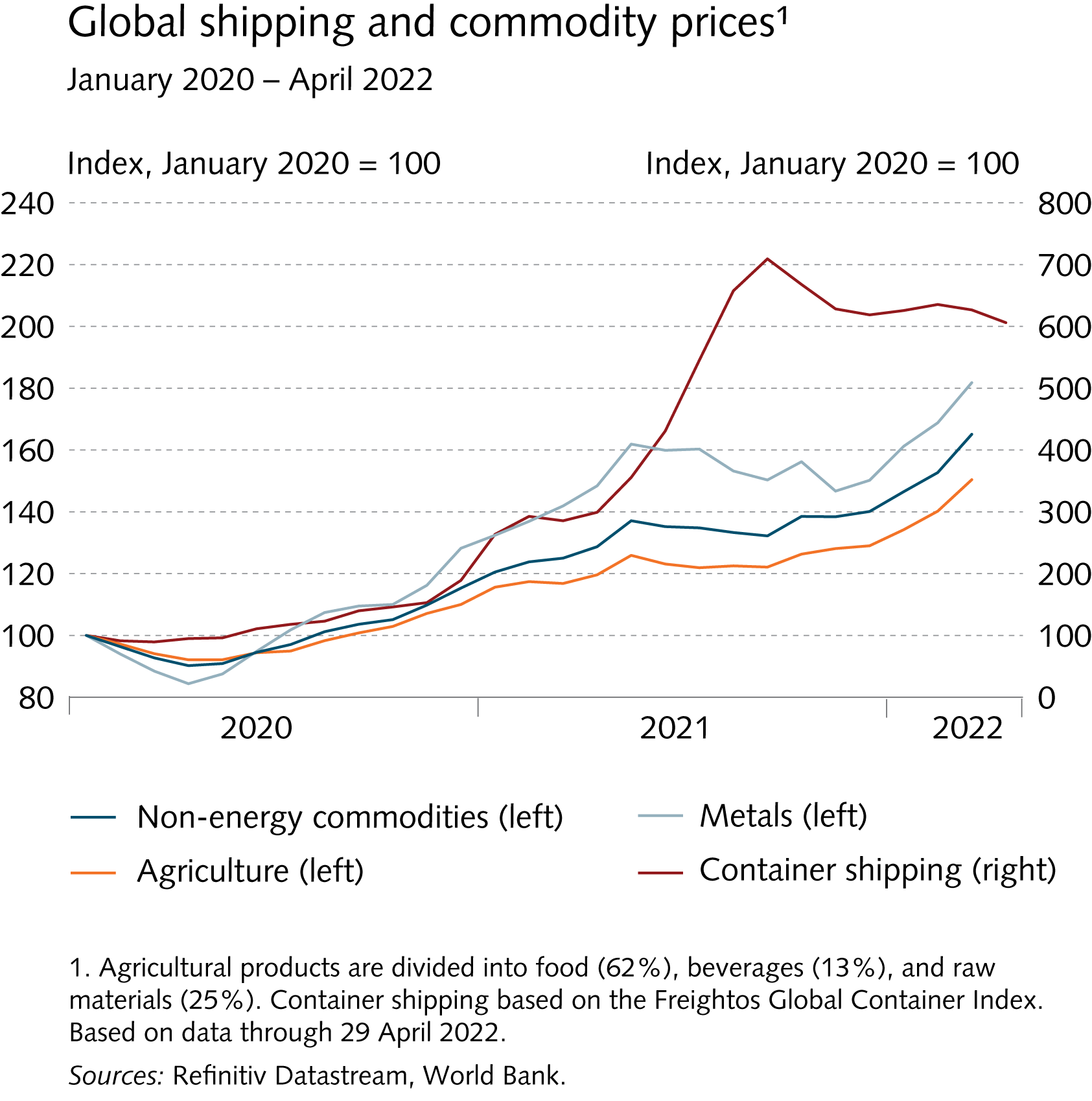 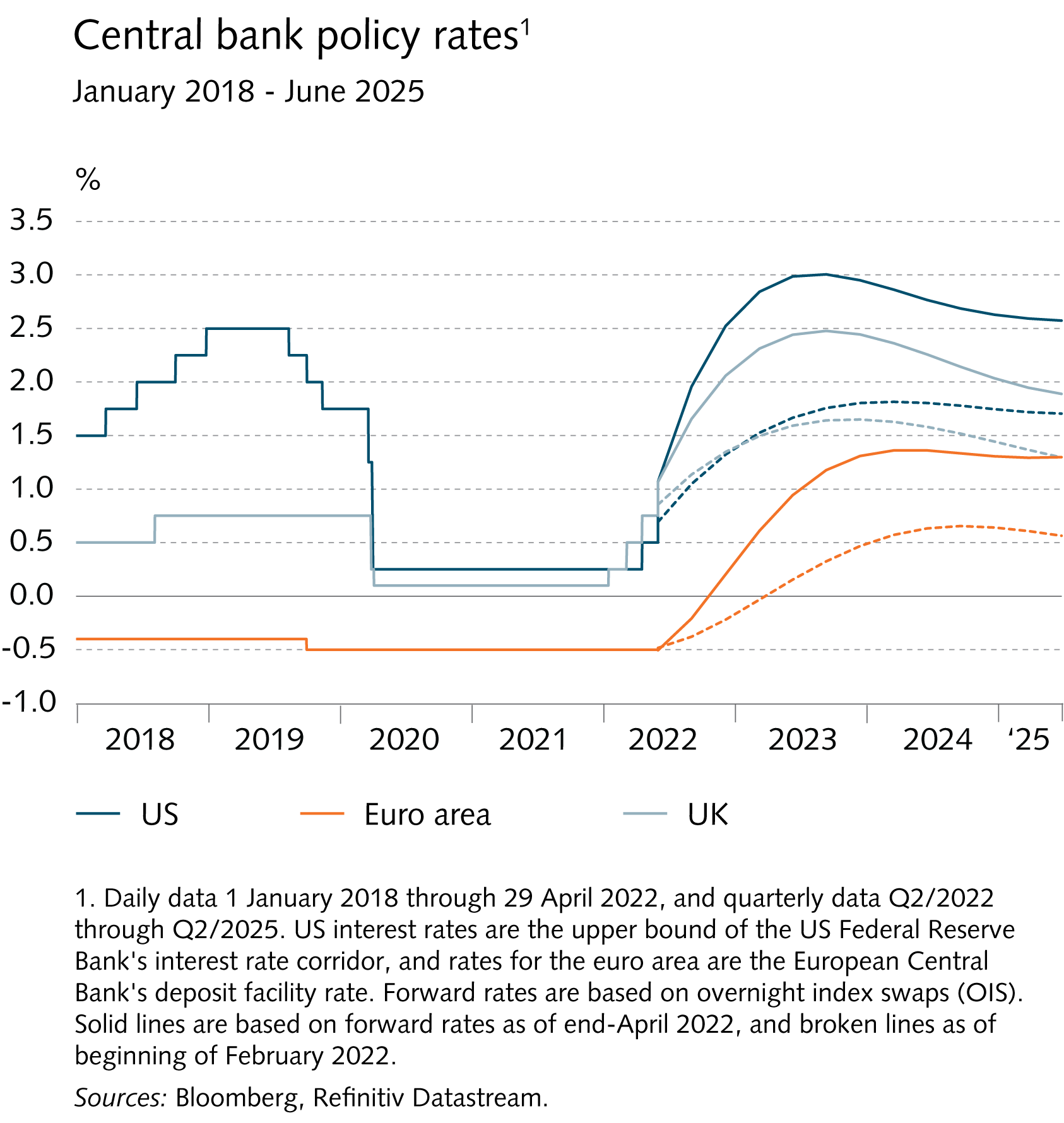 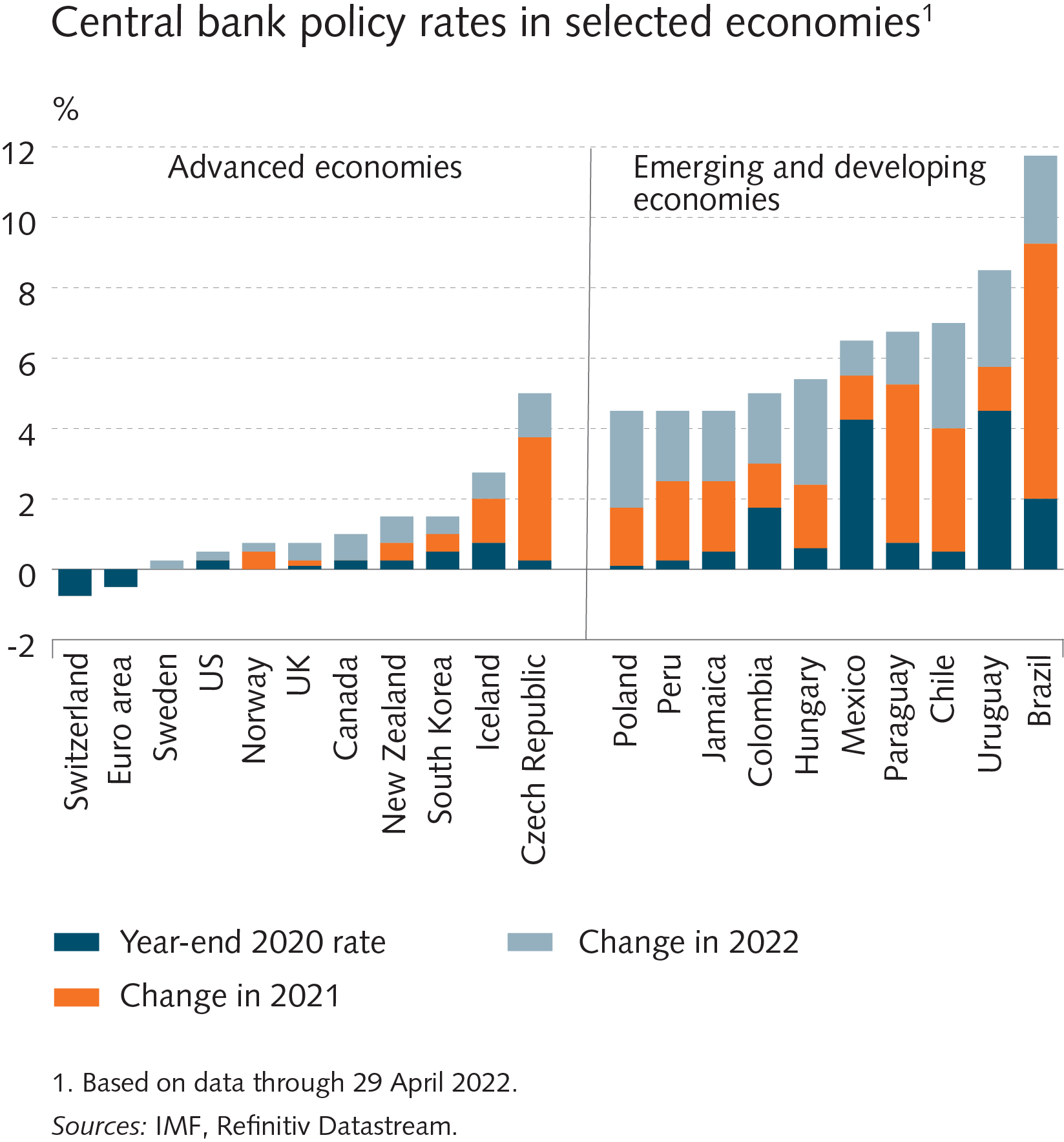 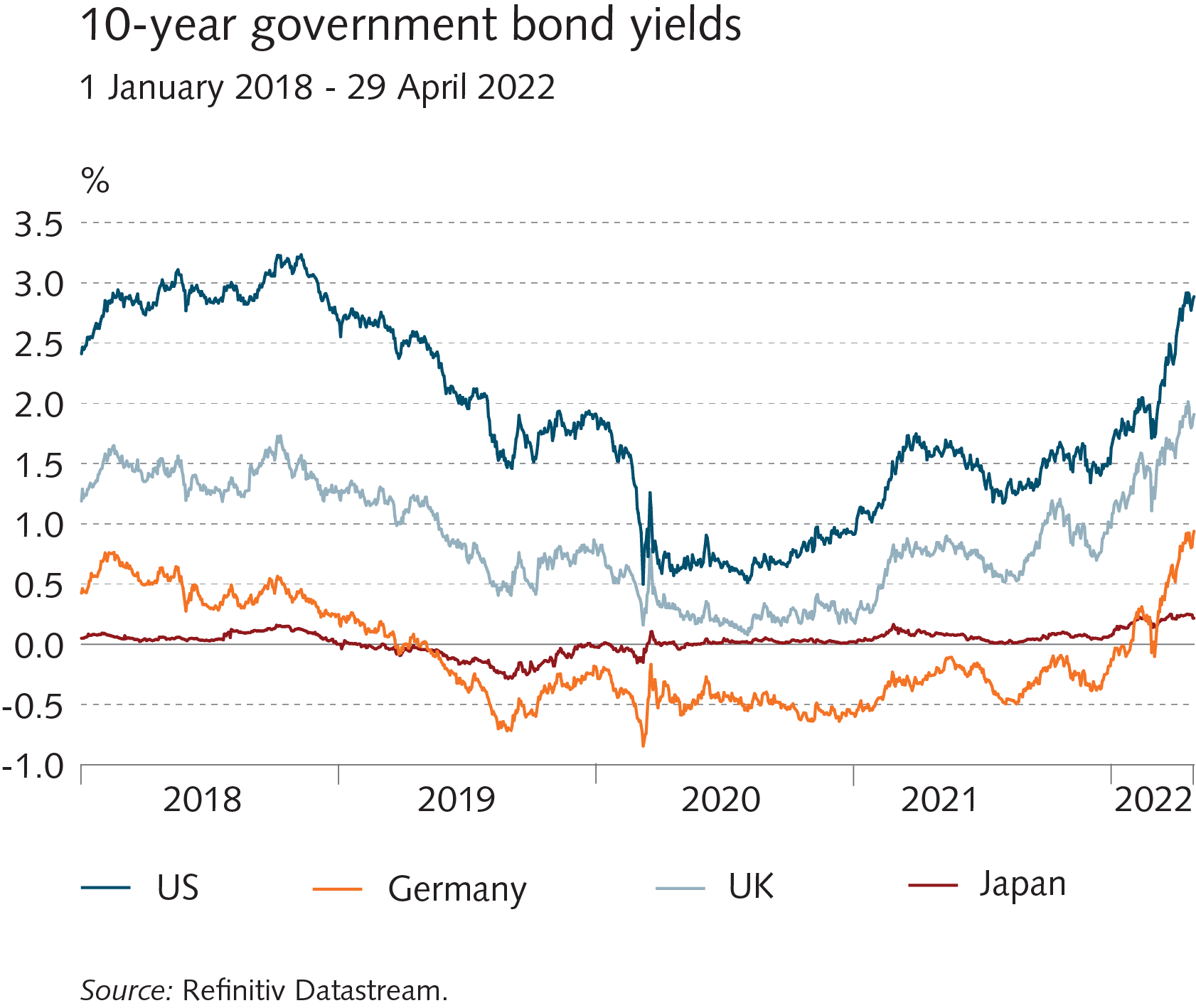 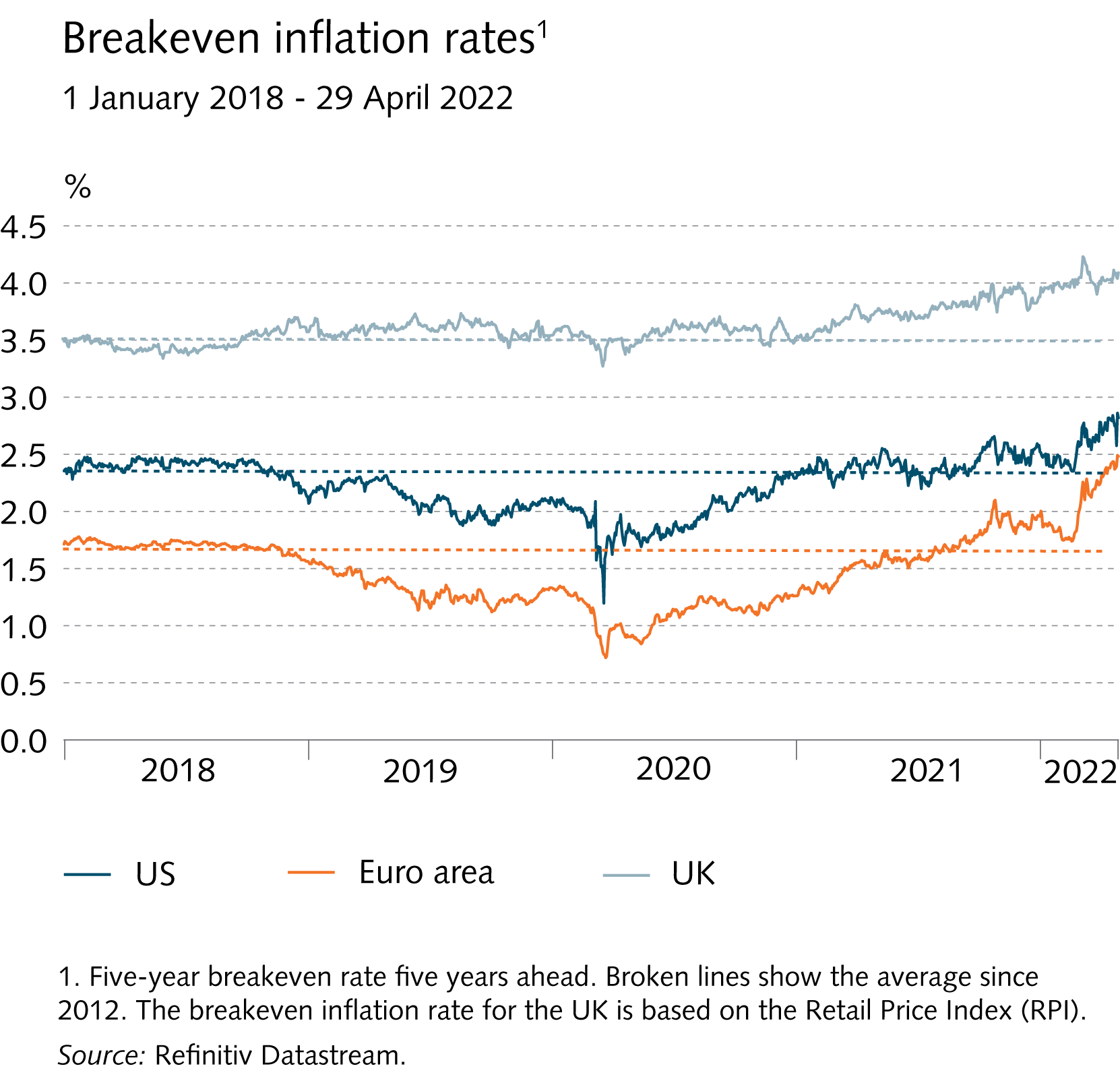 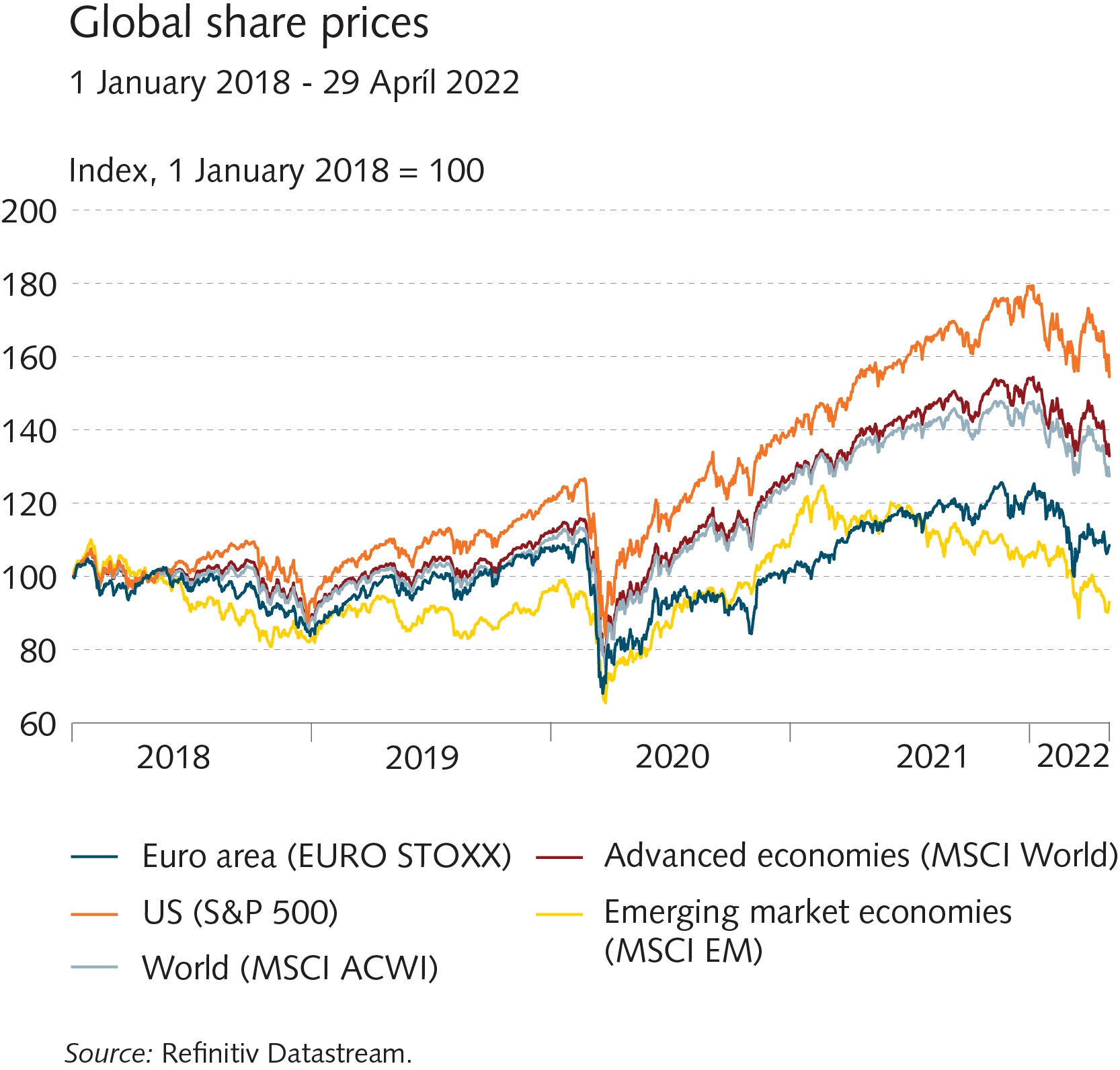 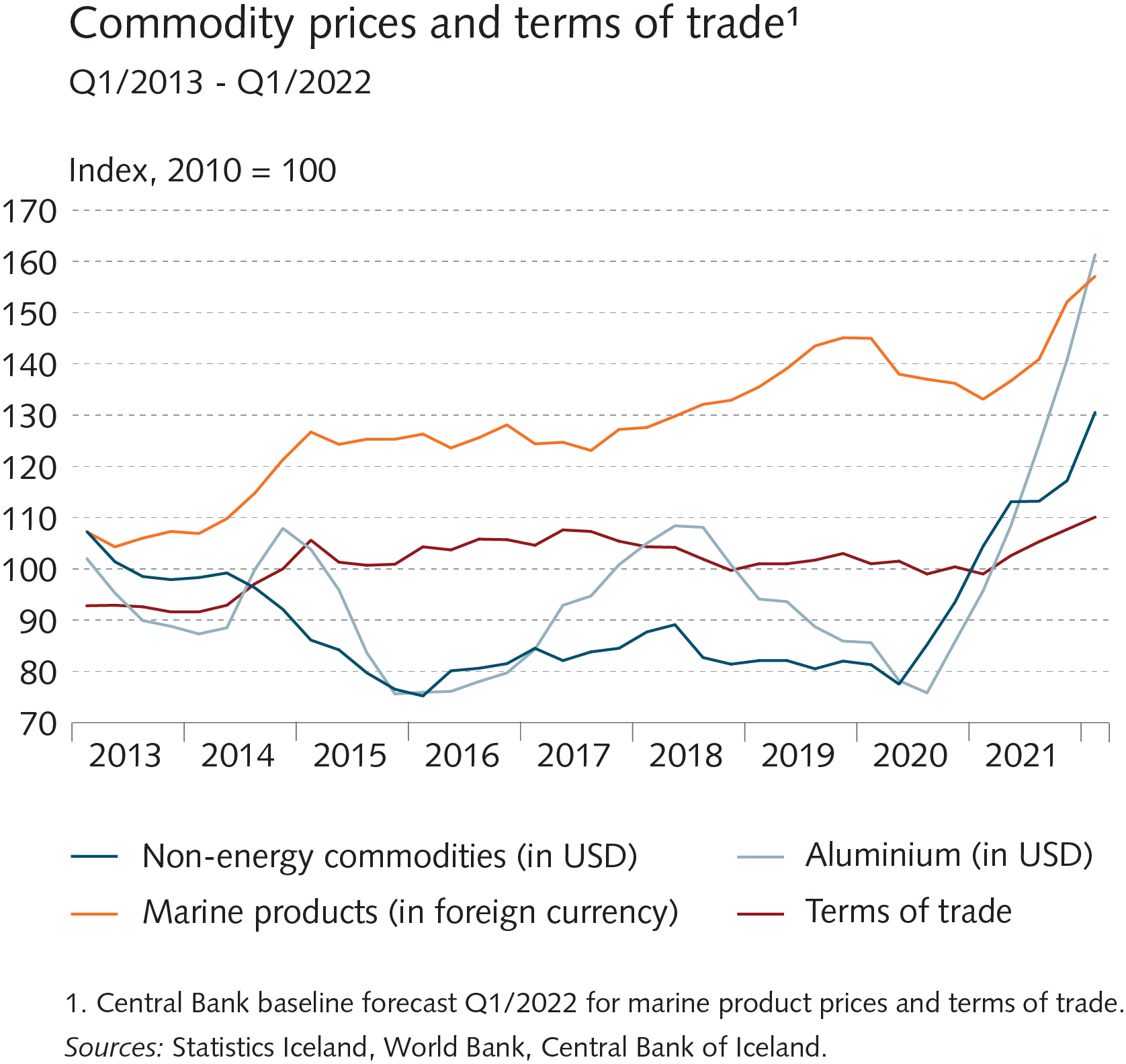 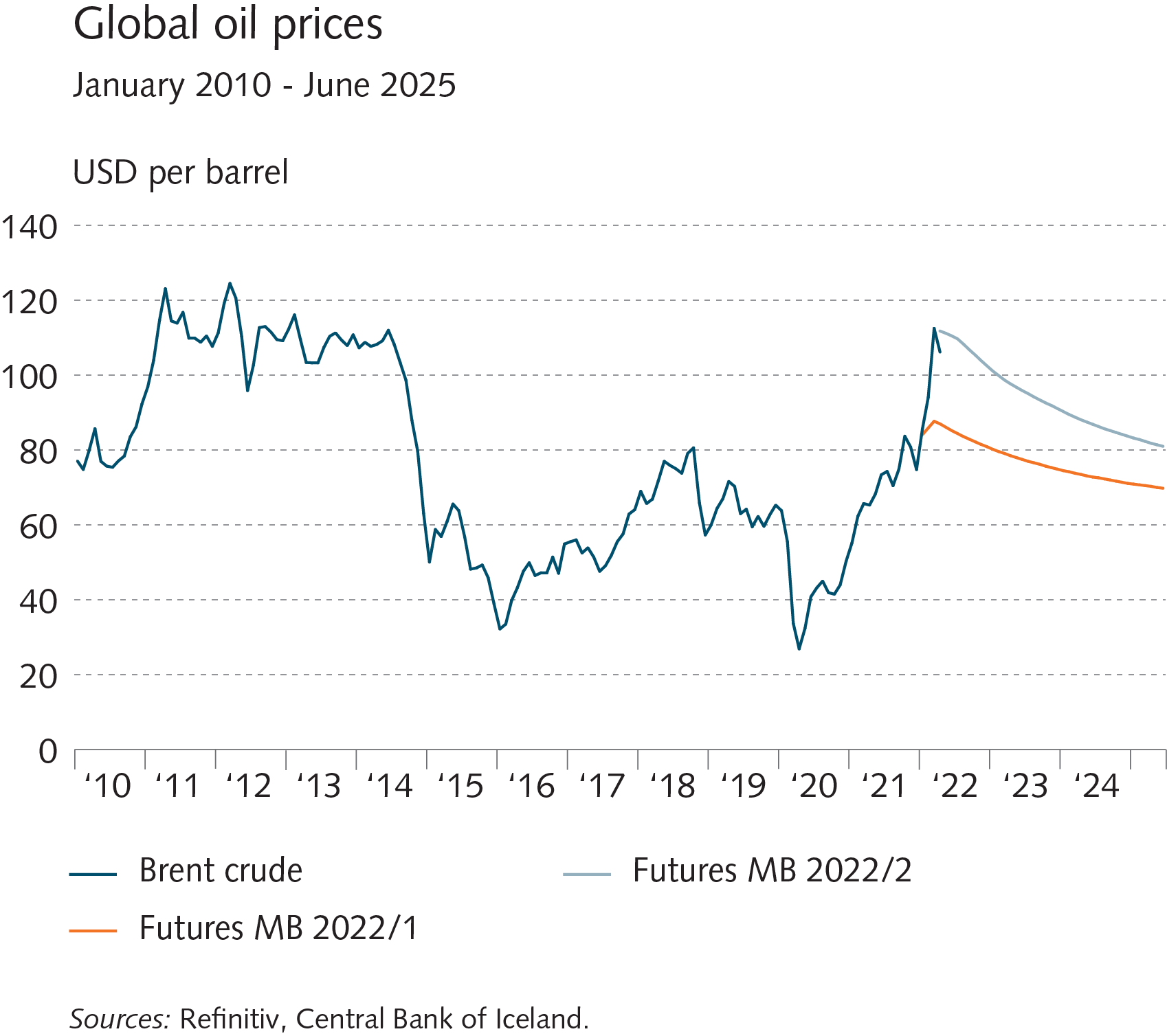 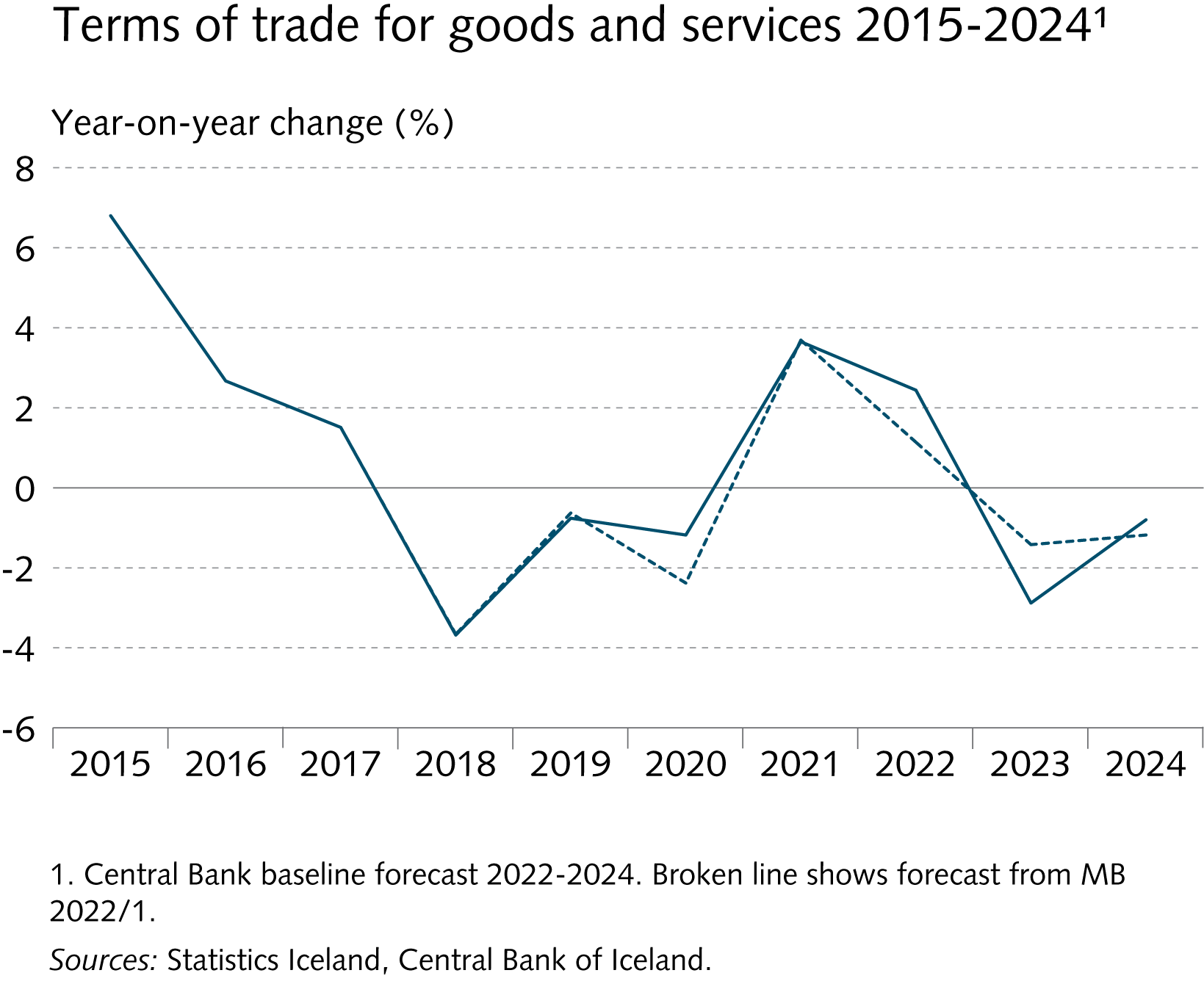 II Monetary policy and domestic financial markets
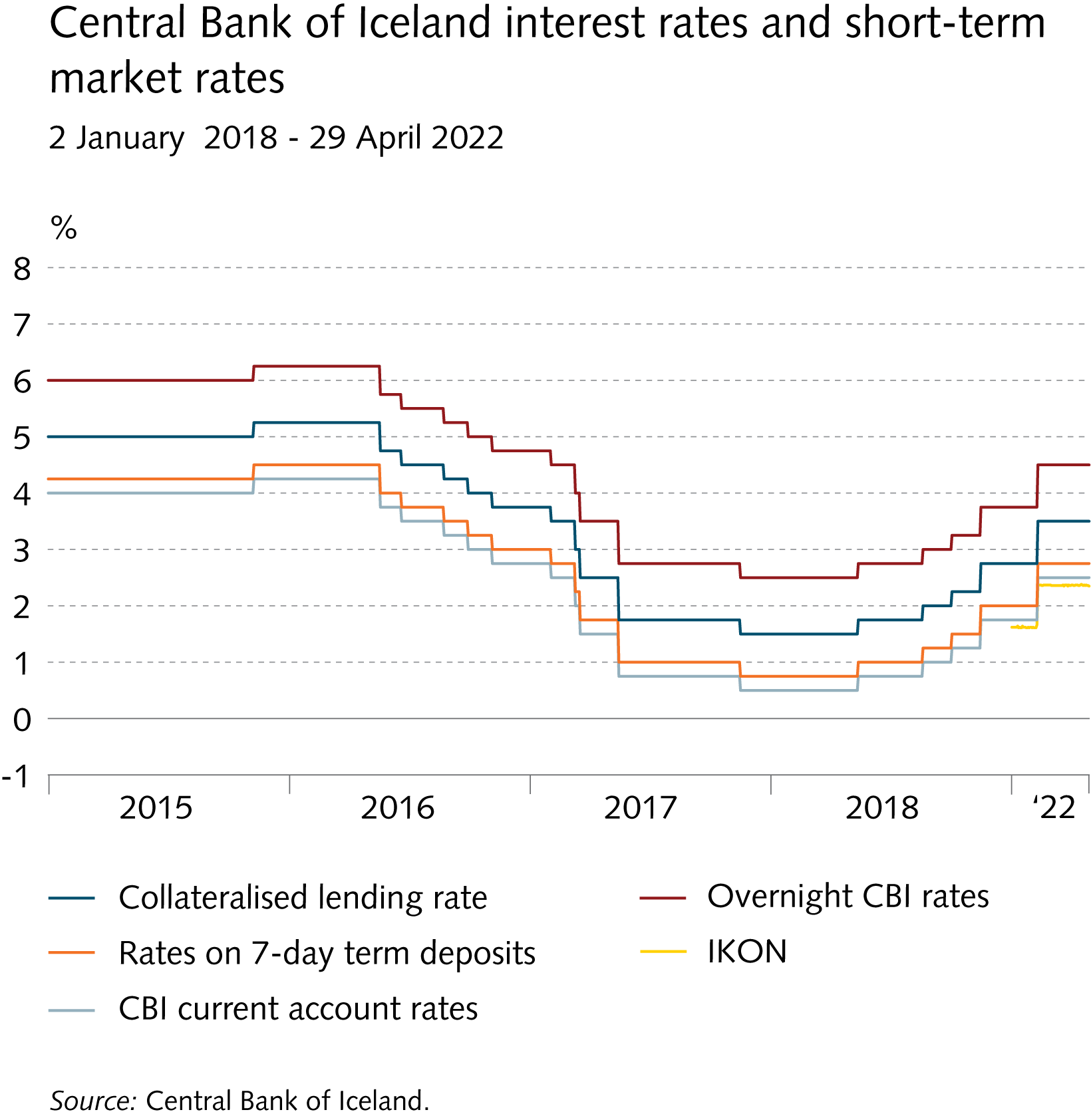 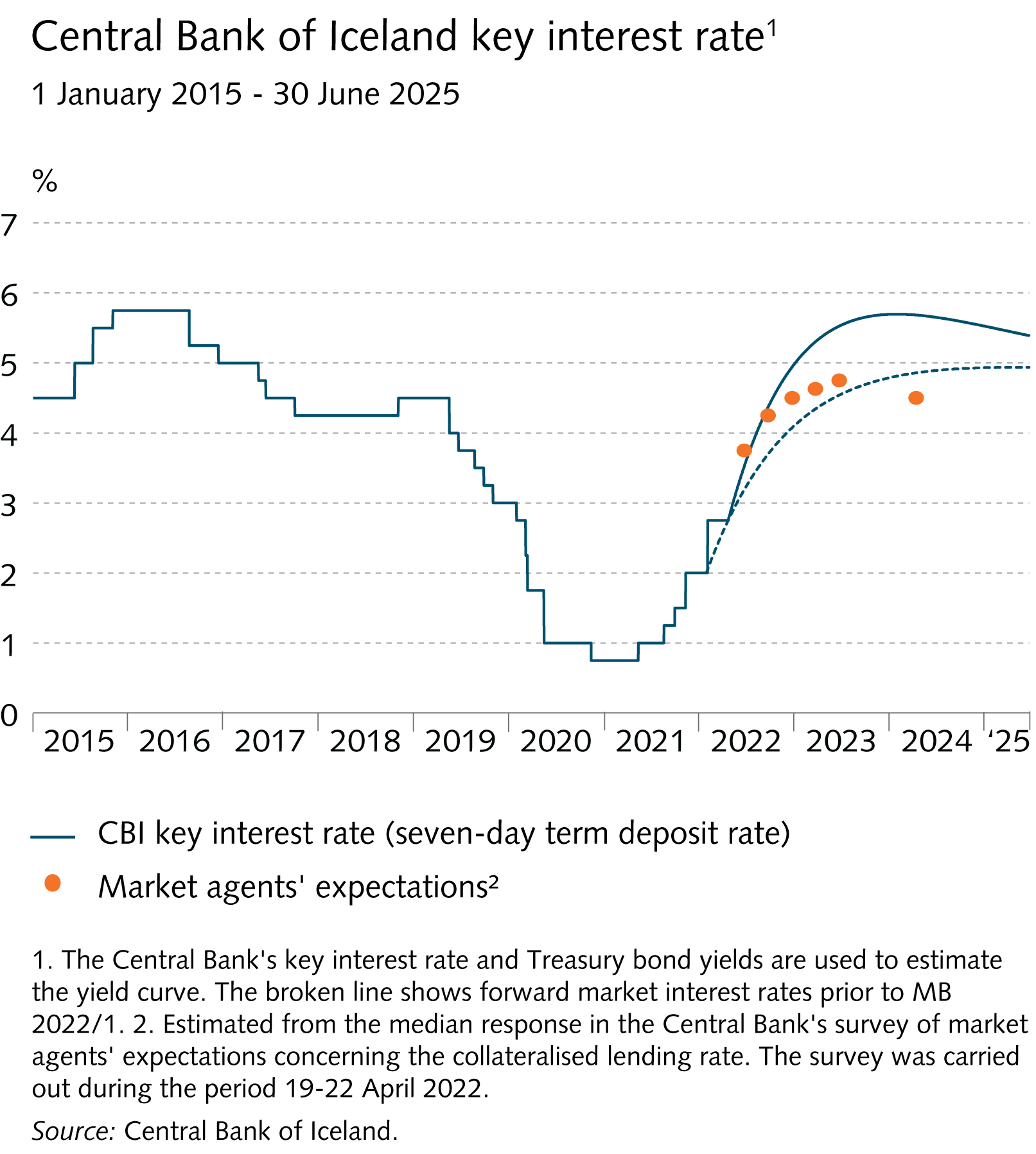 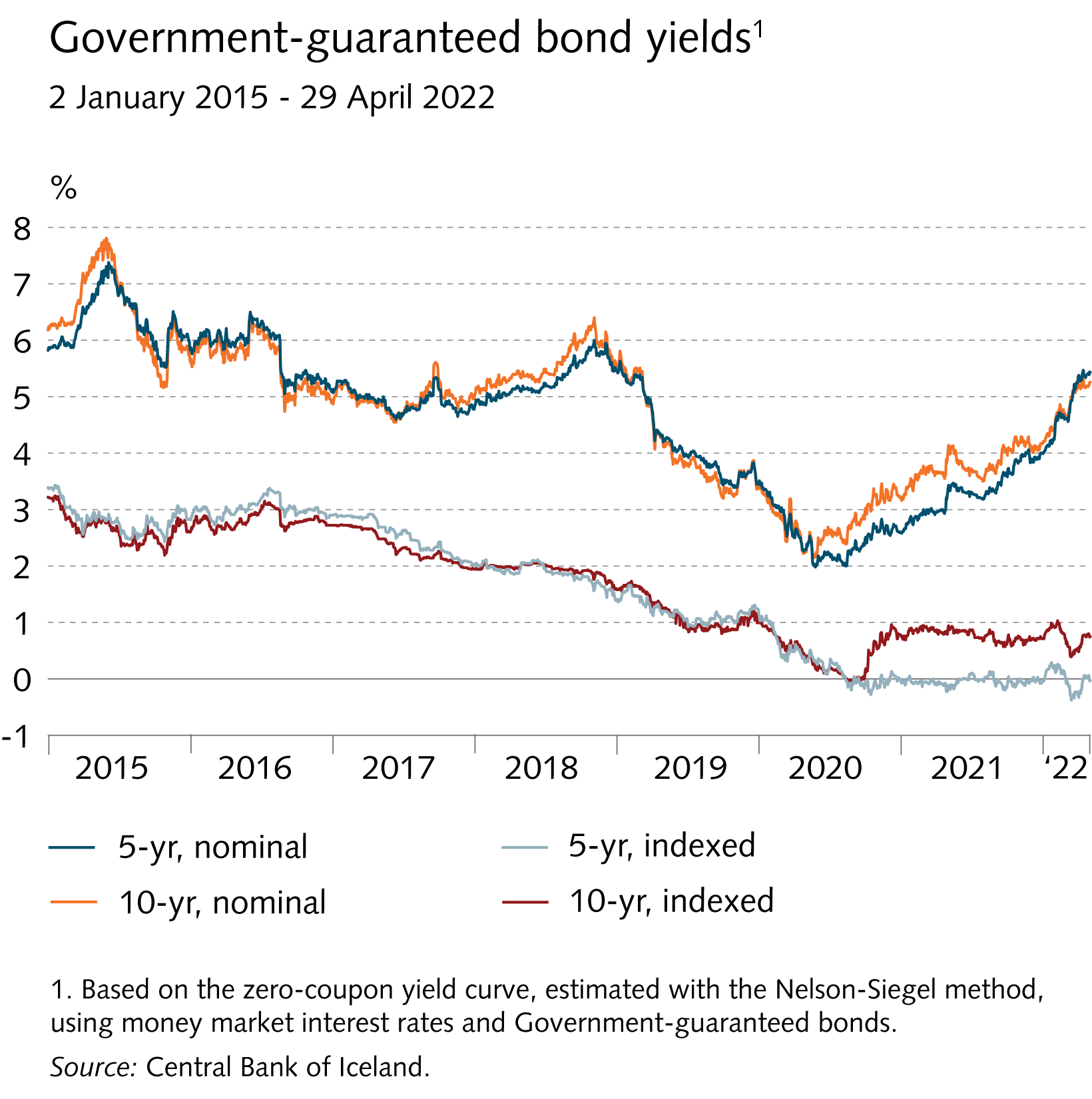 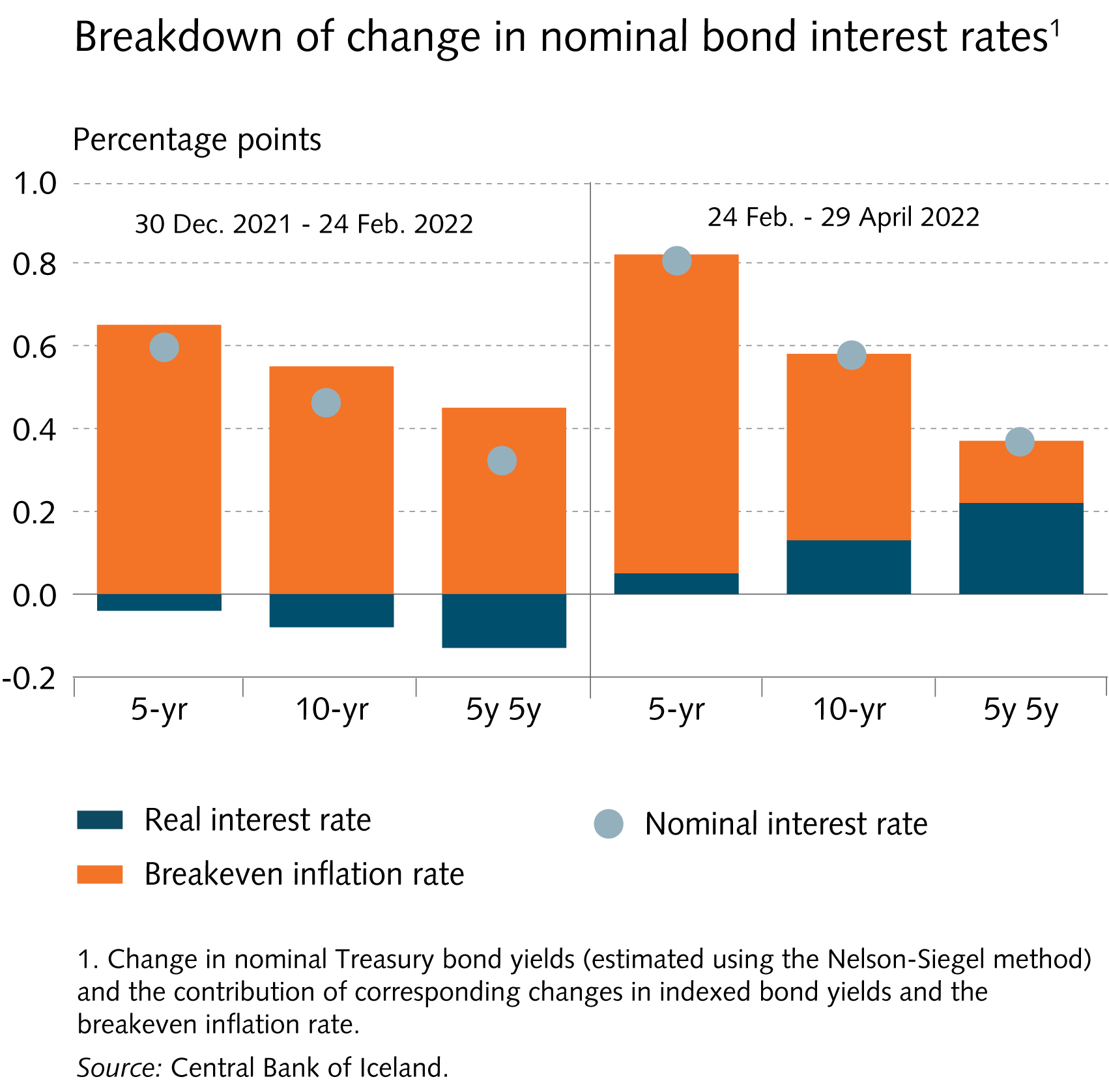 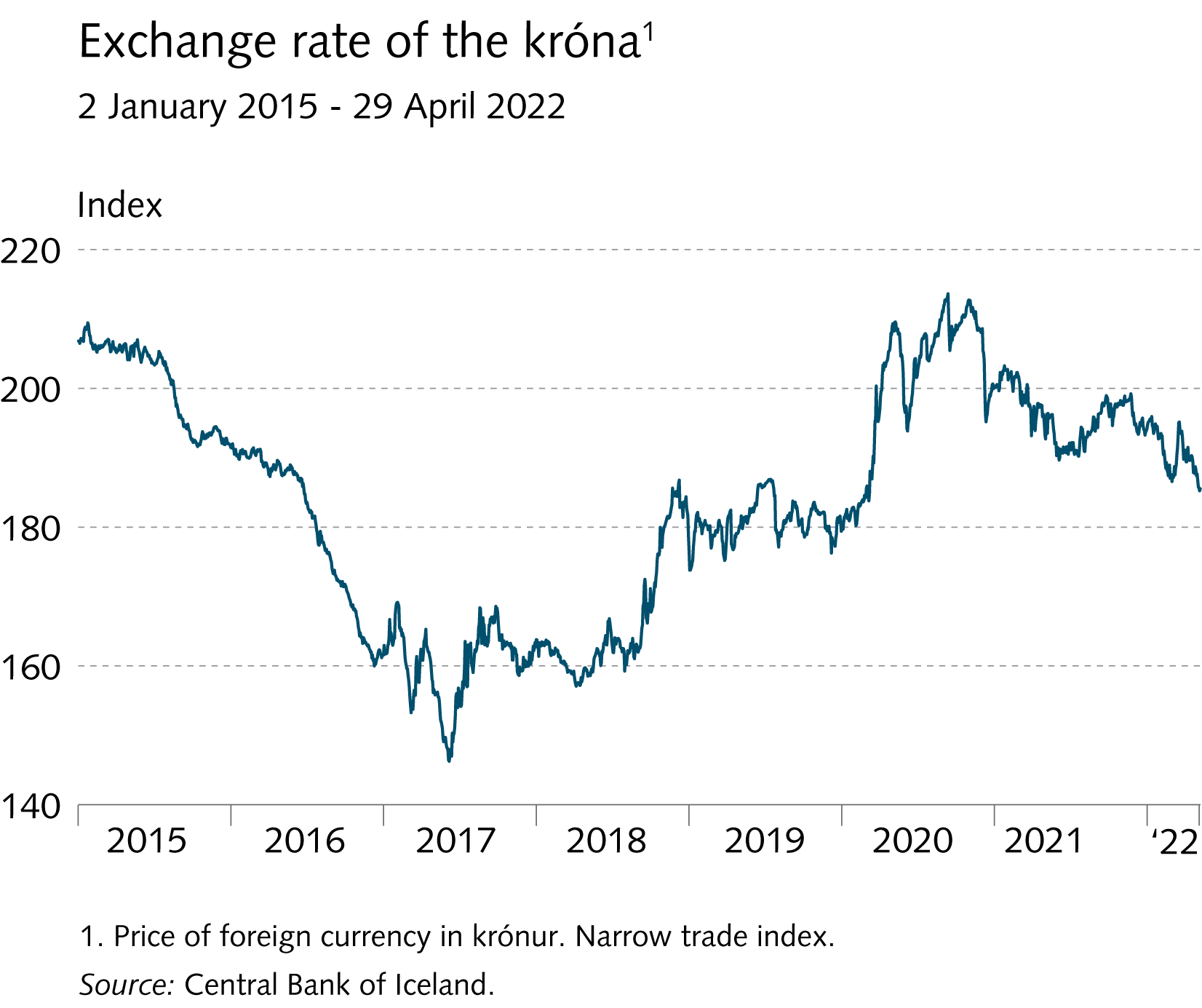 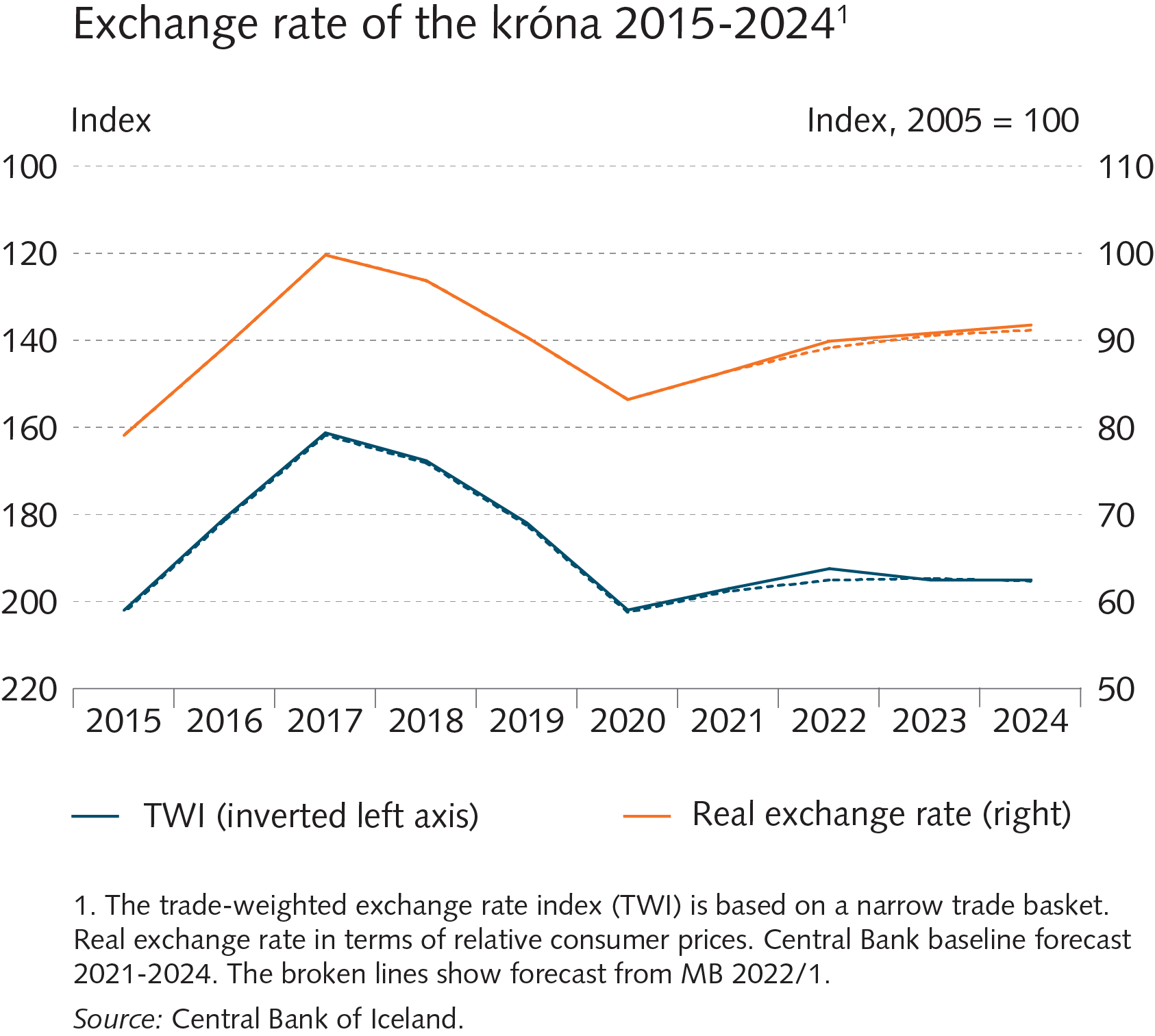 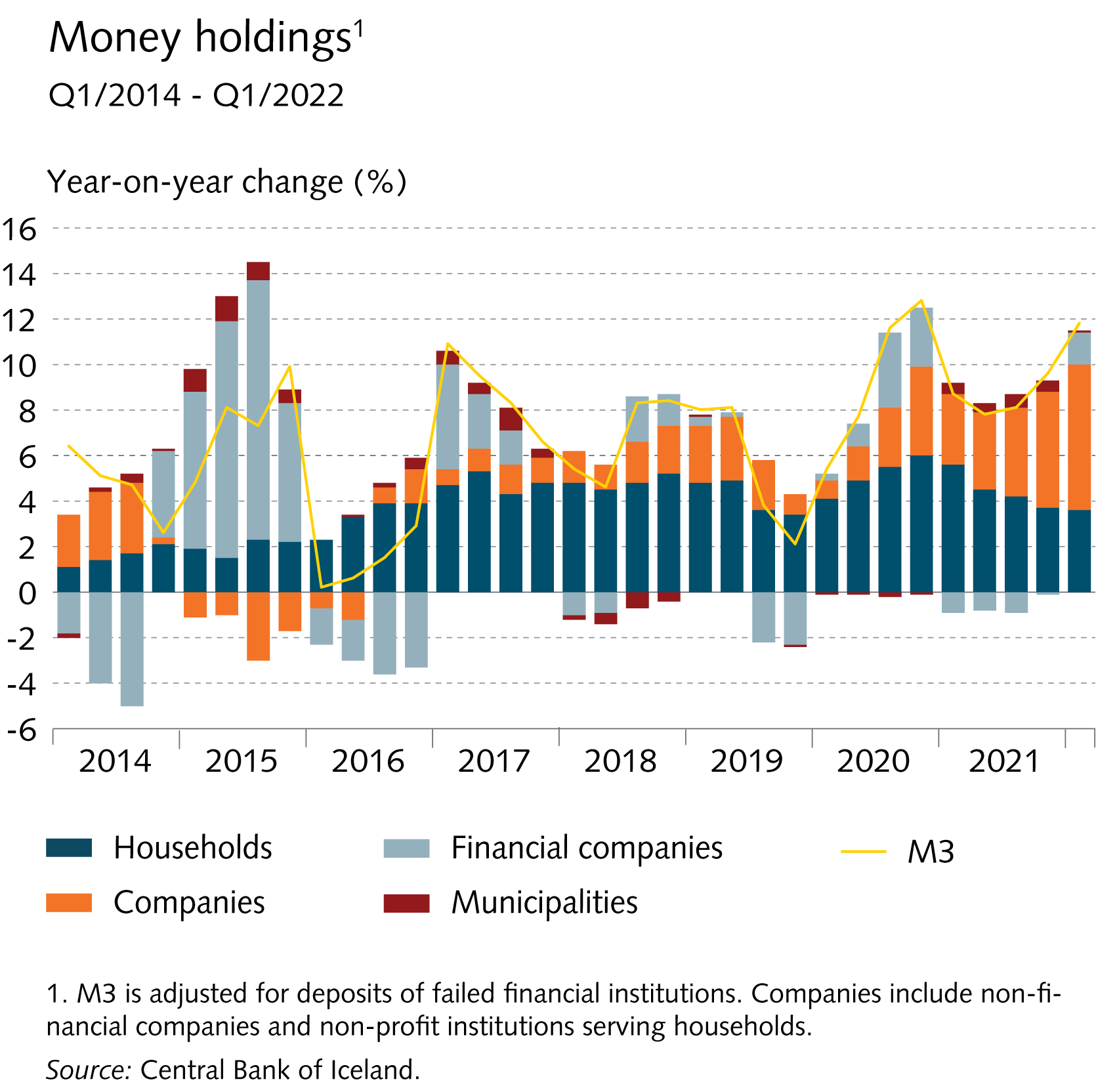 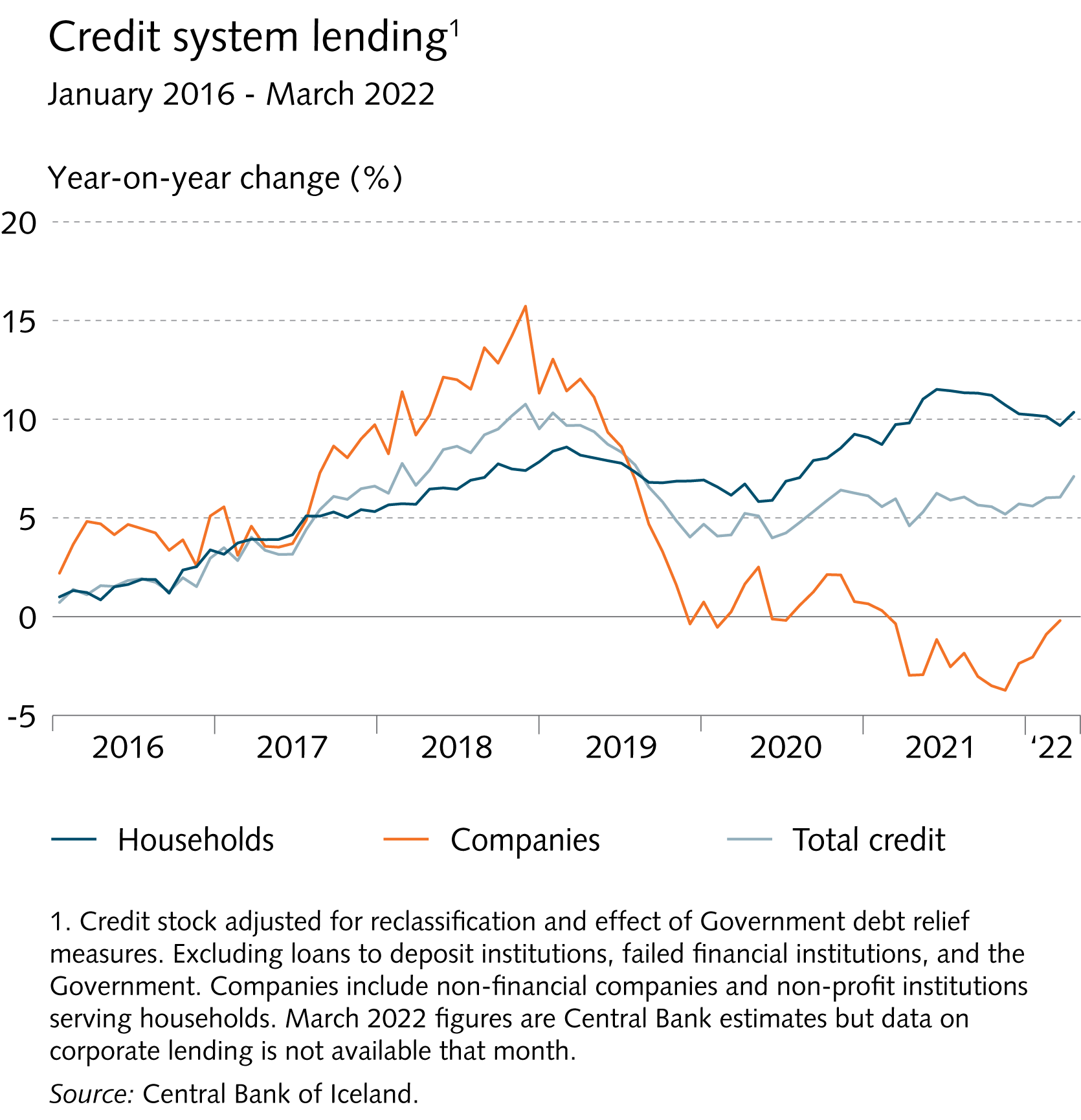 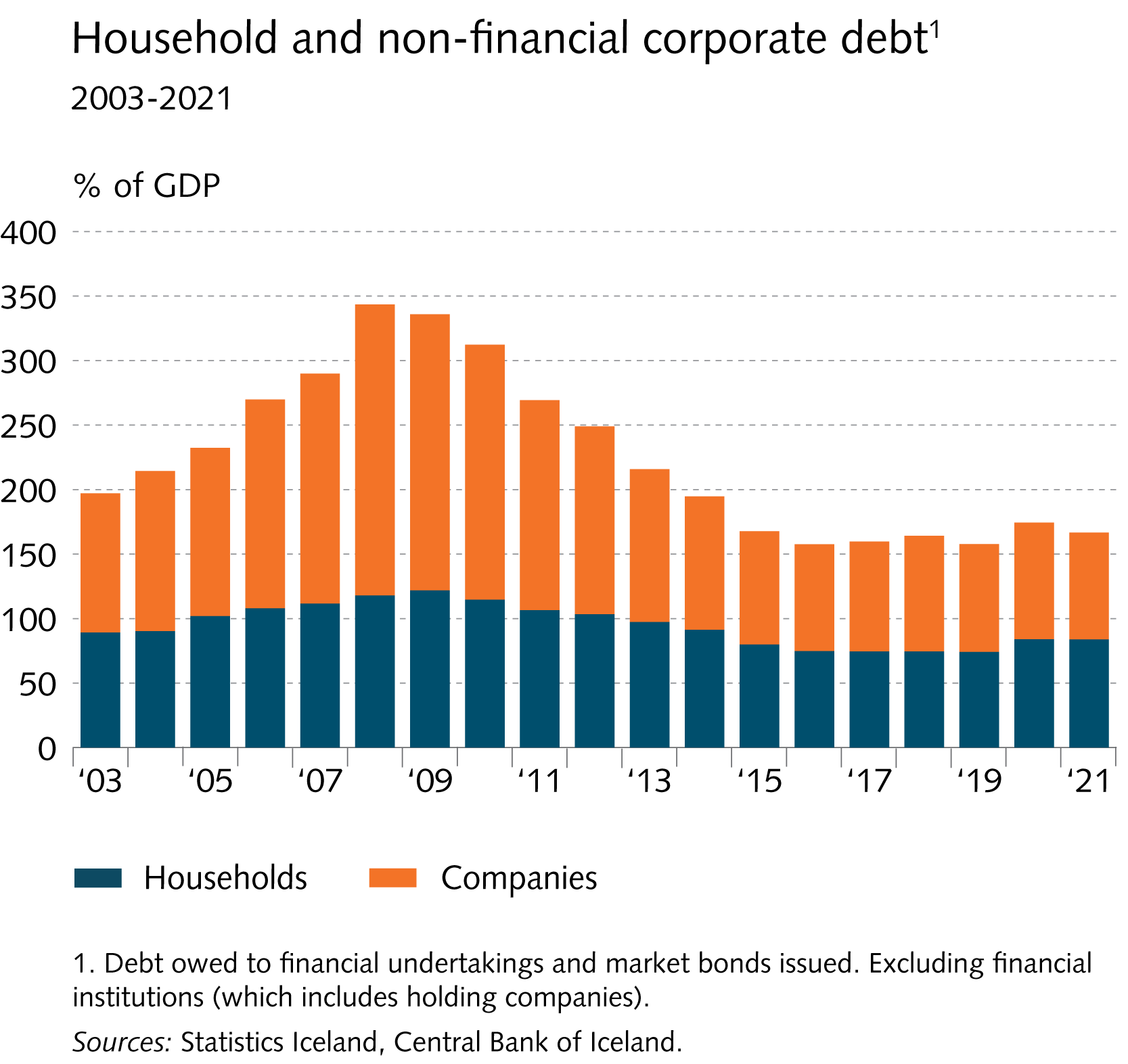 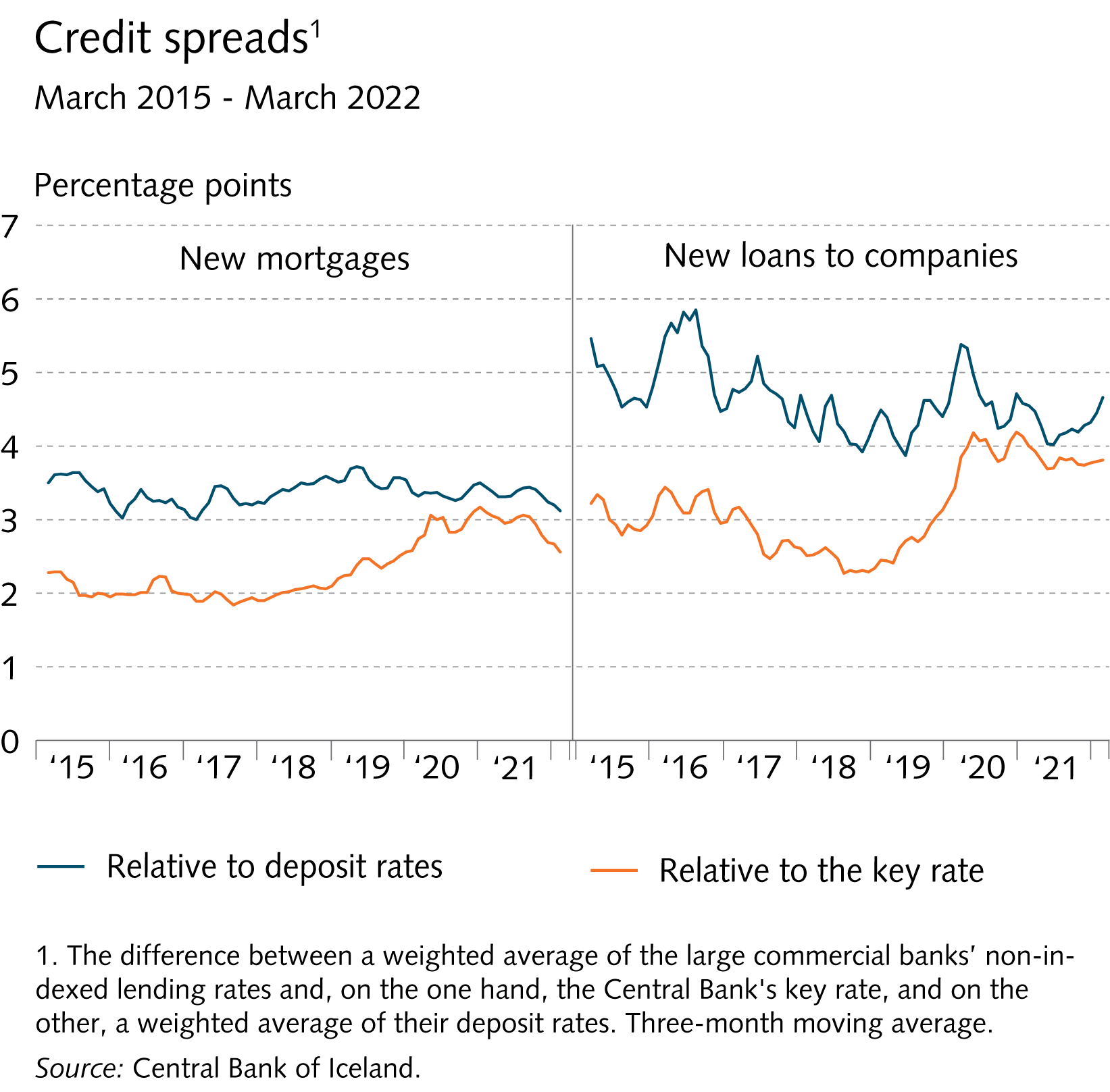 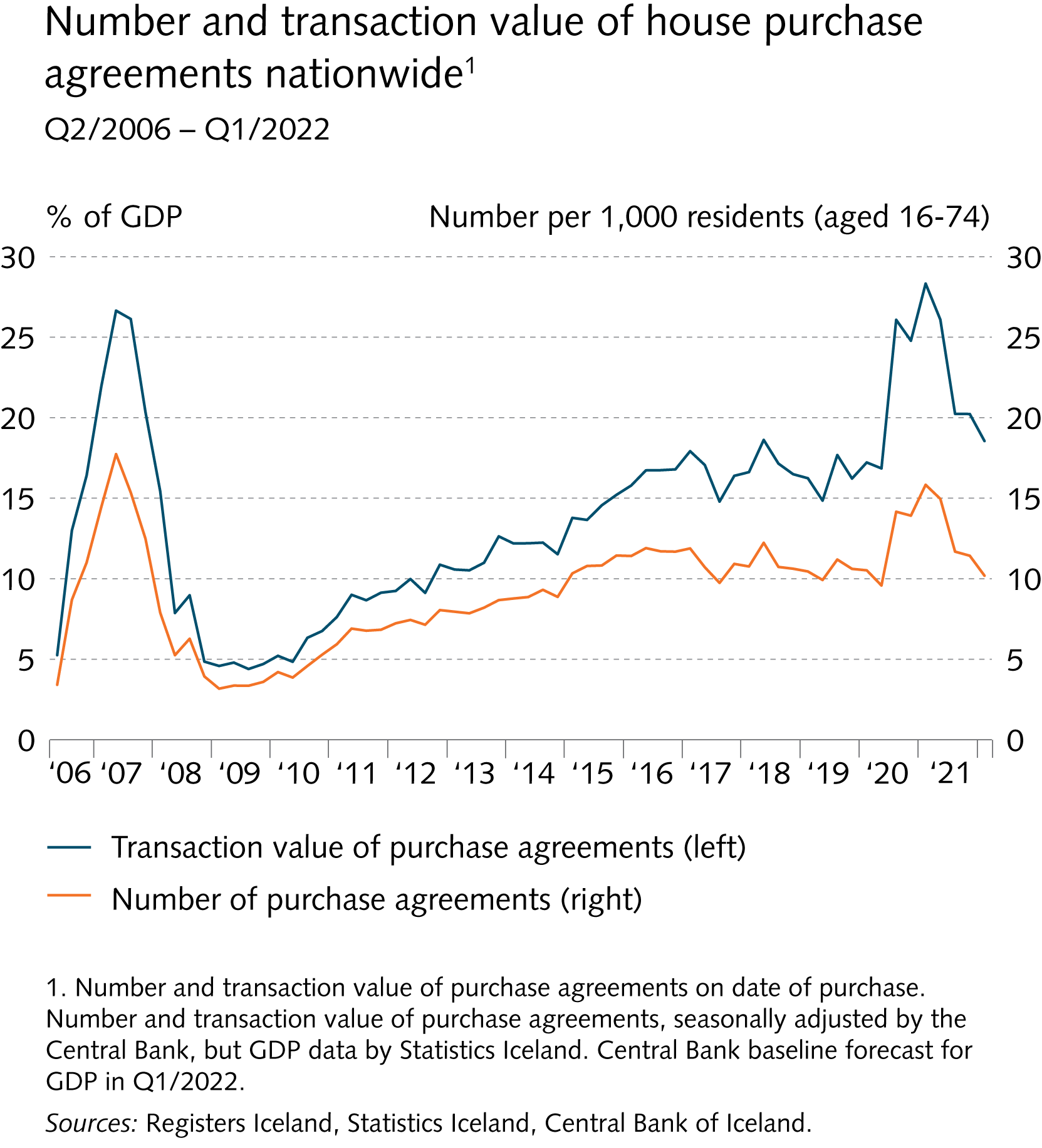 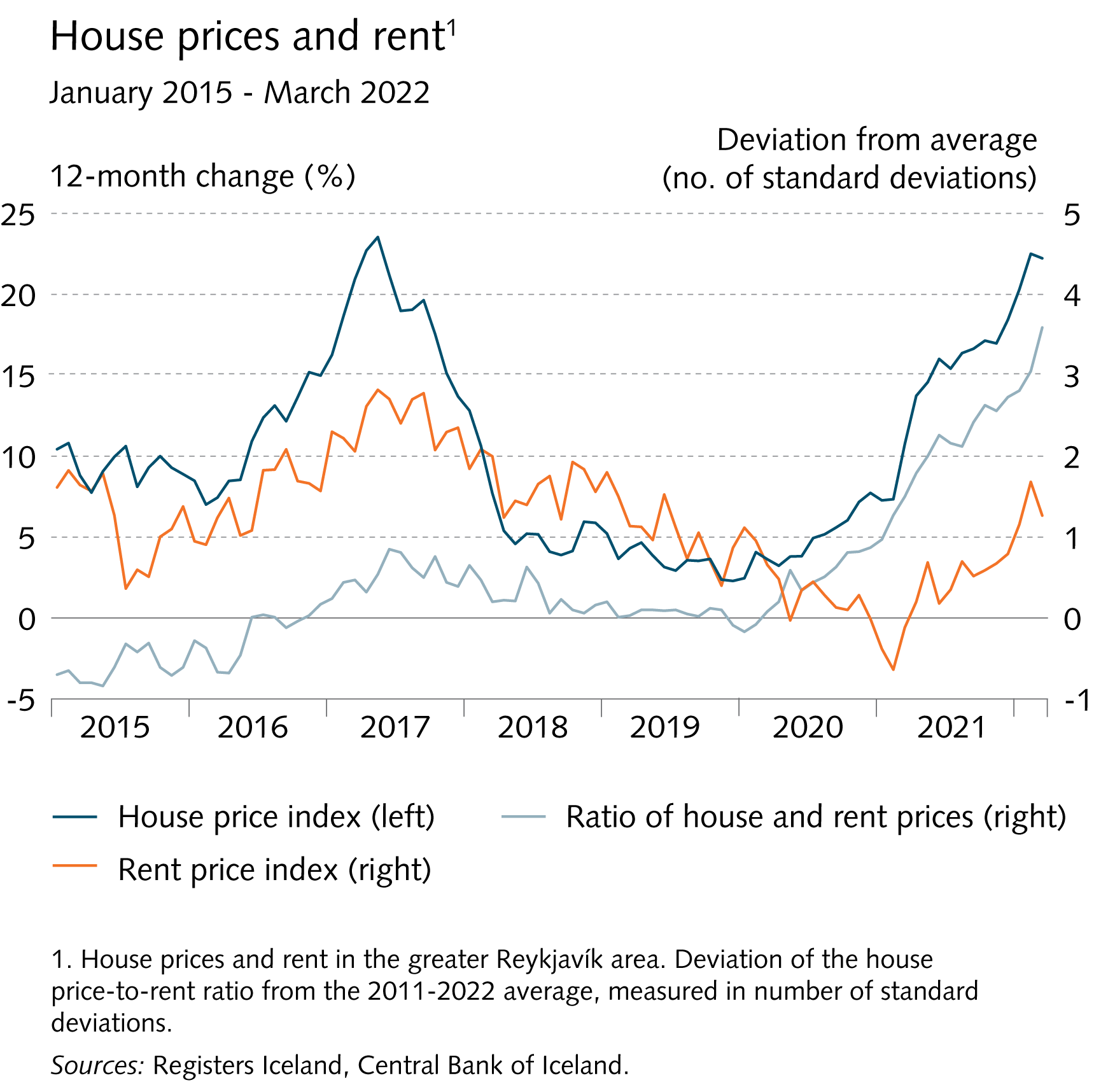 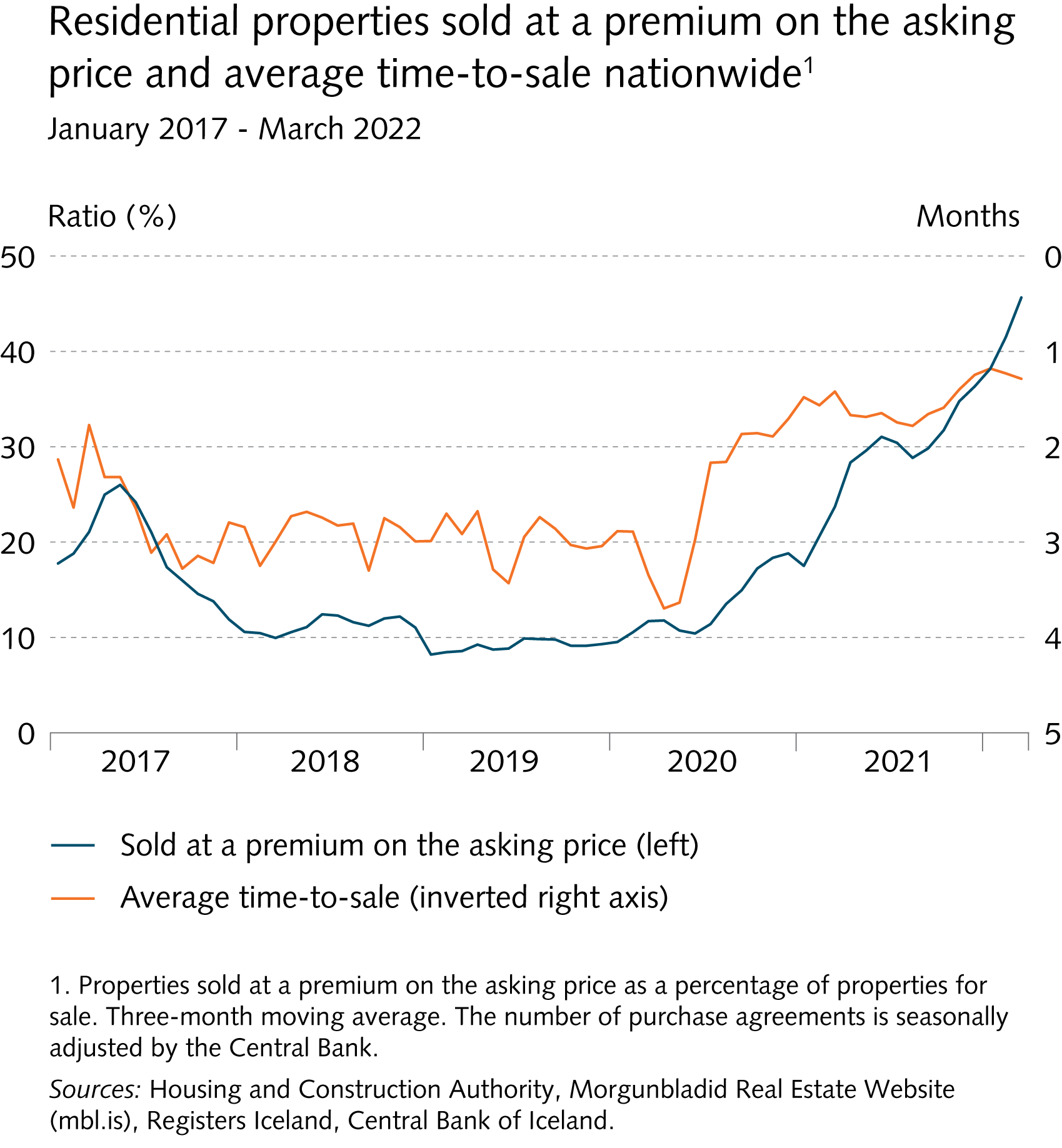 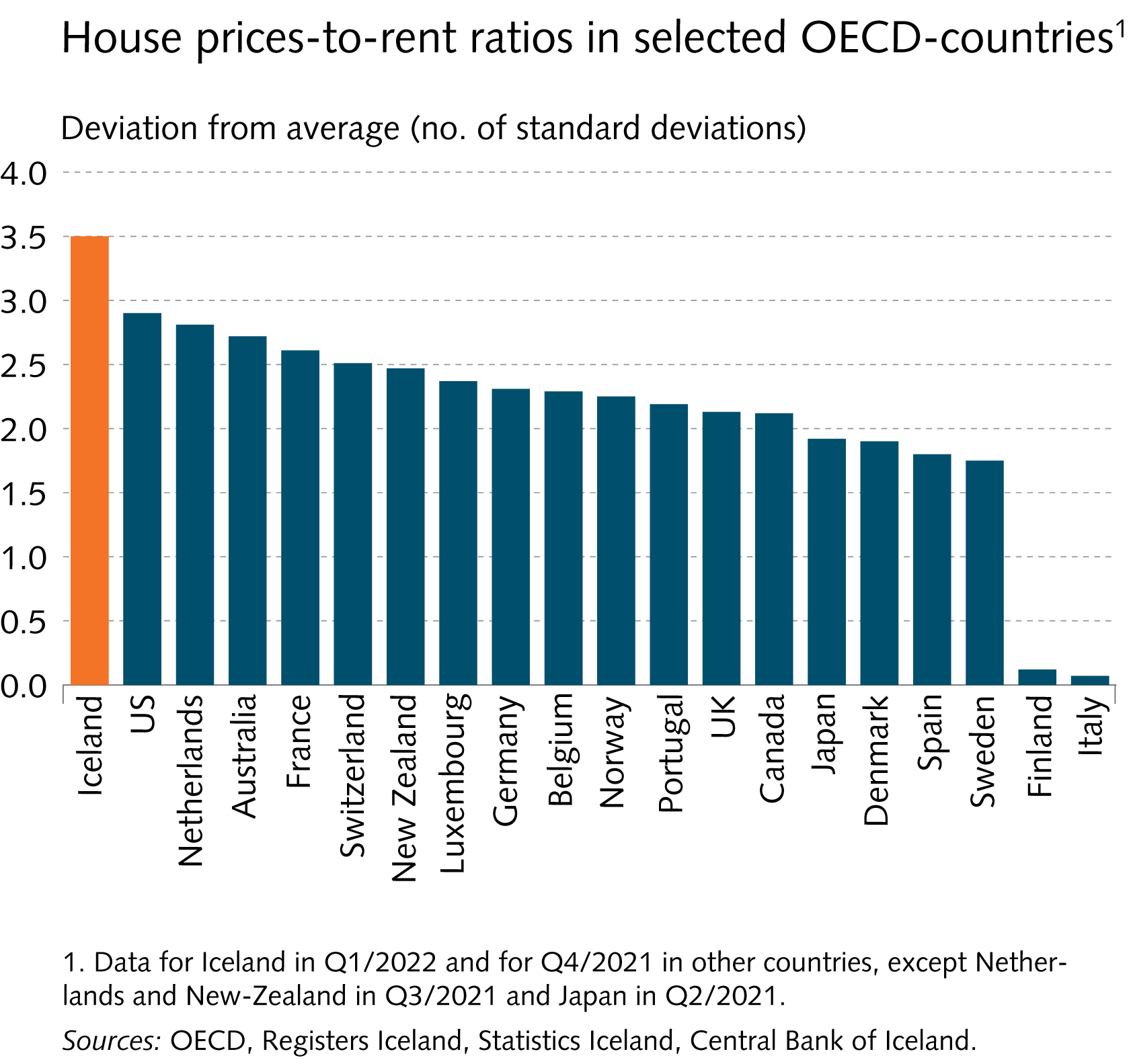 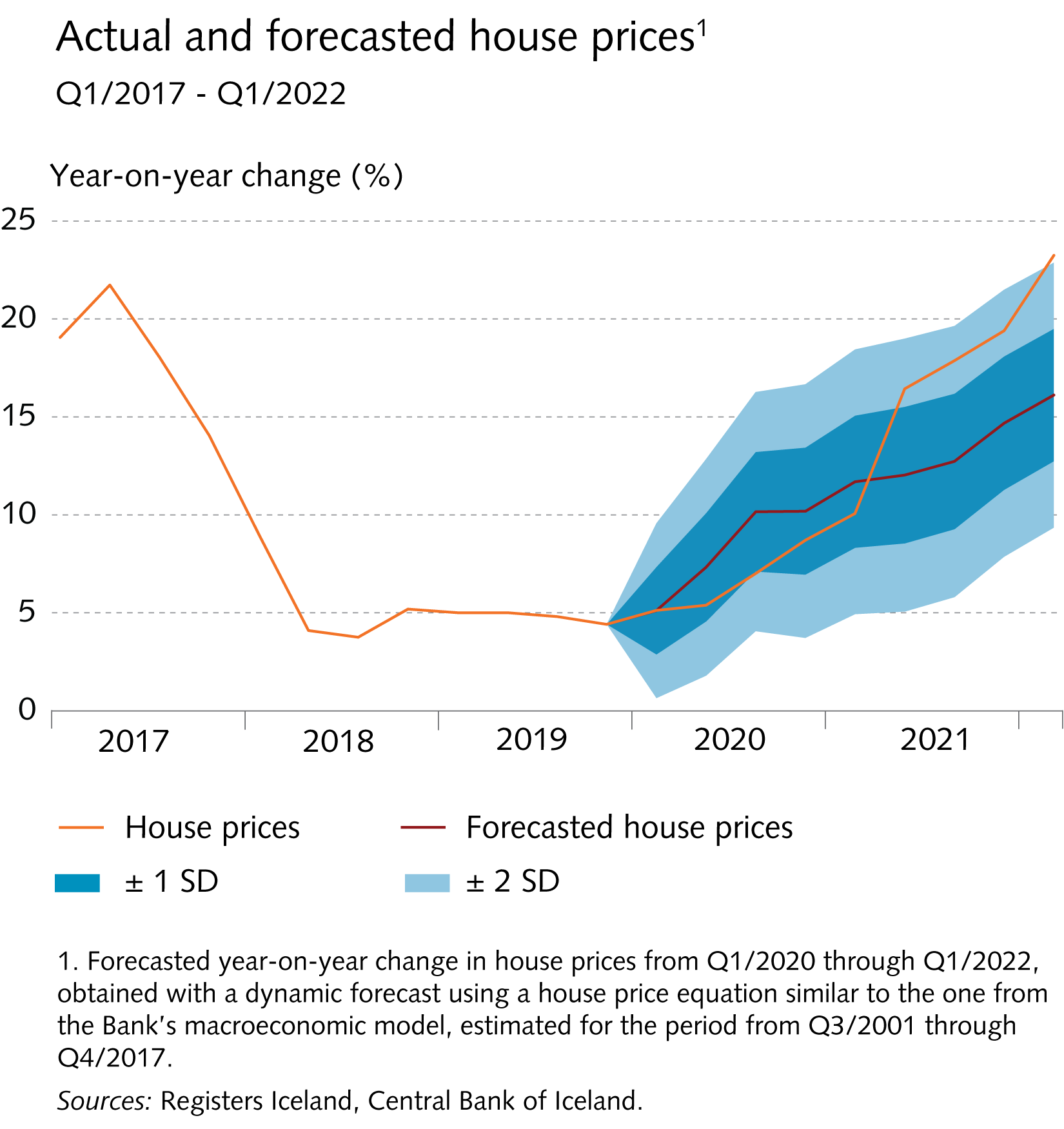 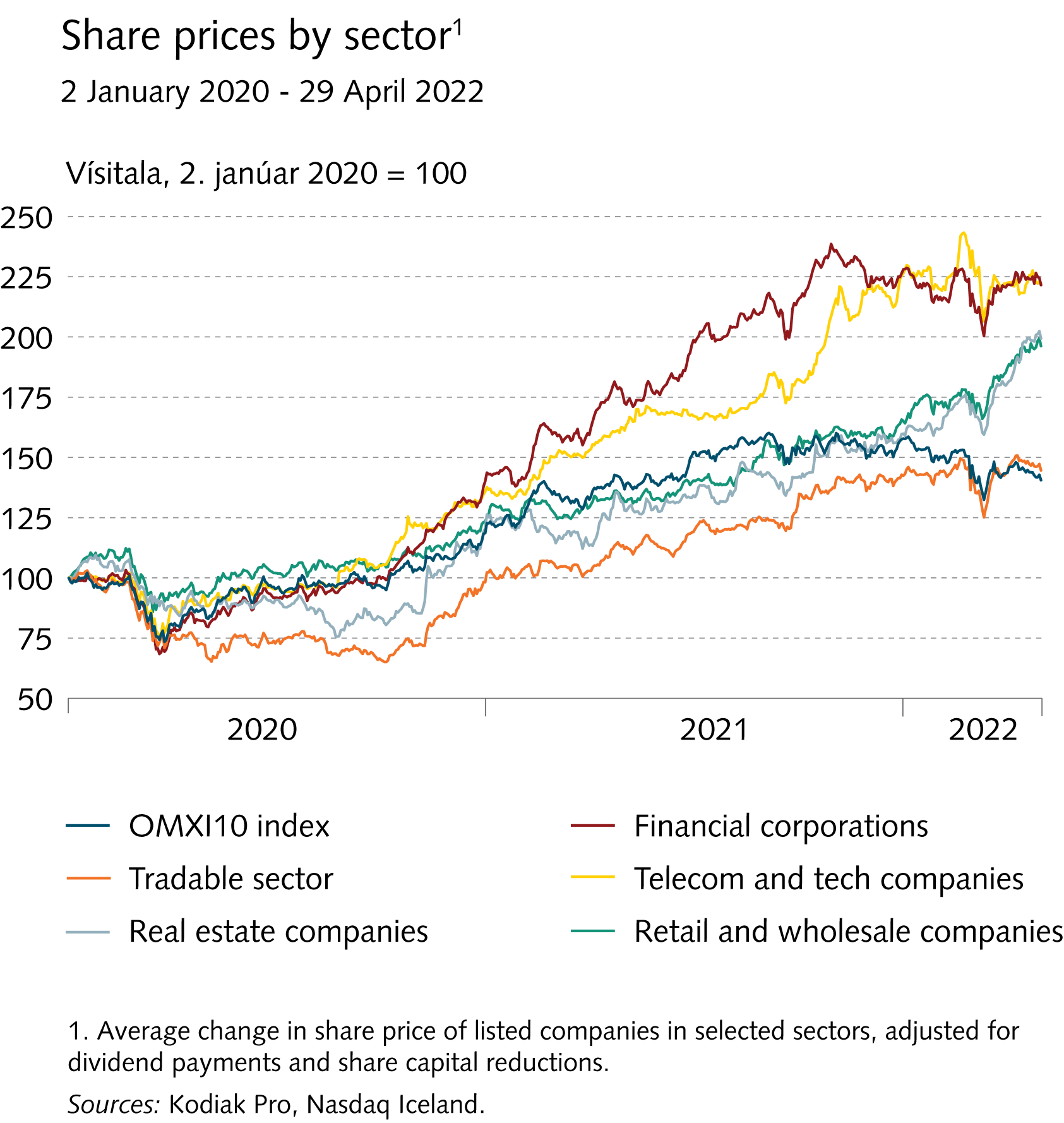 III Demand and GDP growth
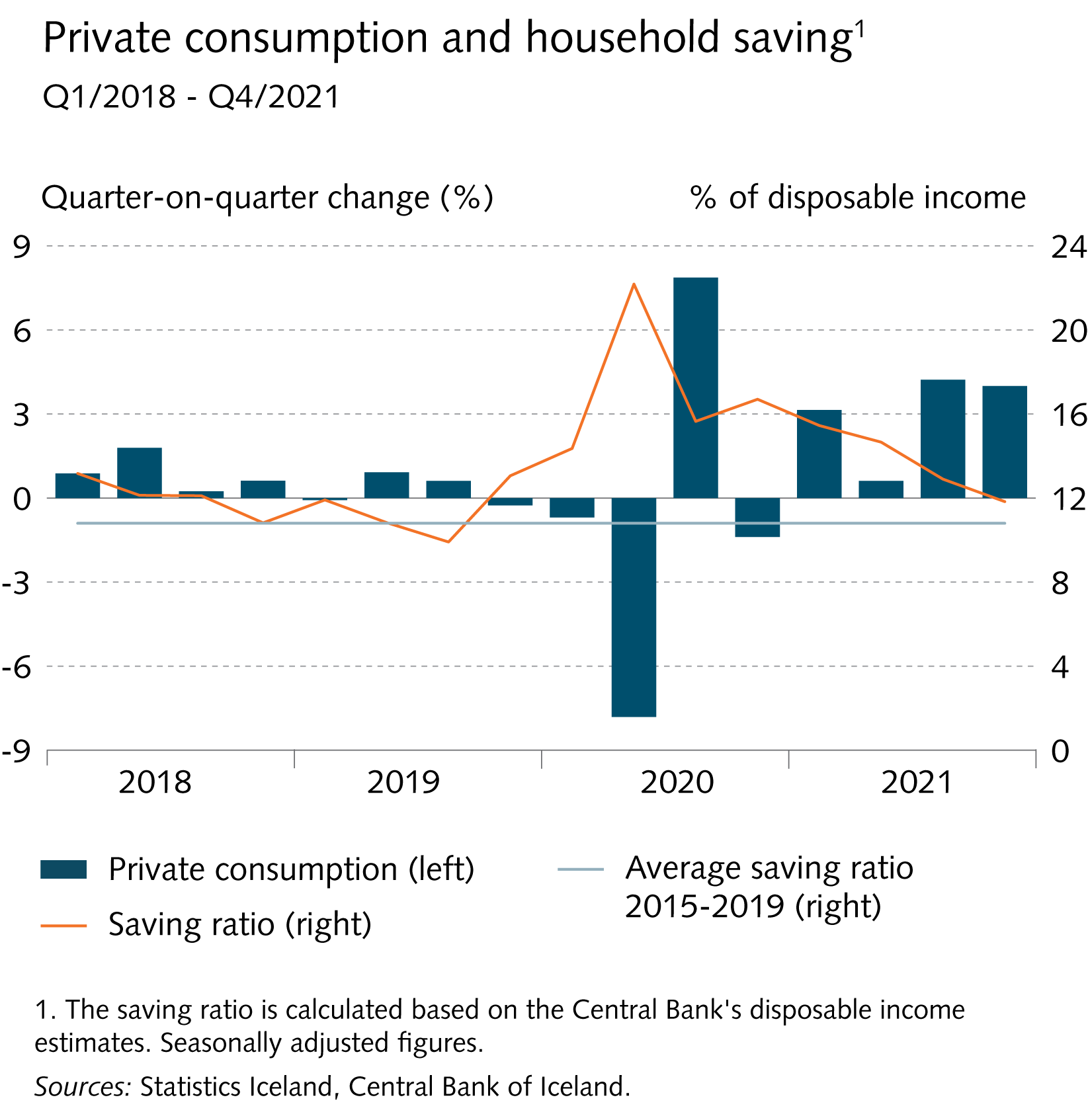 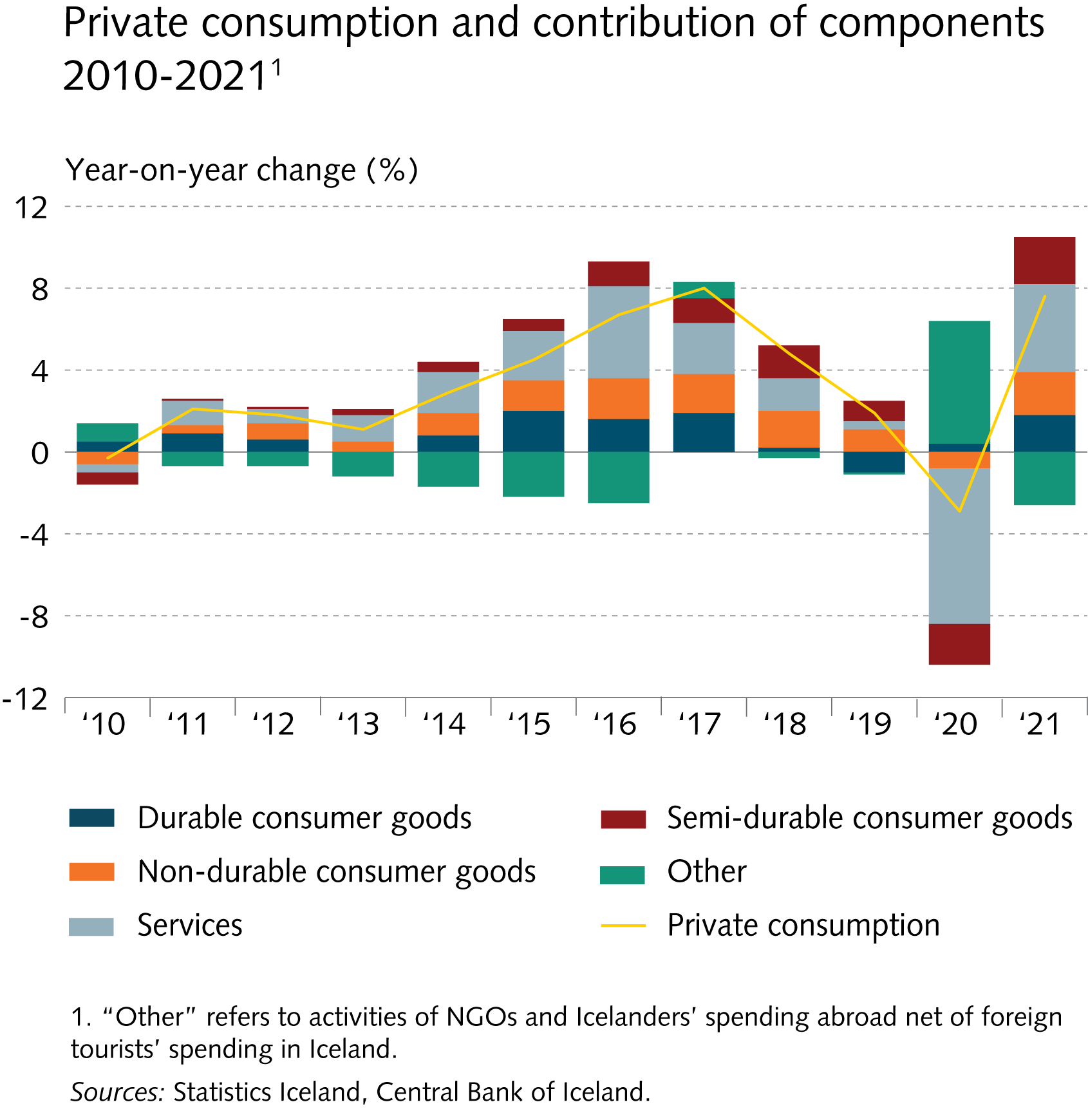 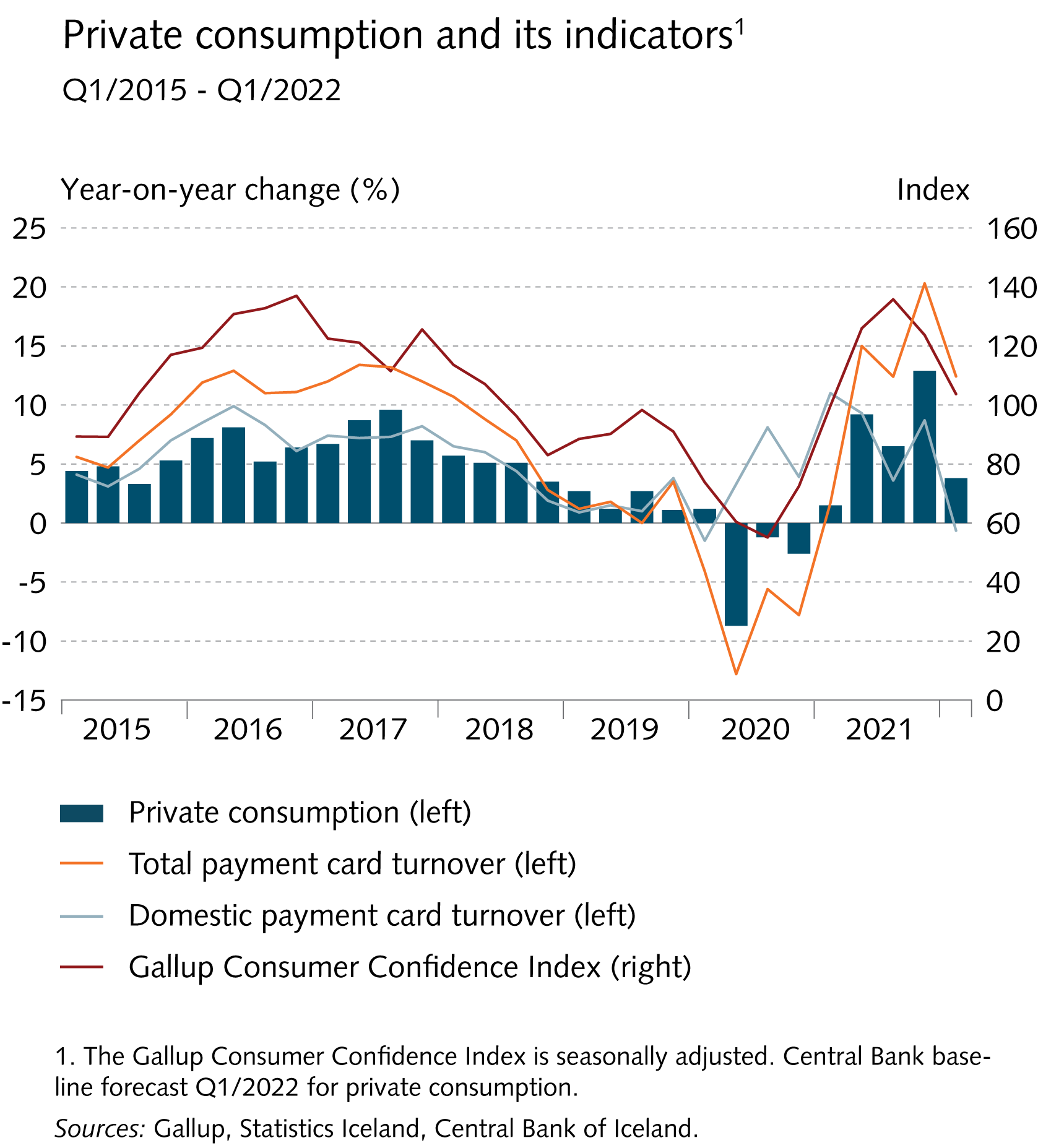 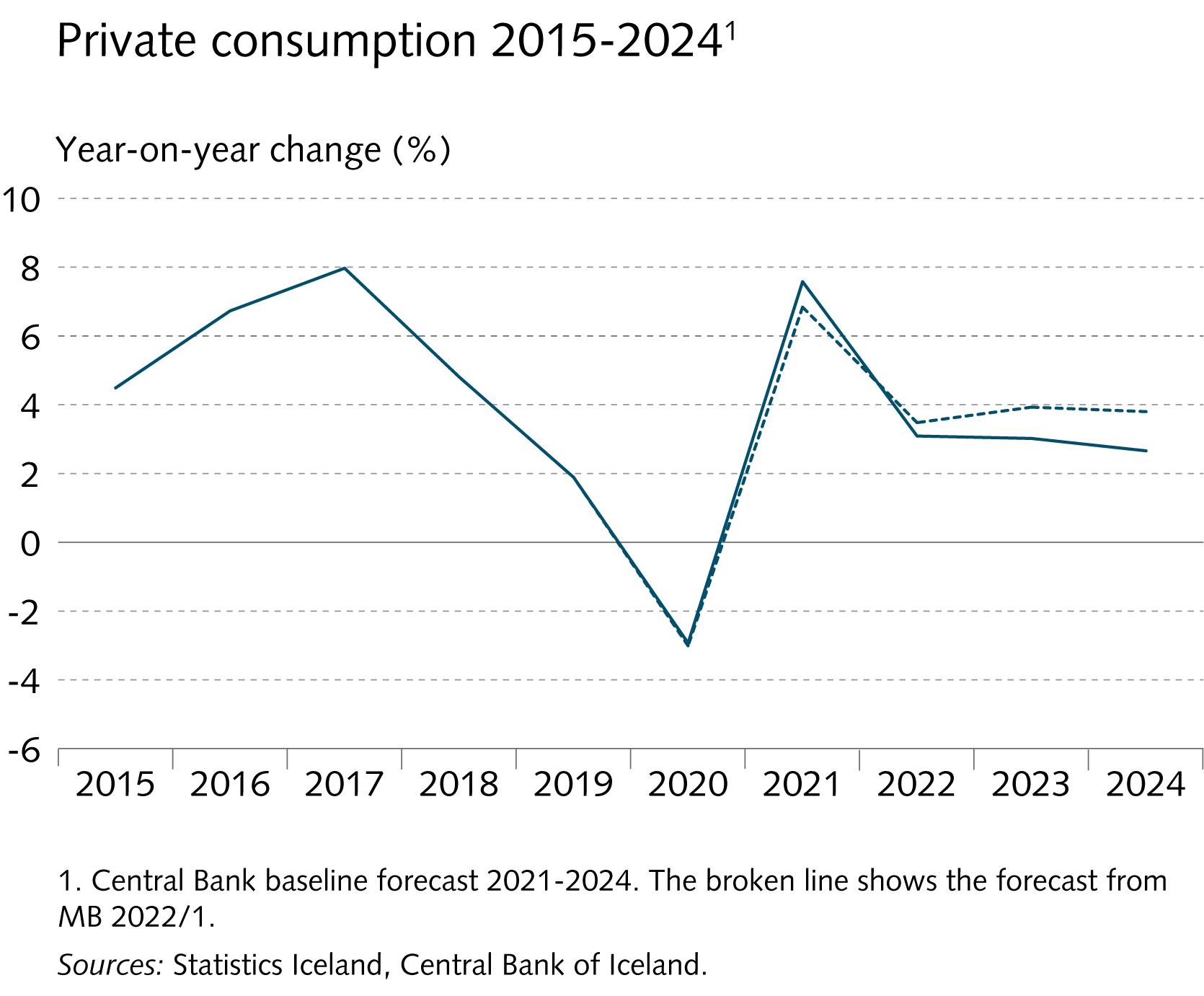 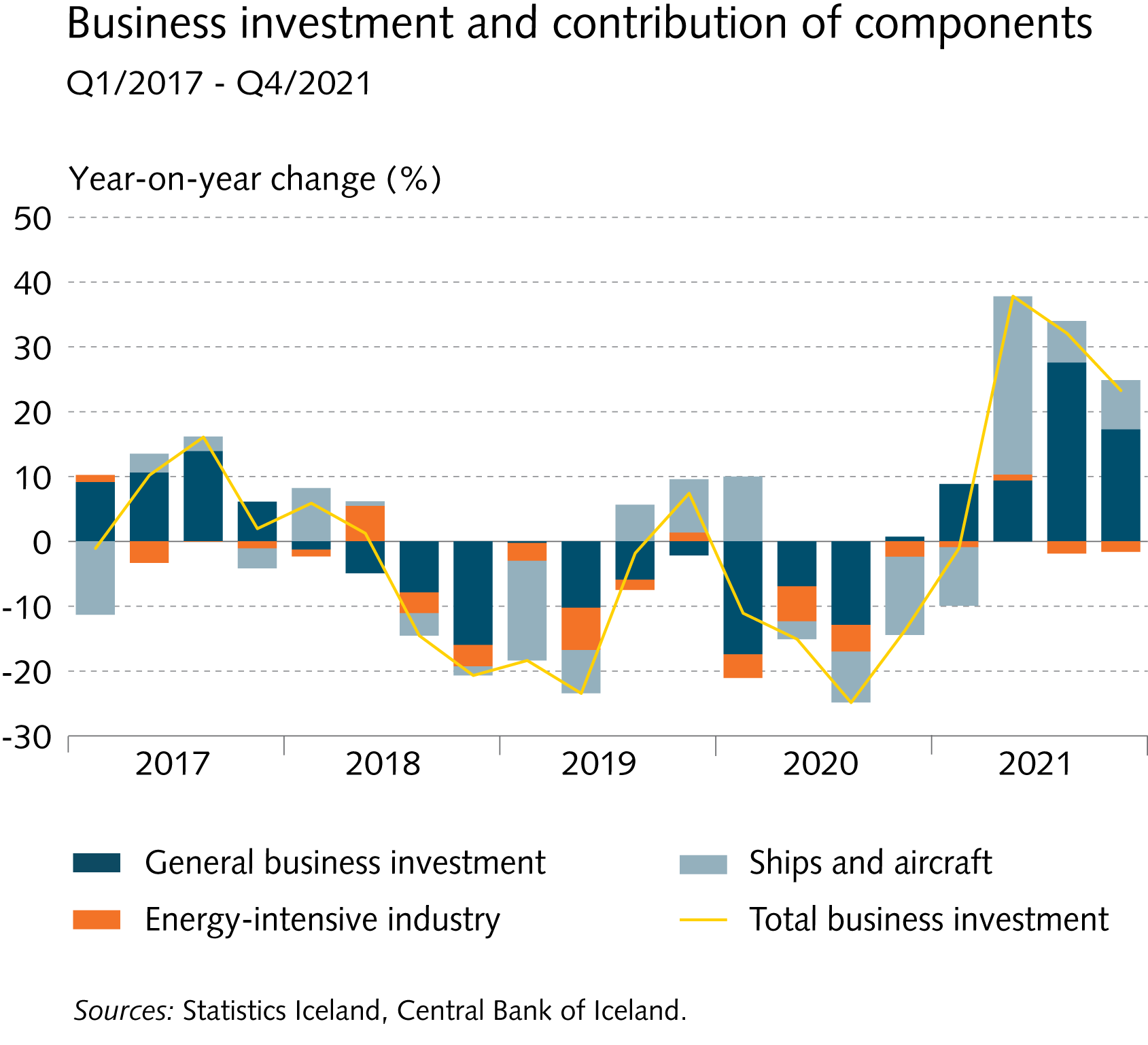 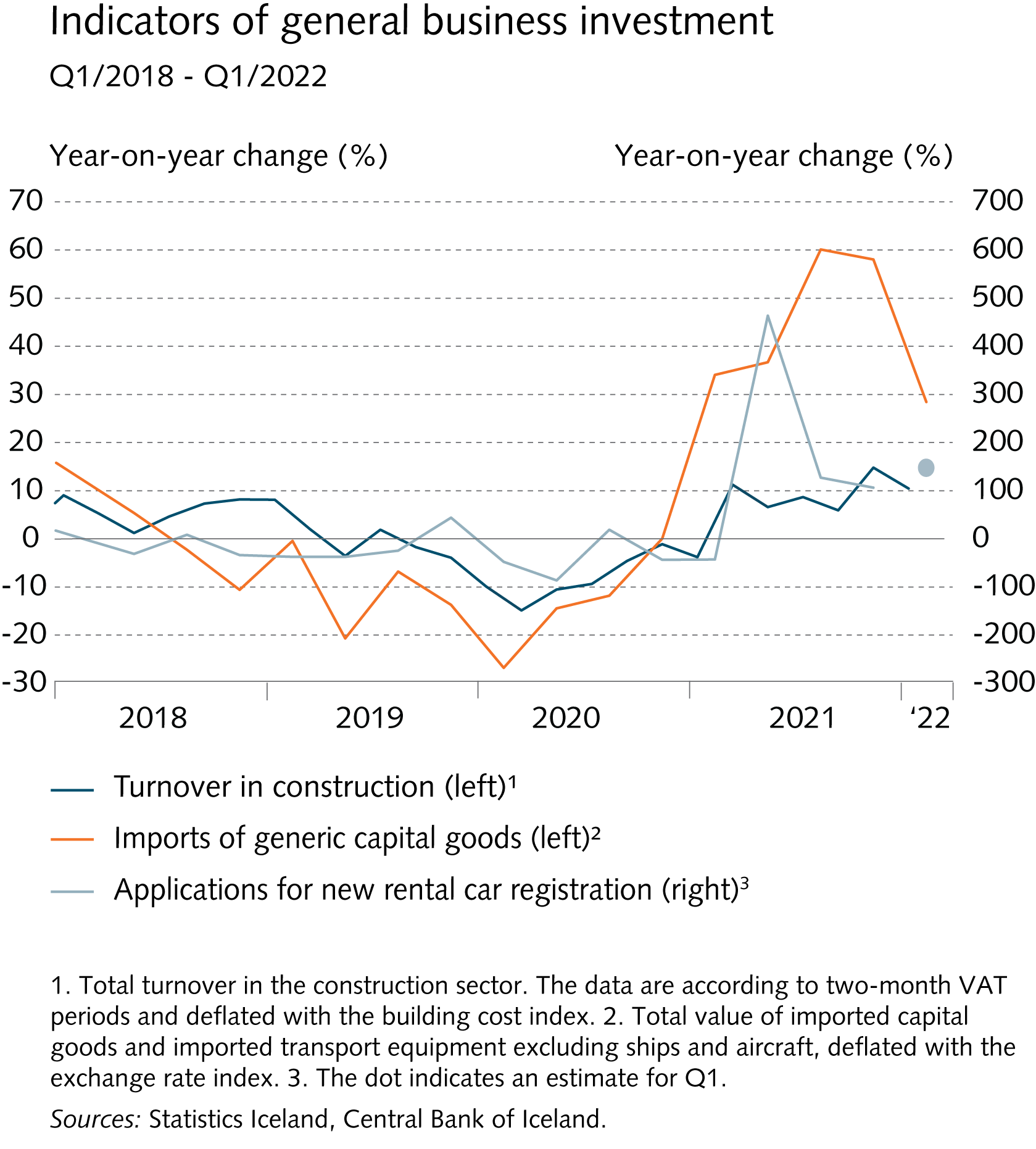 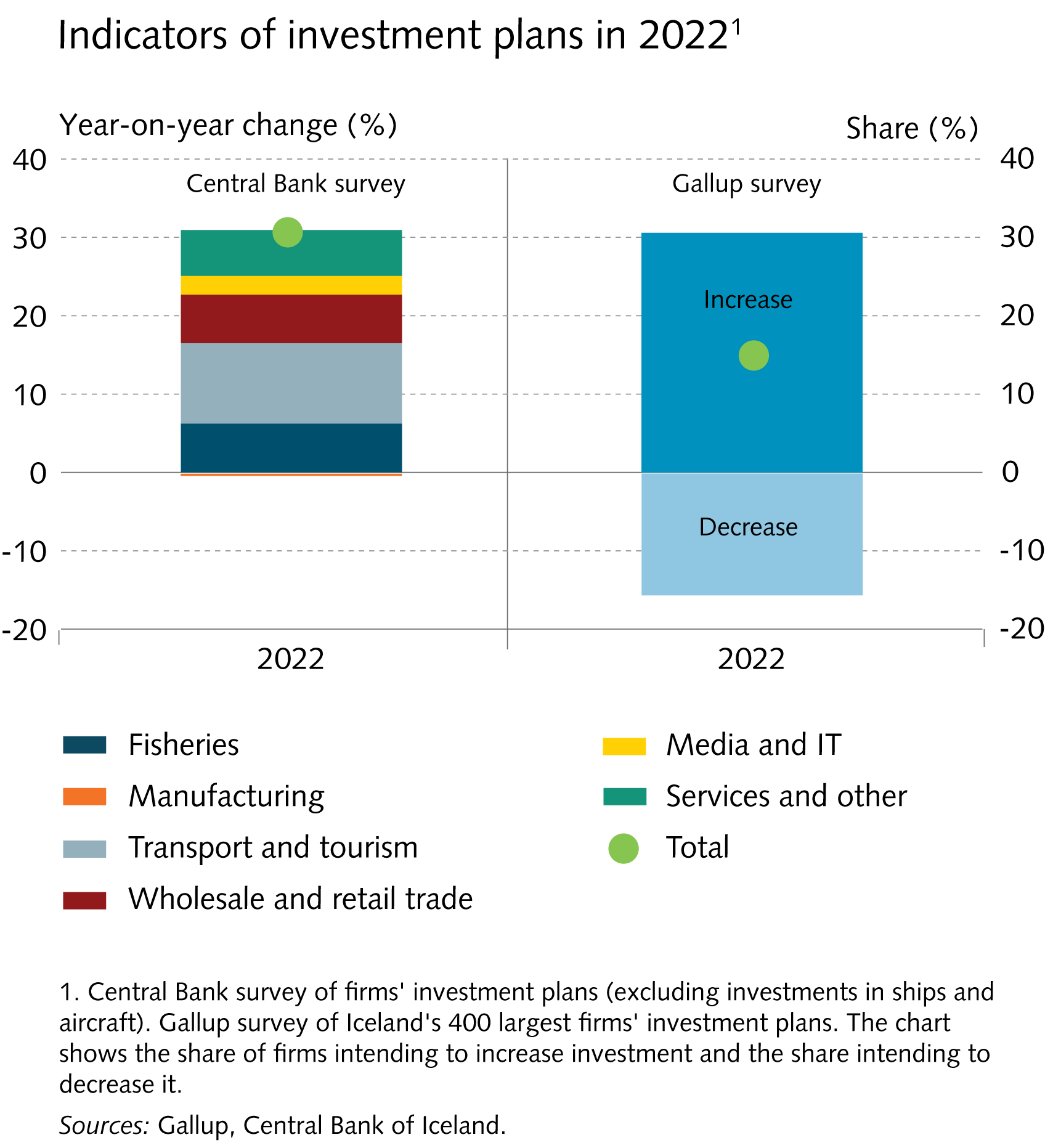 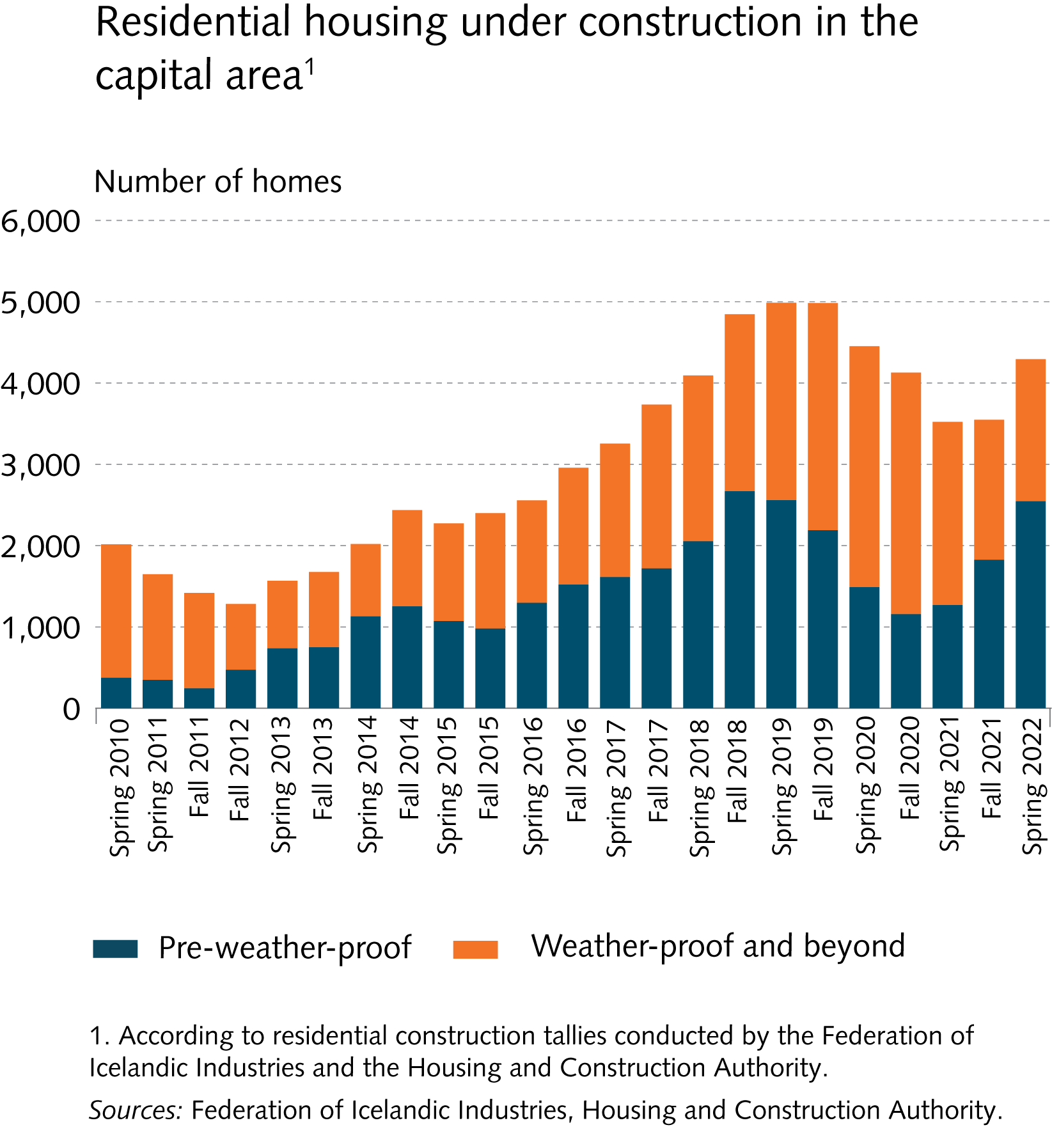 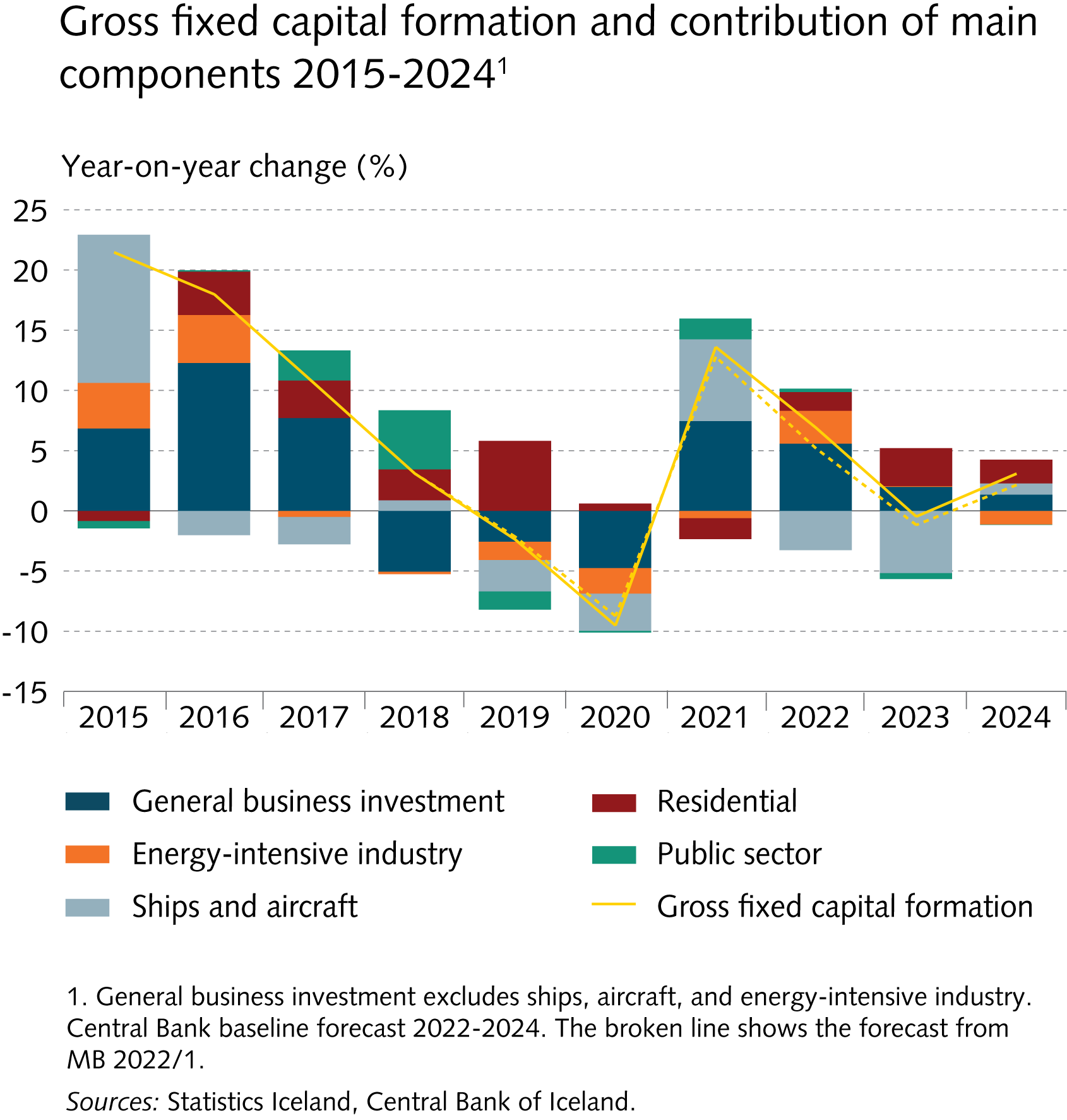 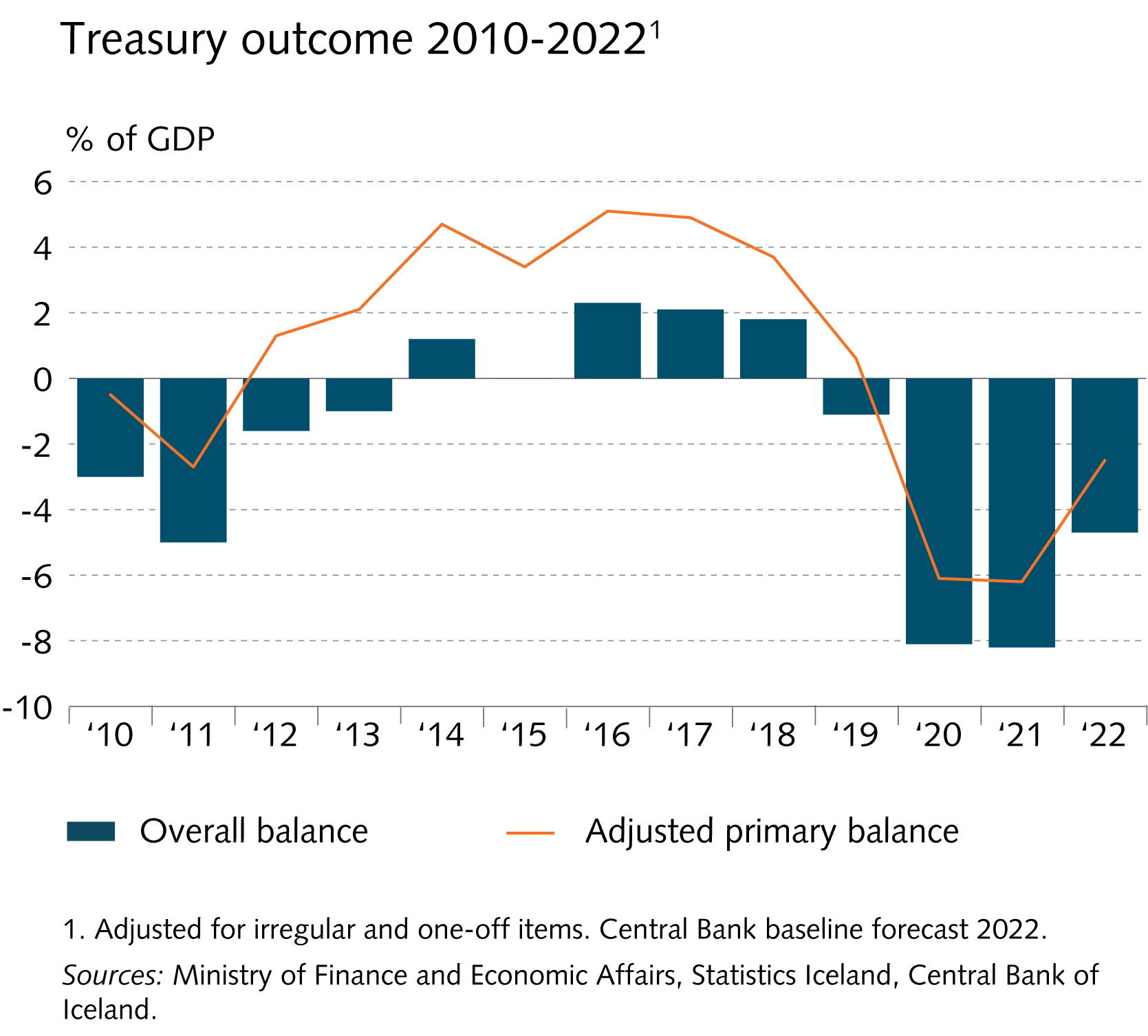 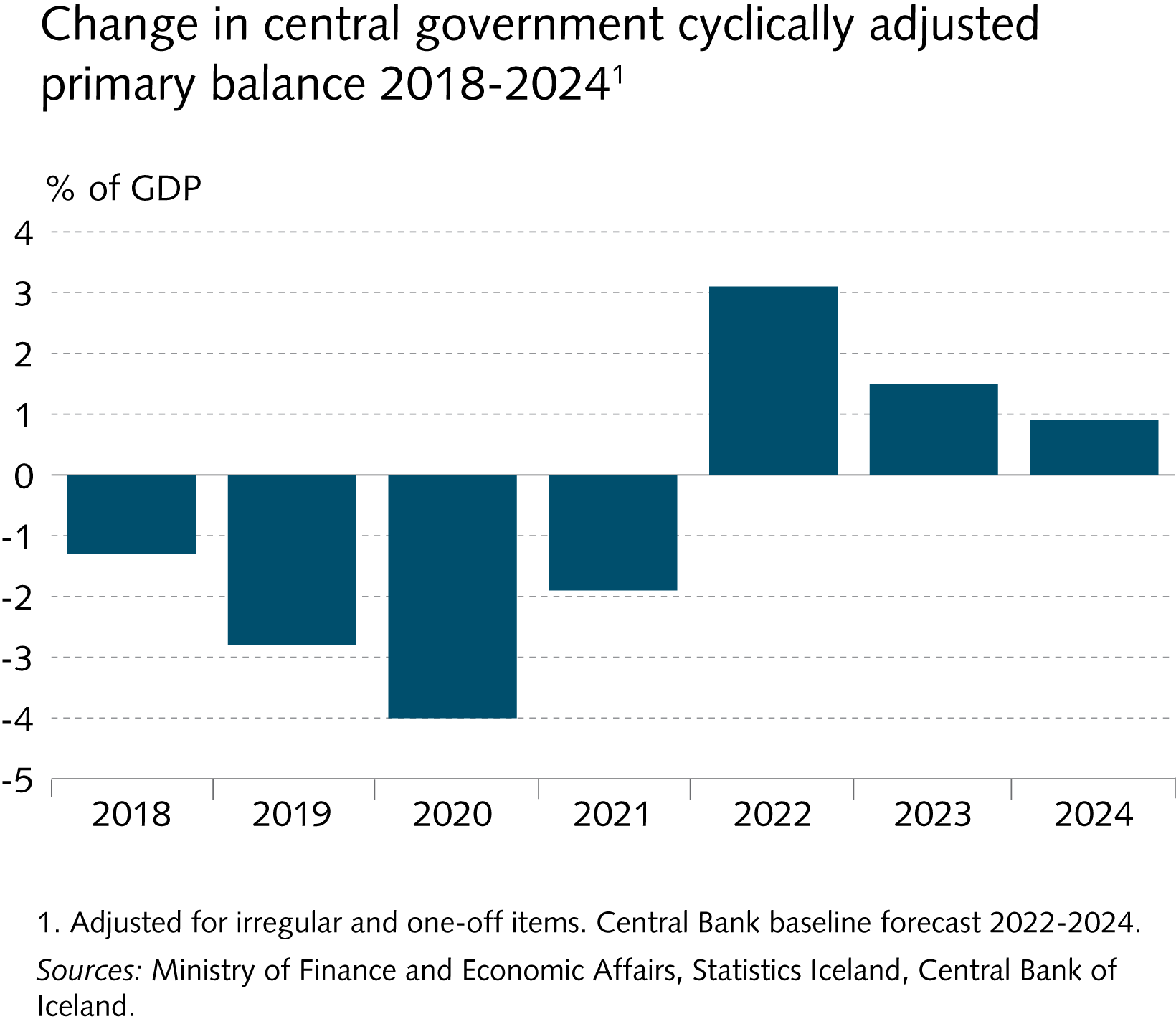 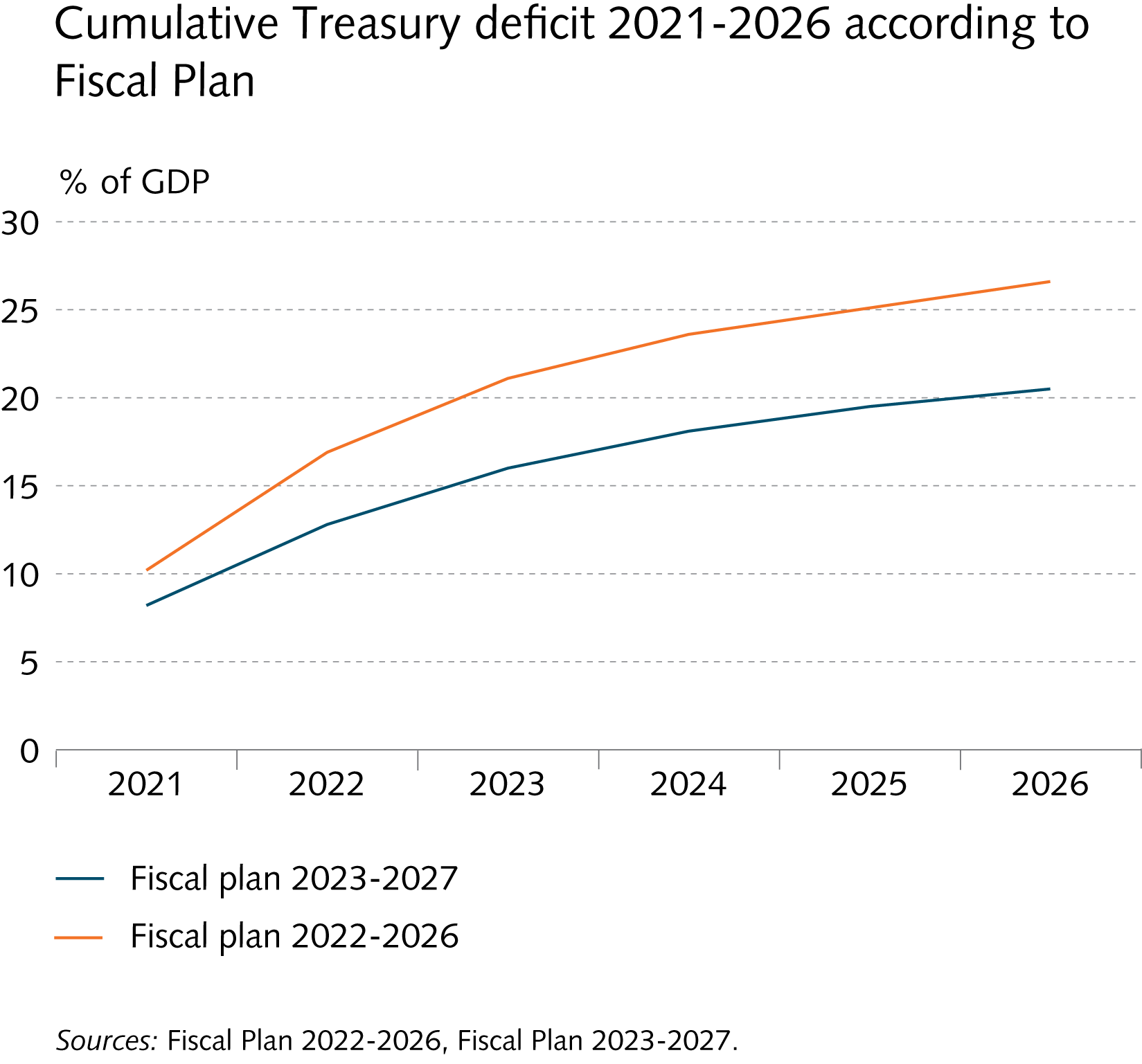 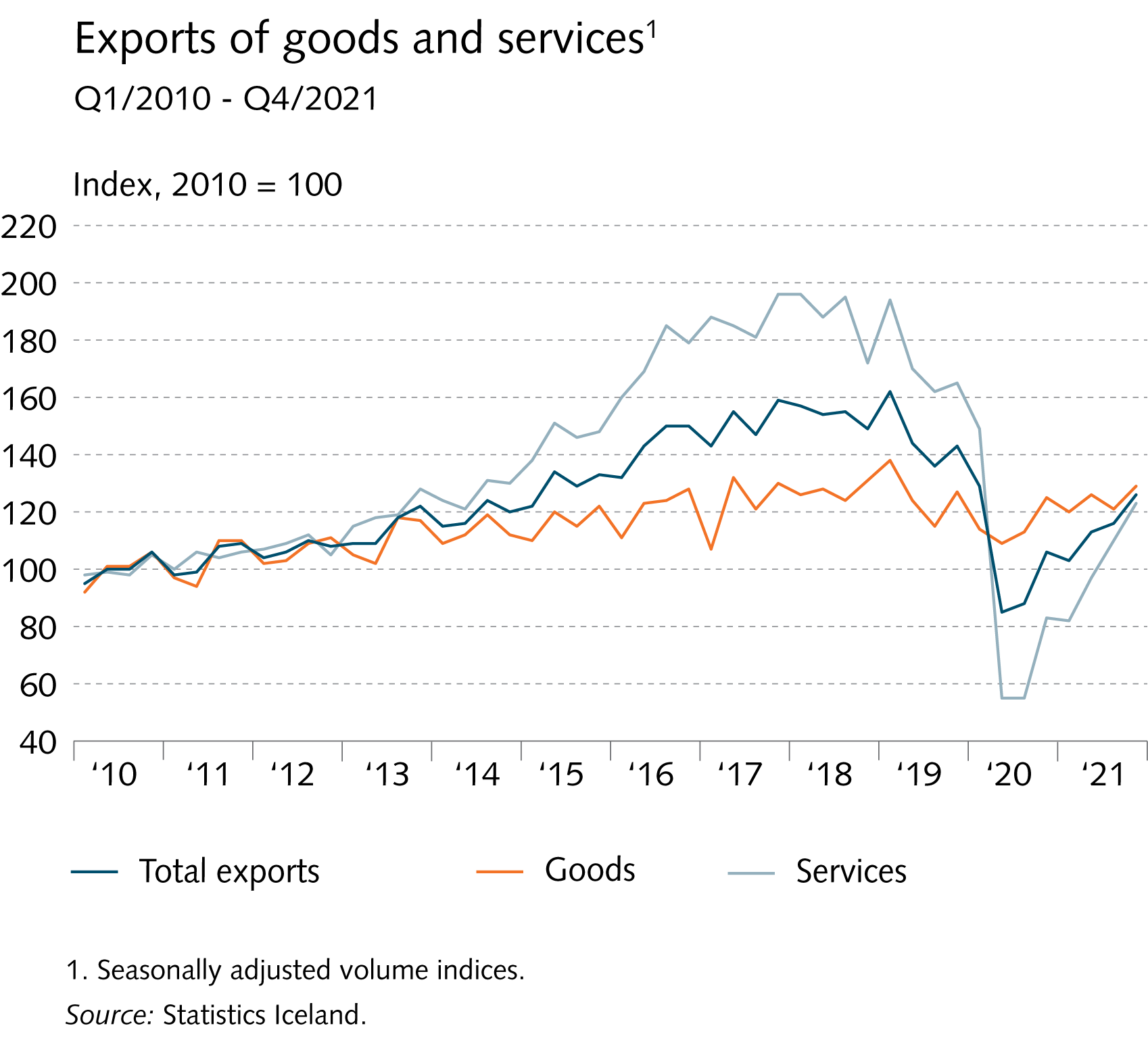 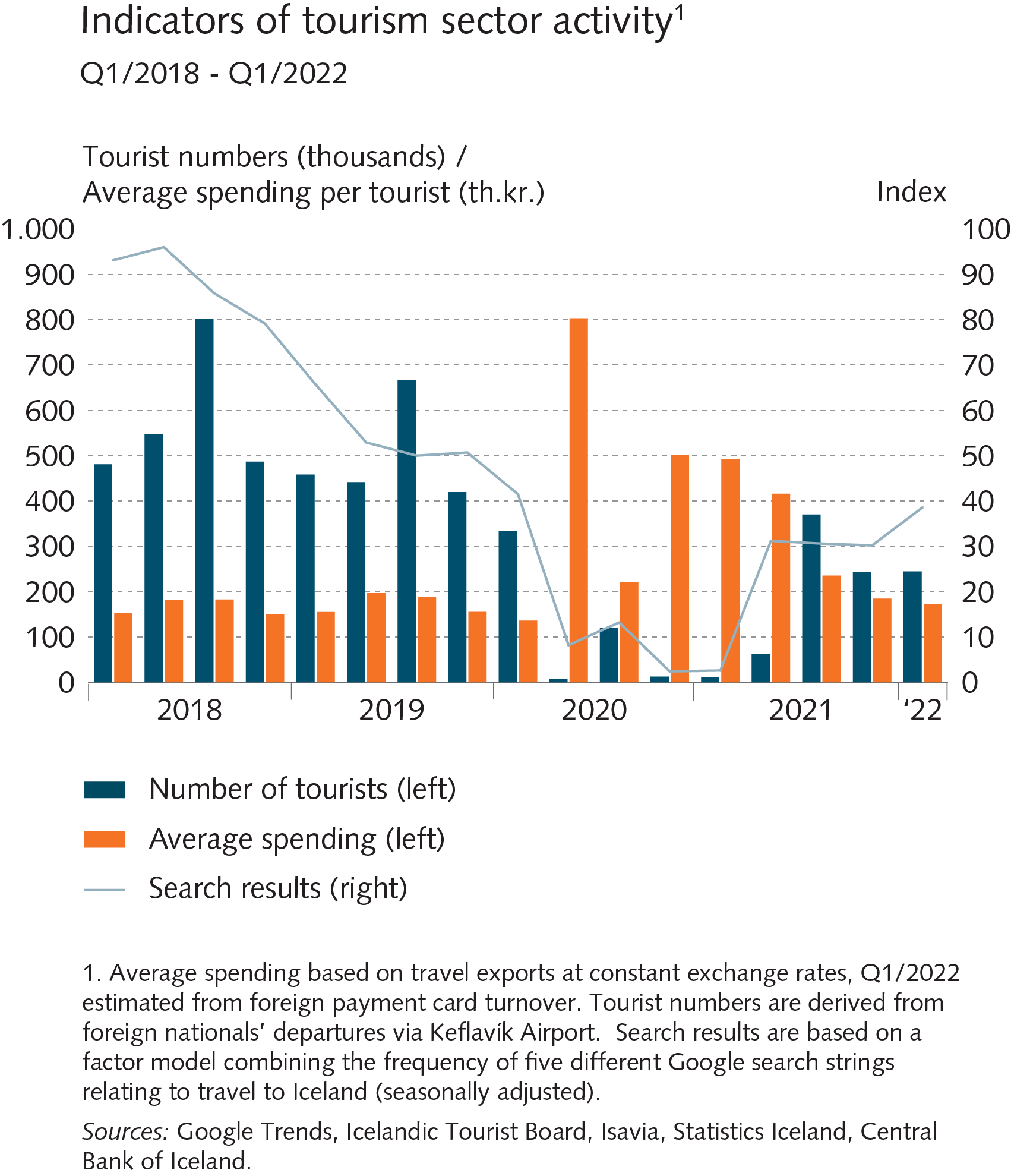 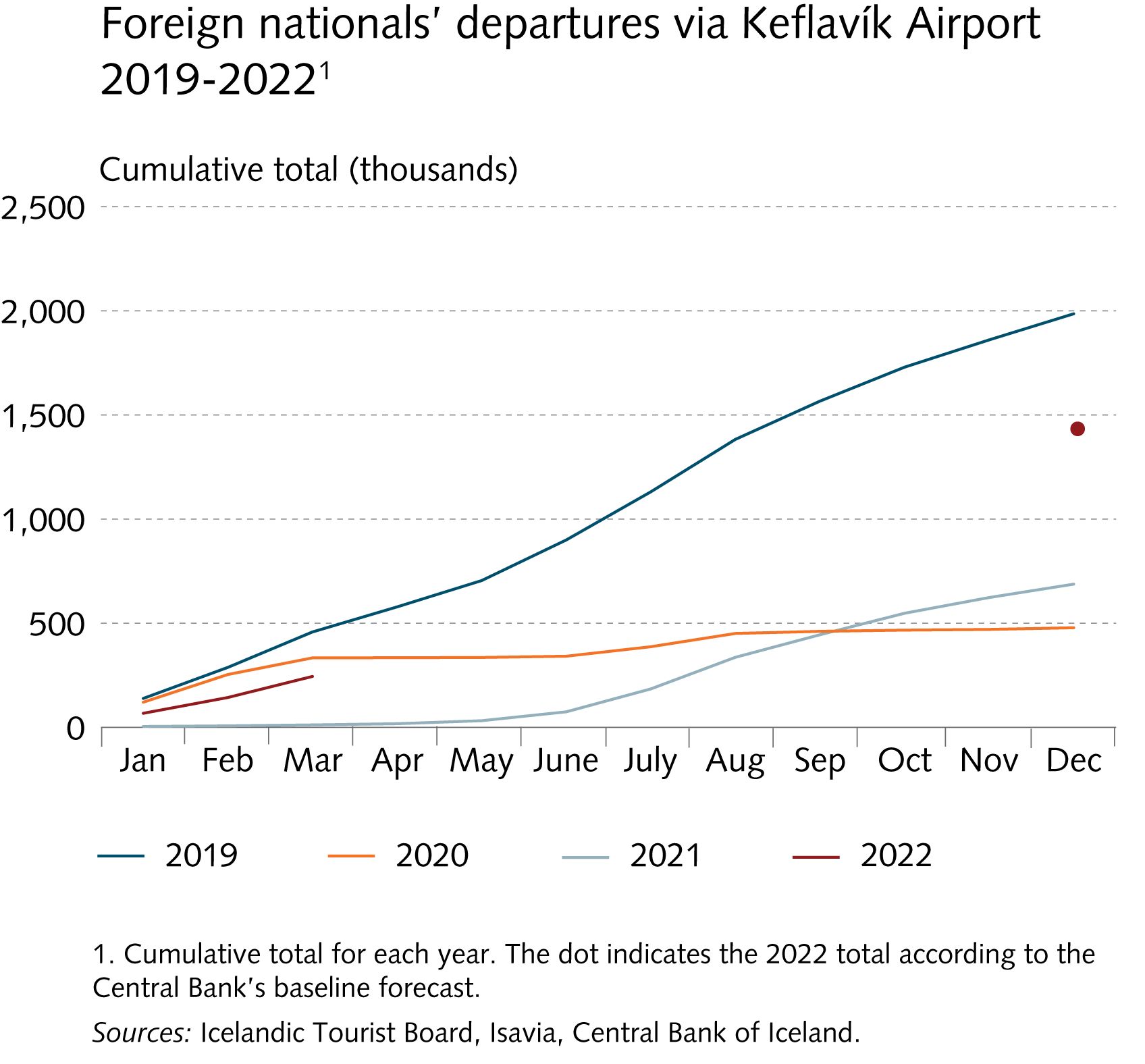 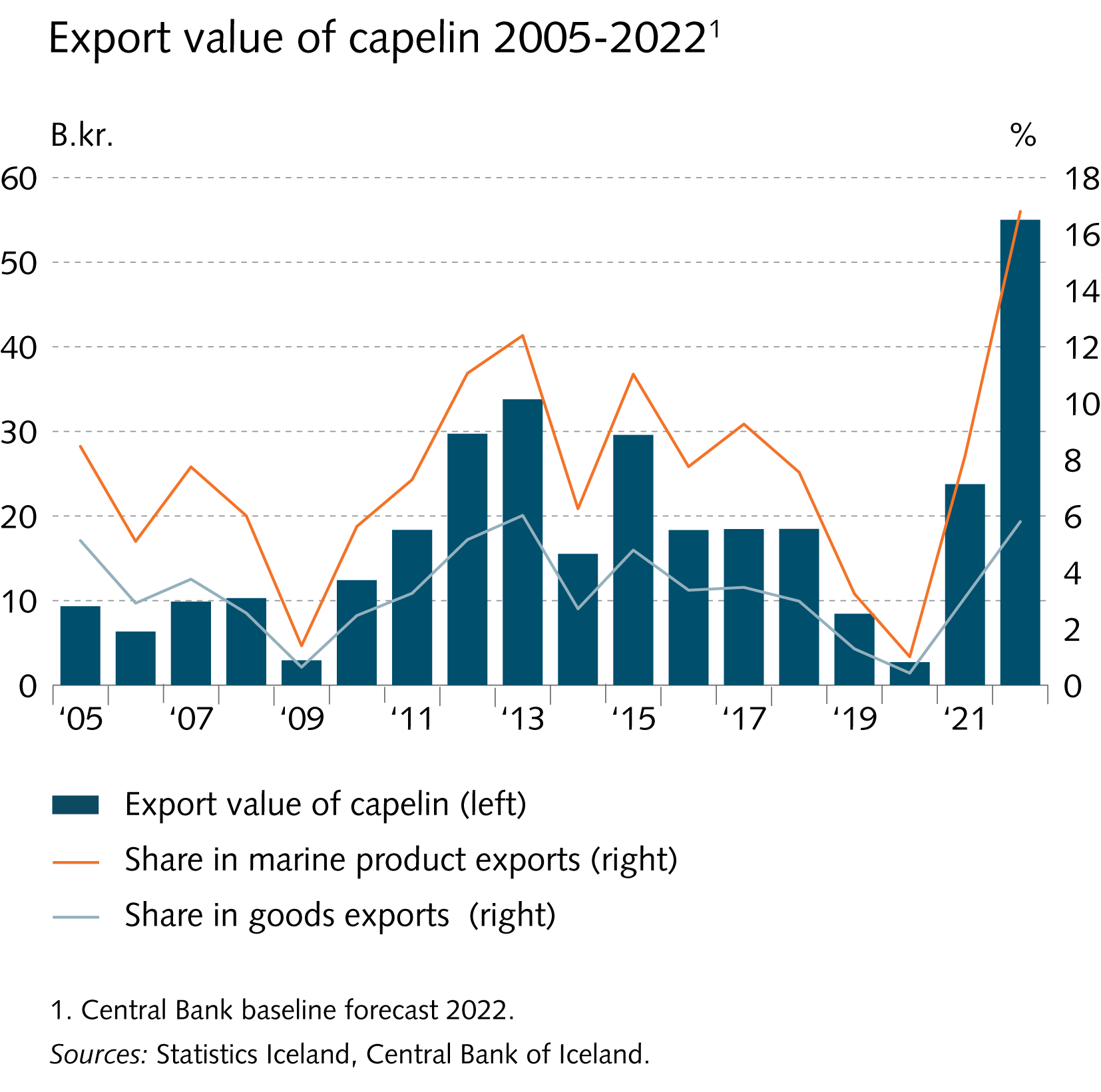 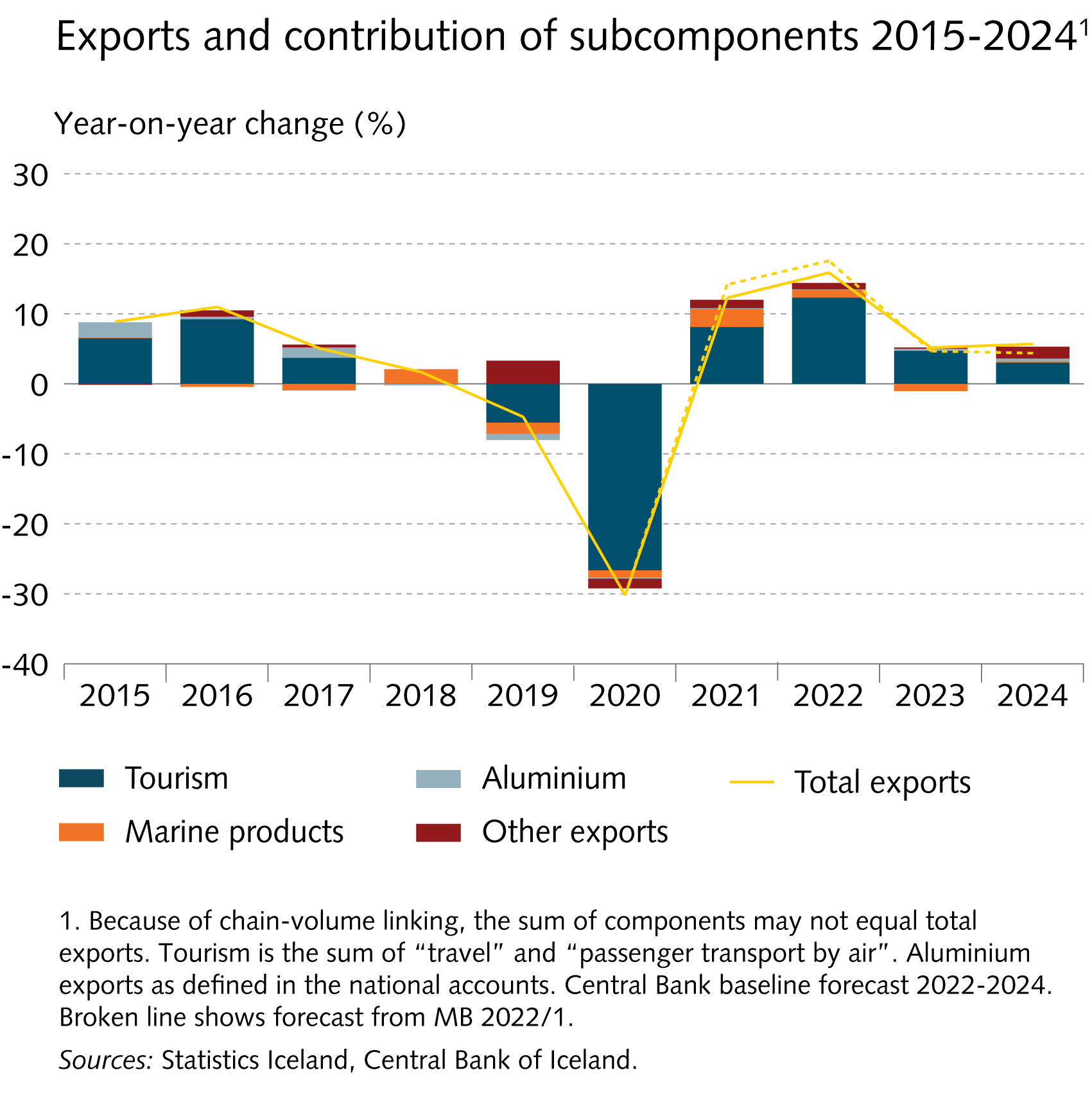 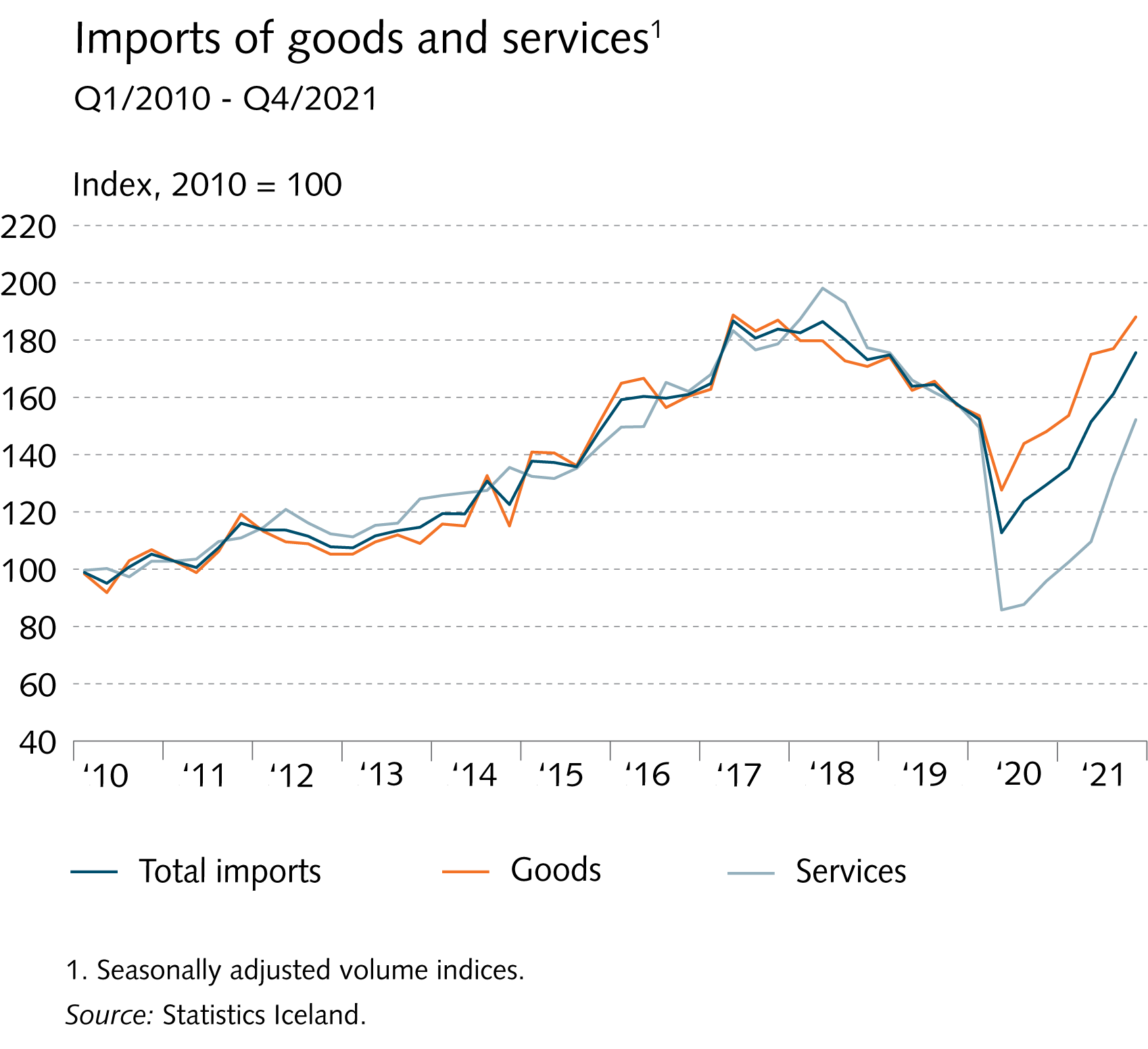 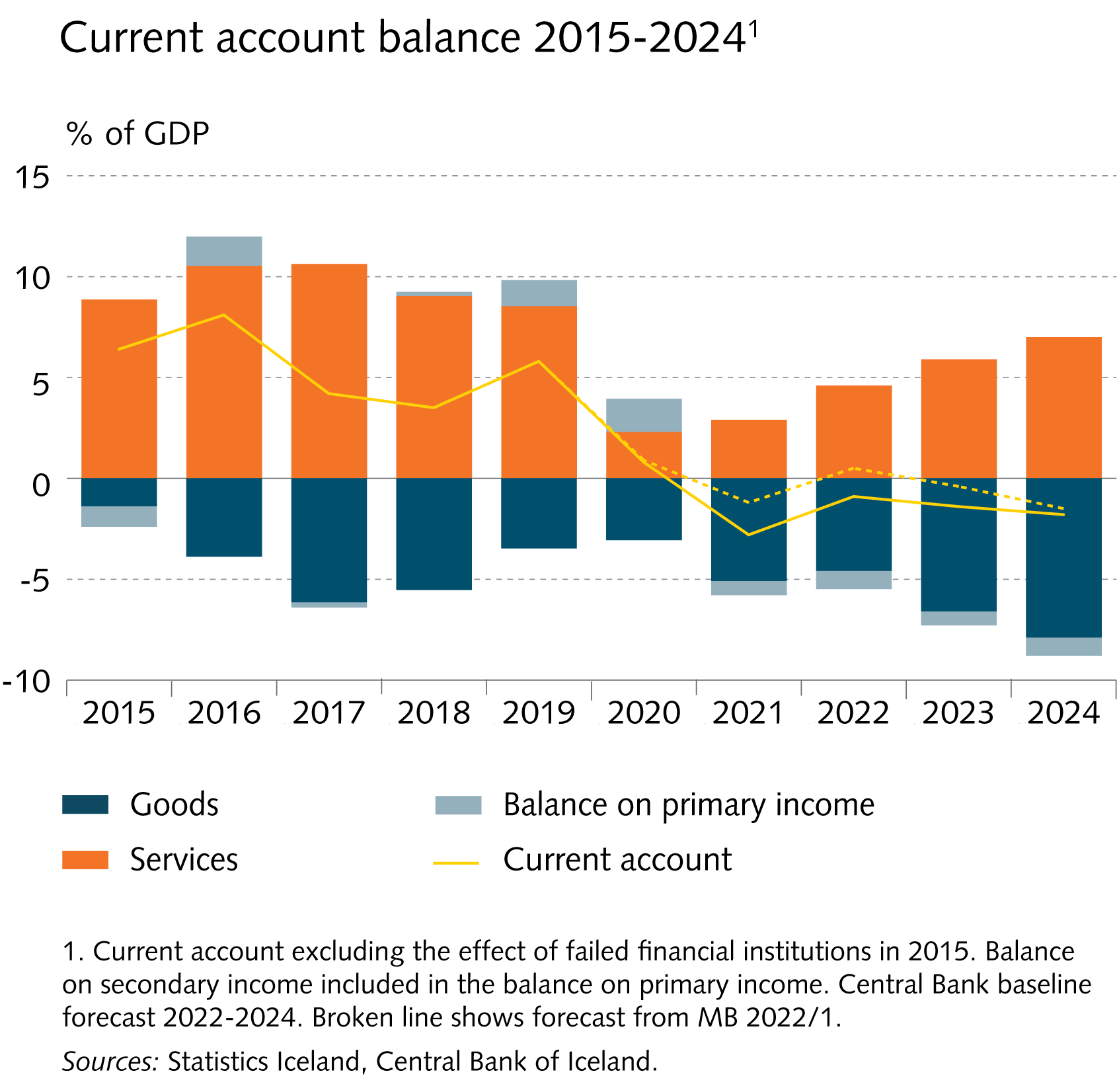 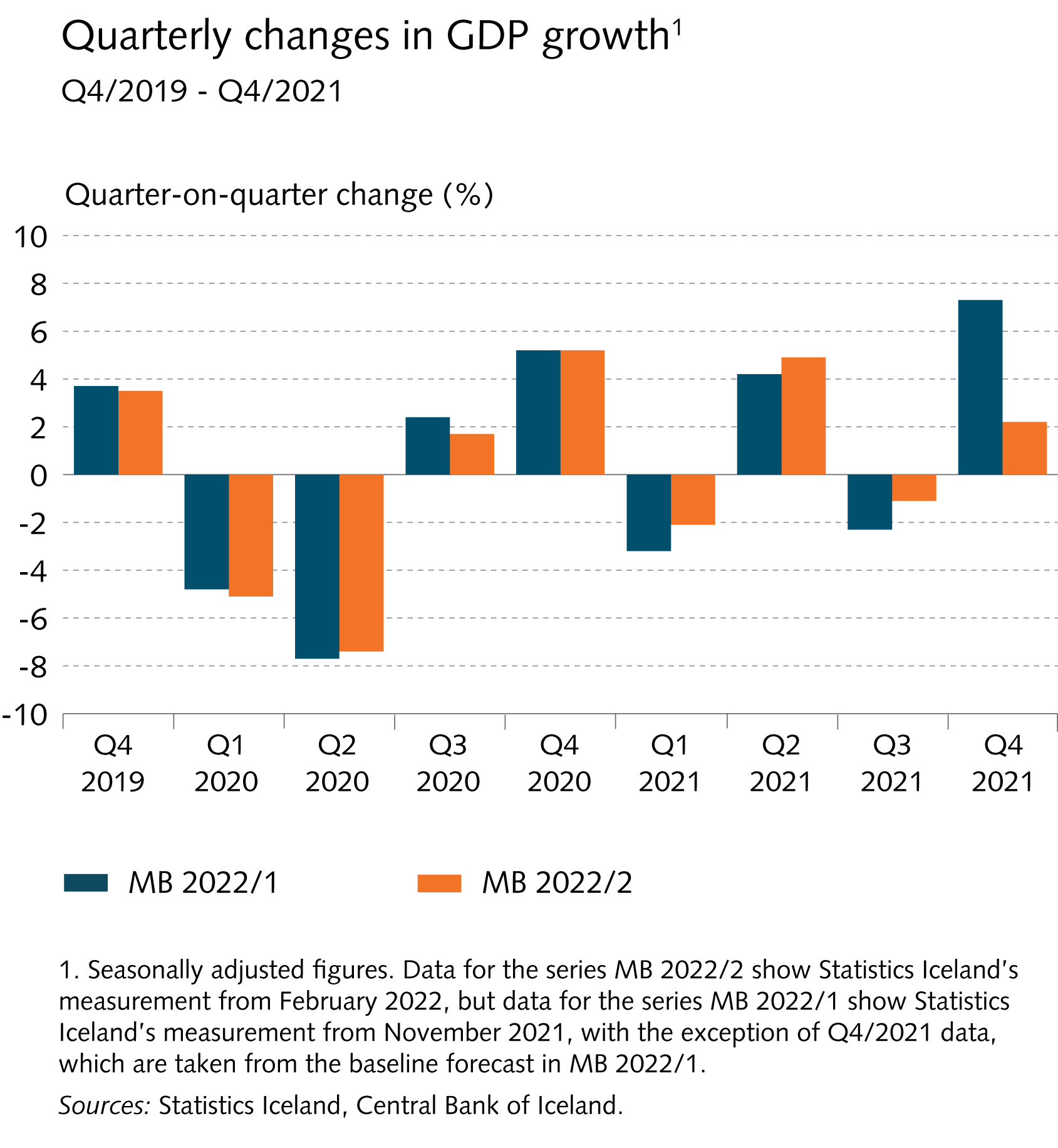 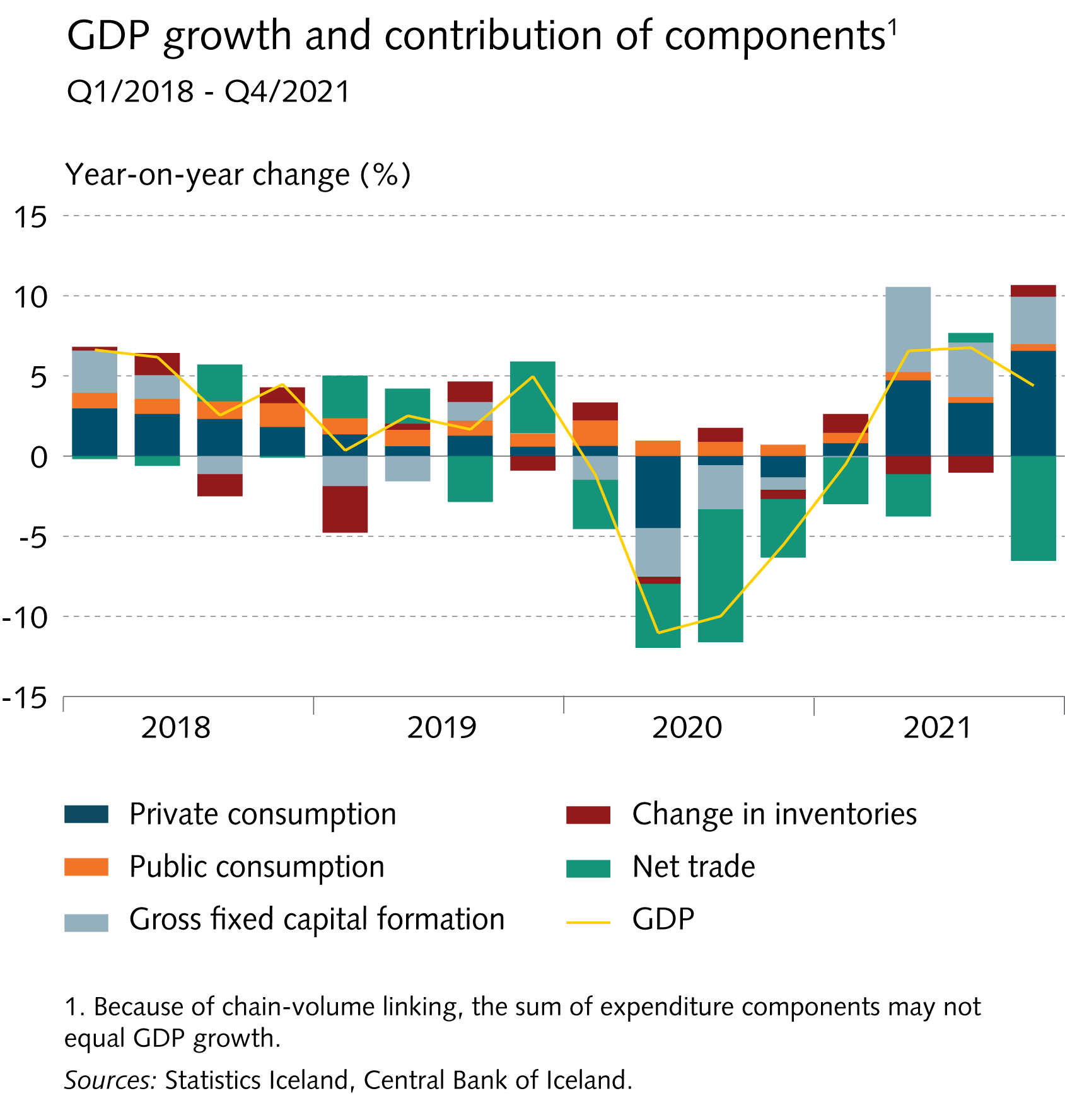 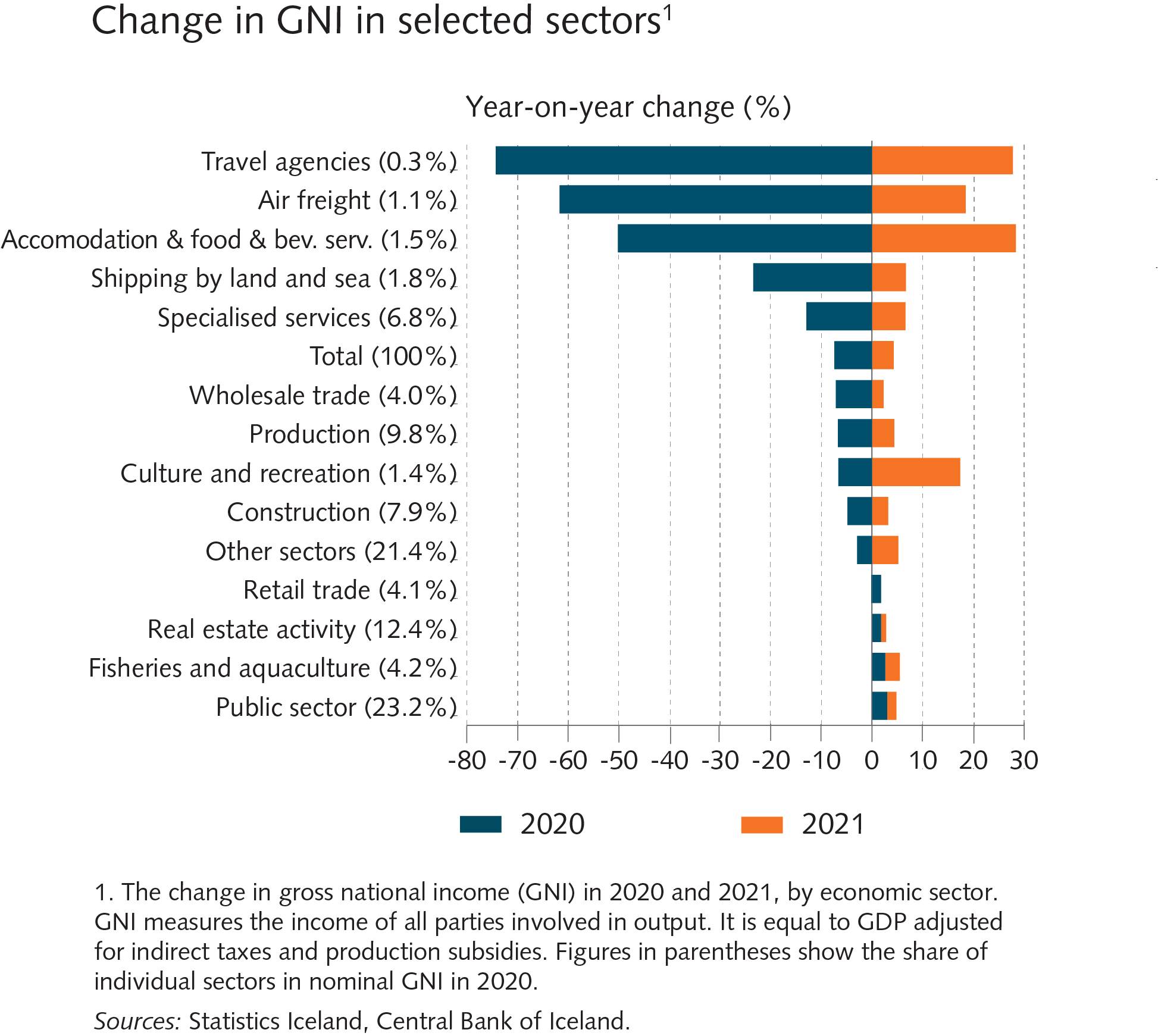 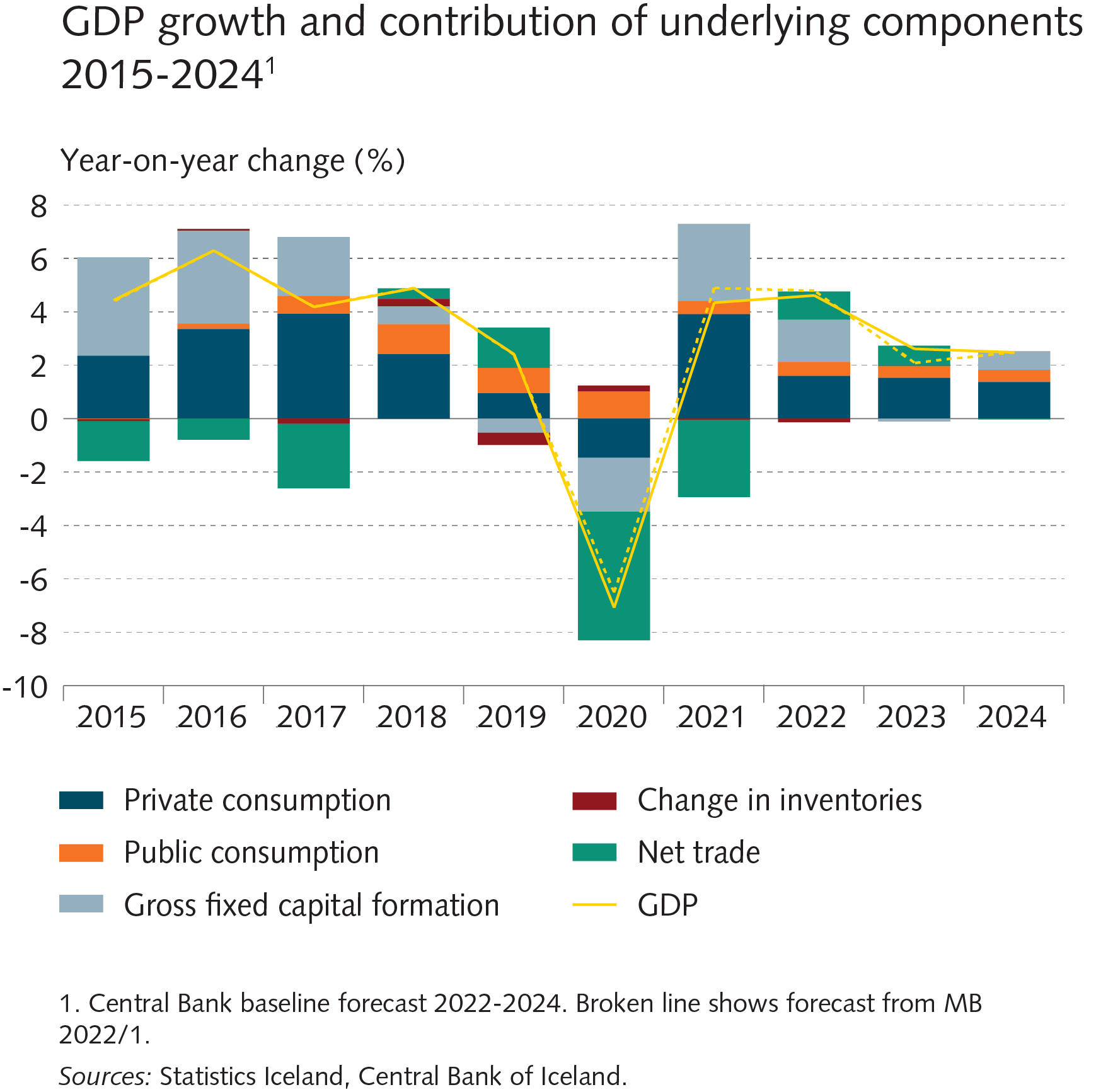 IV Labour market and factor utilisation
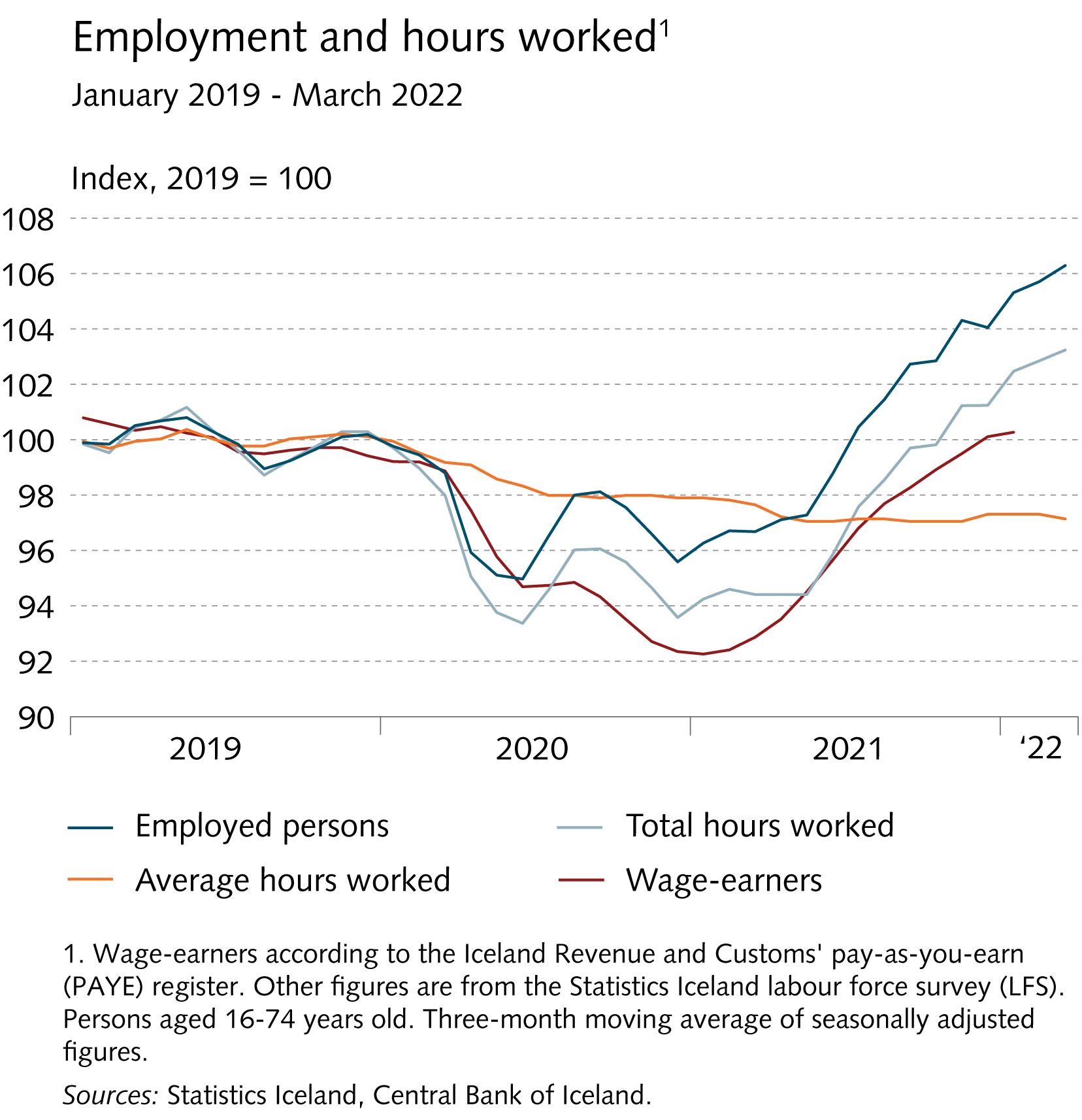 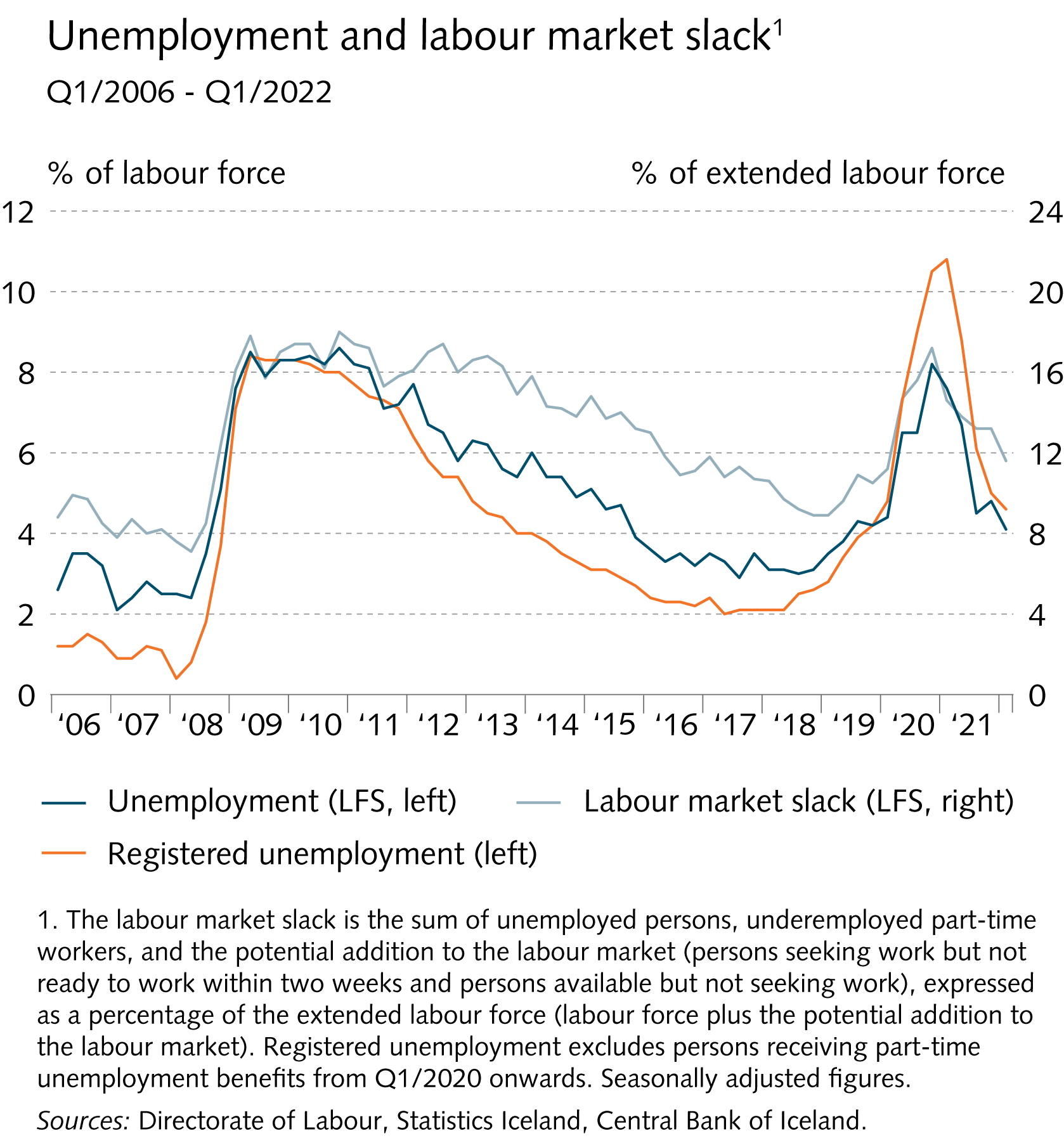 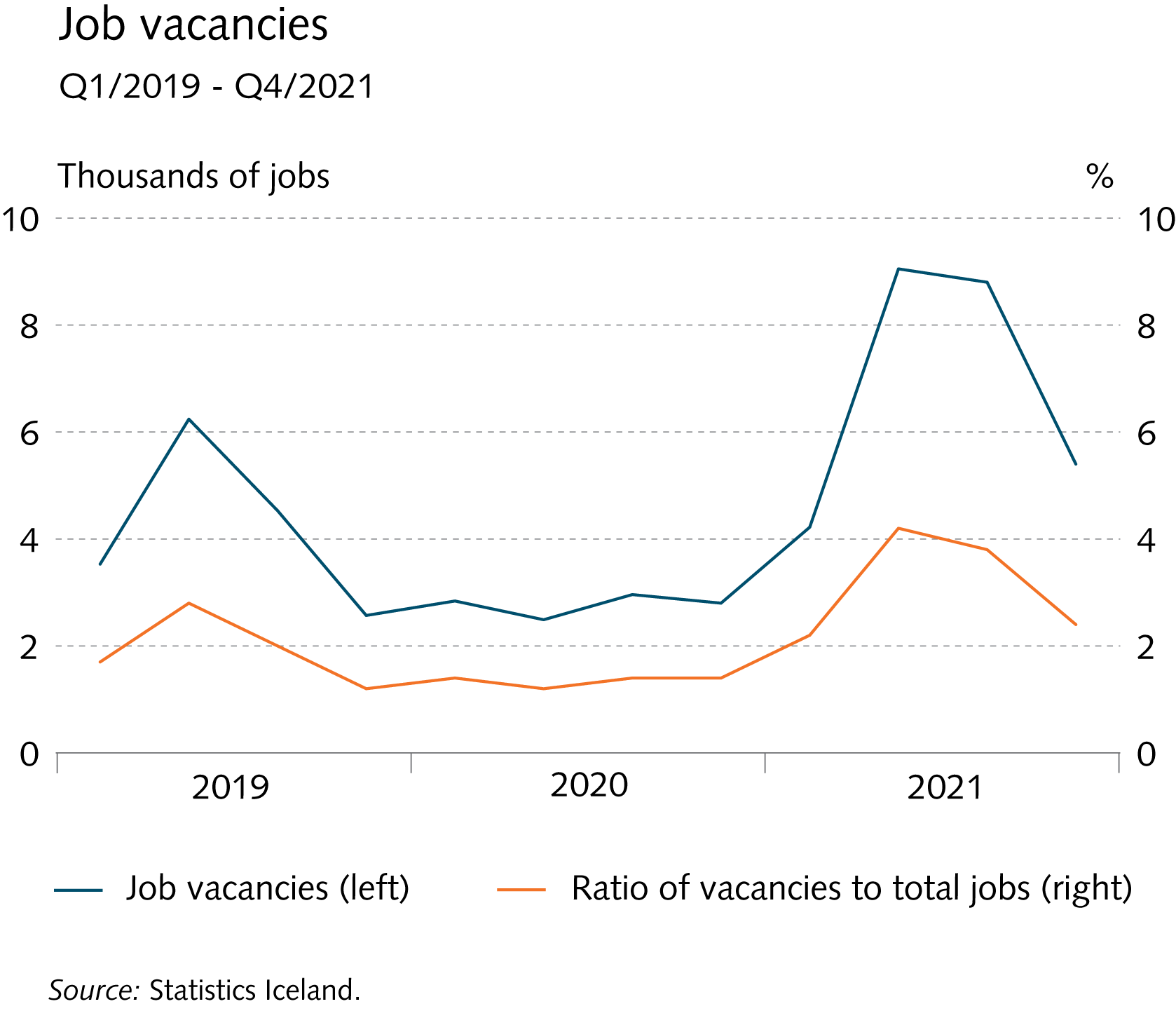 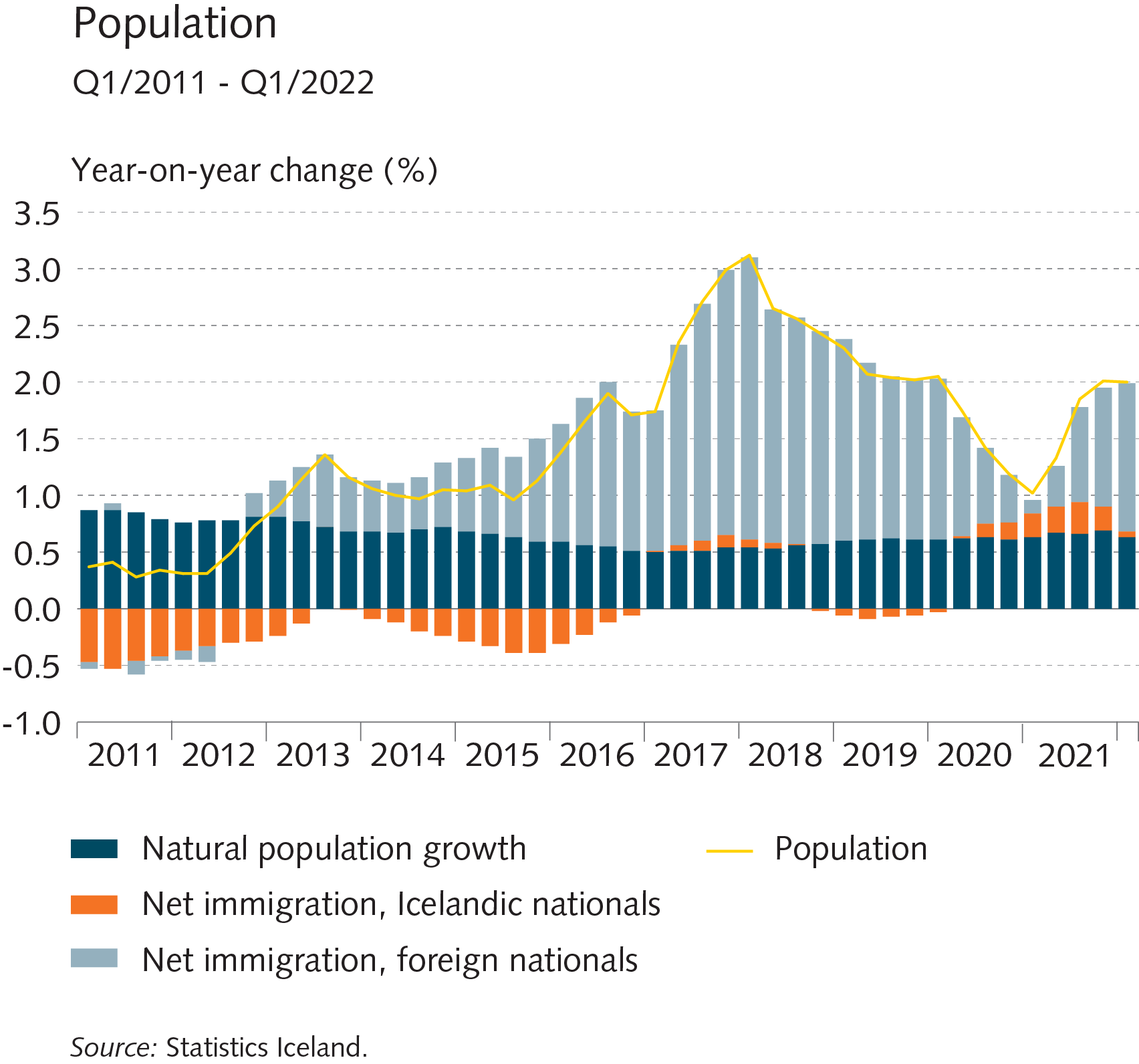 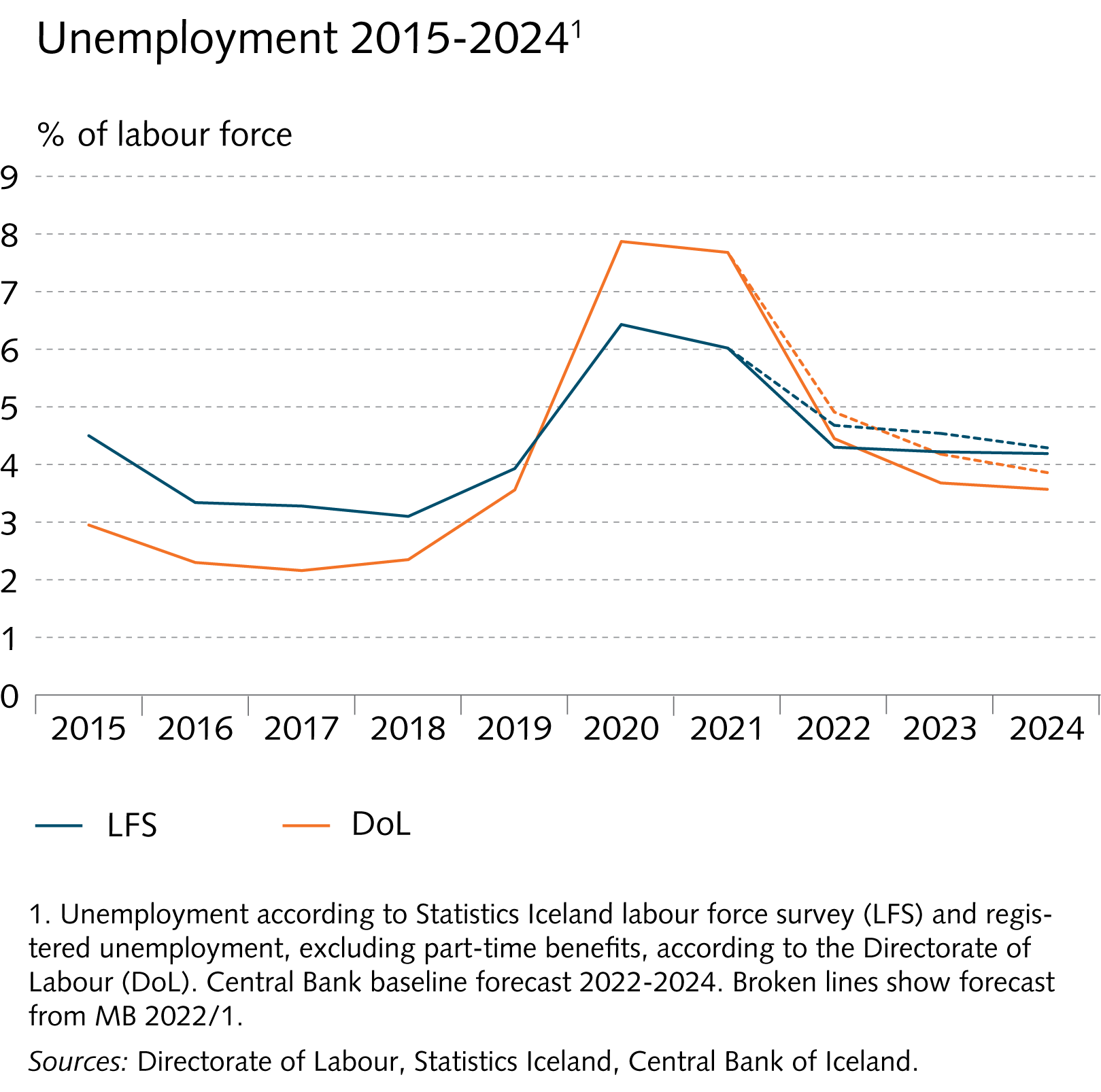 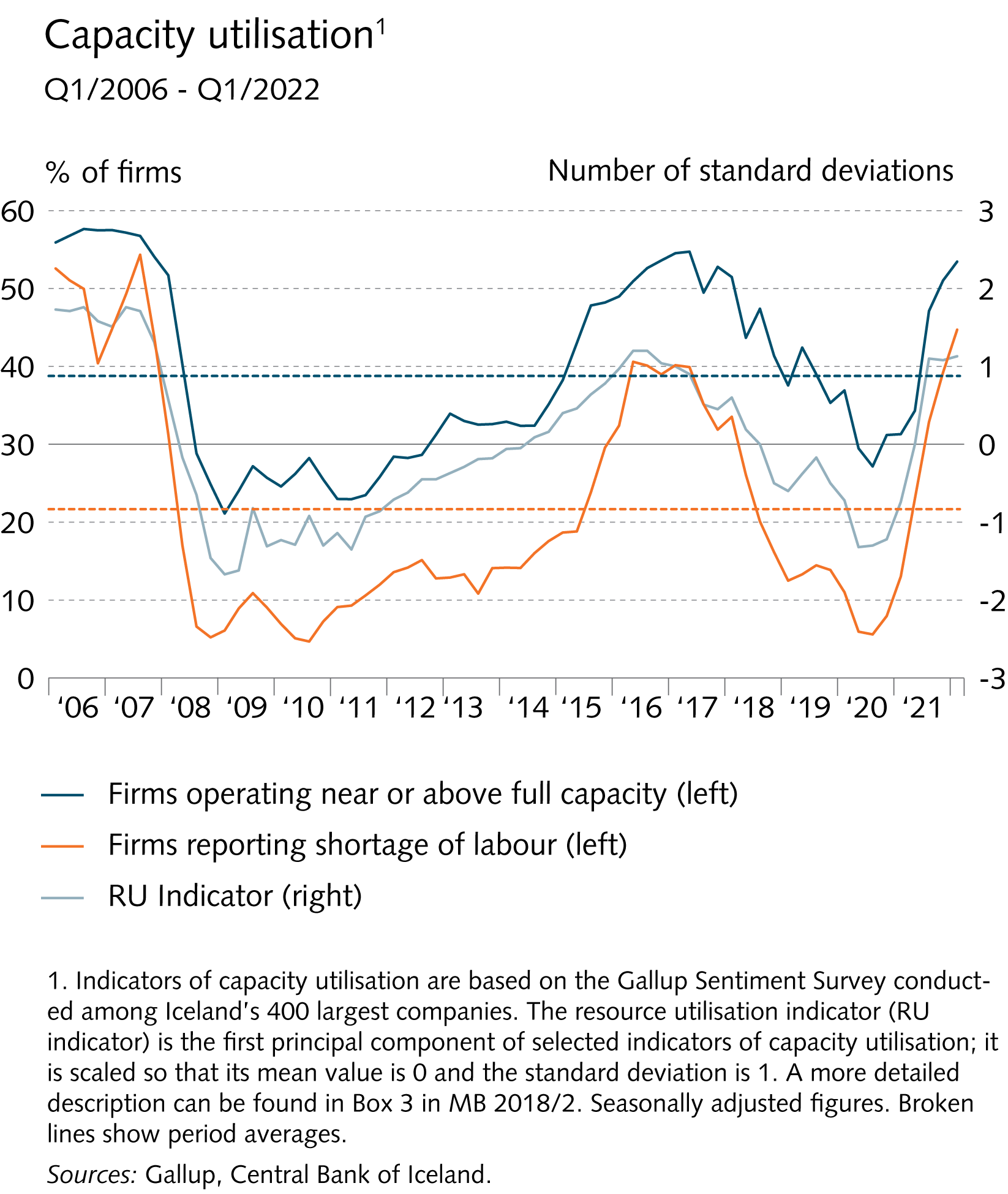 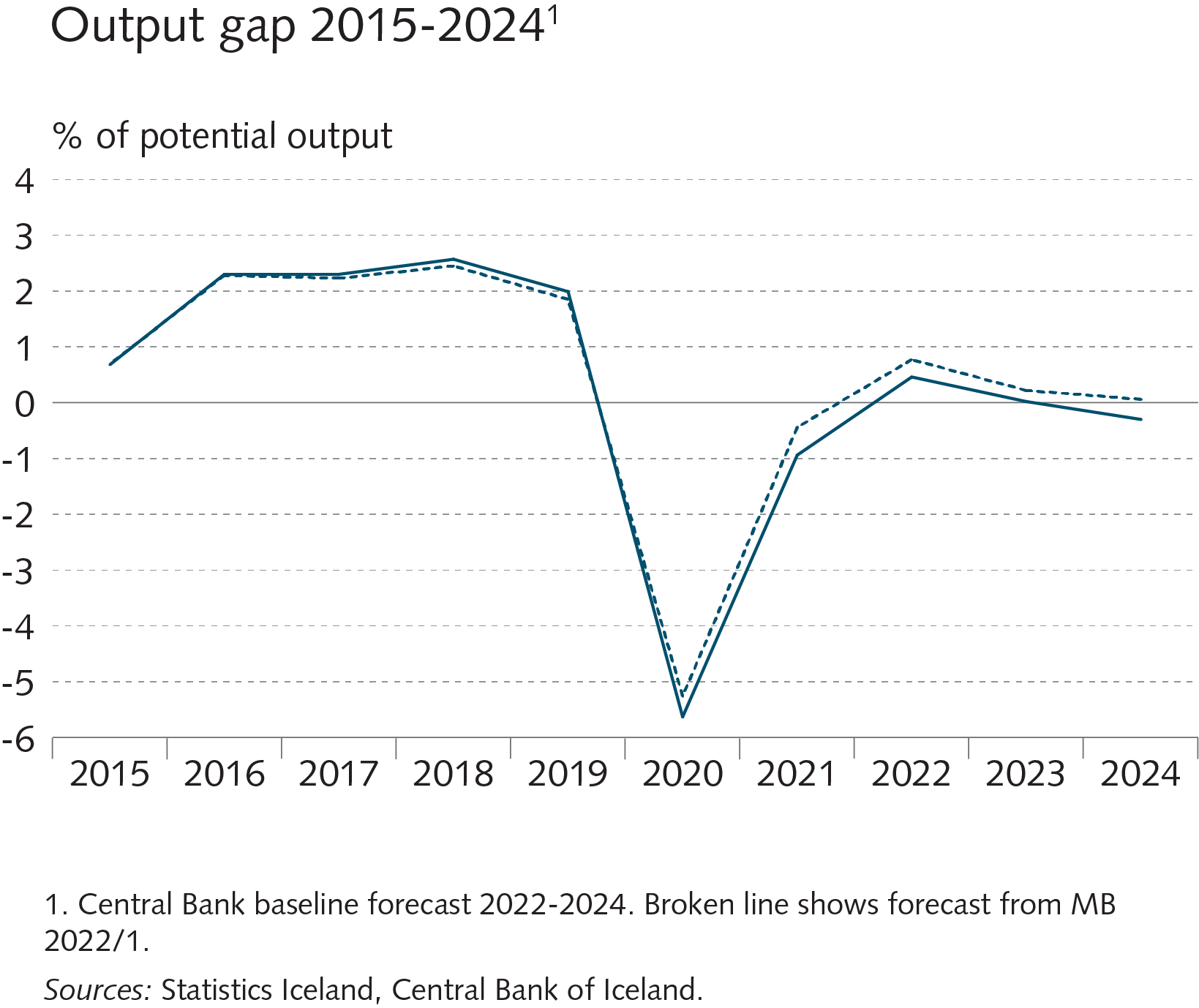 V Inflation
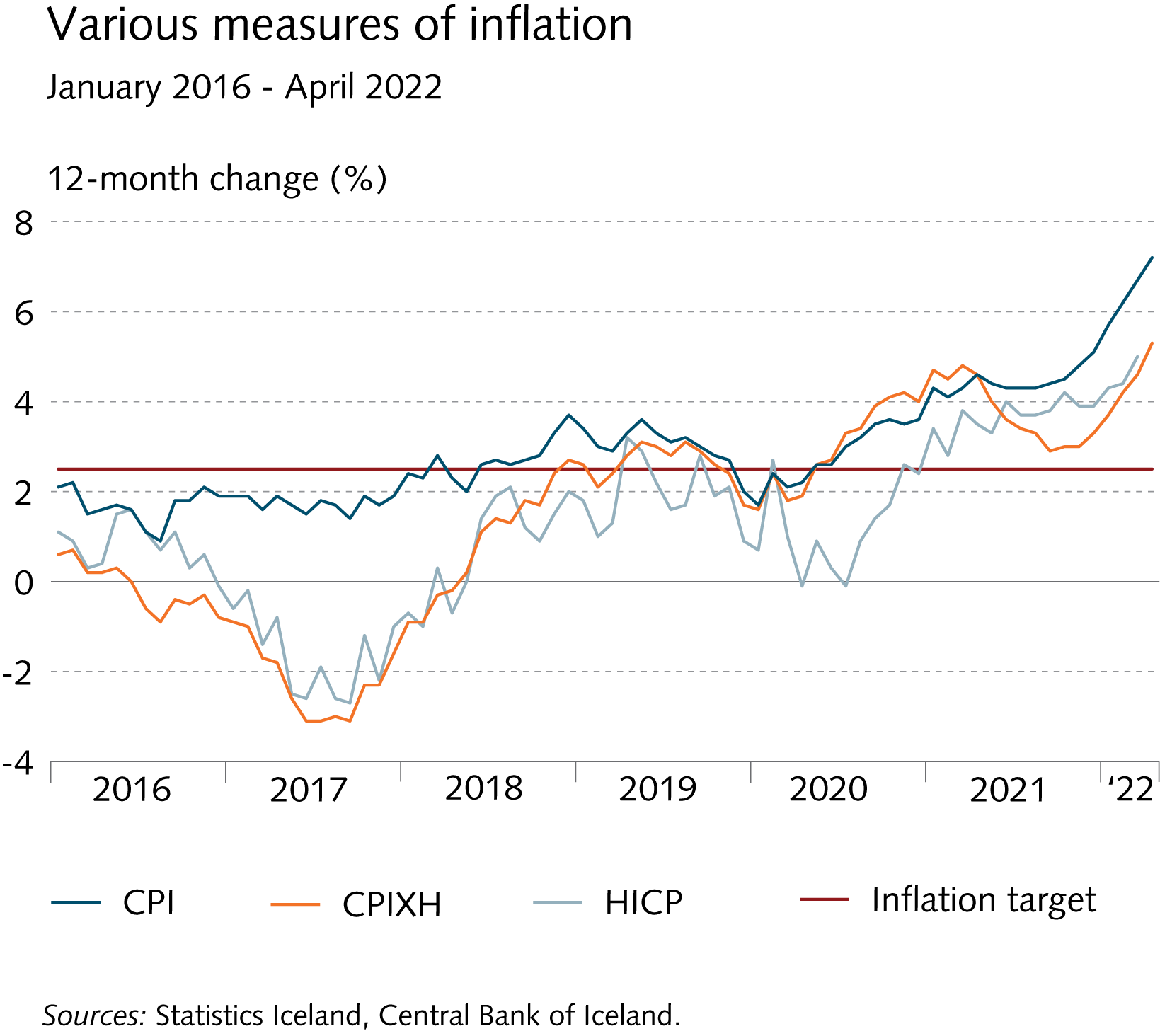 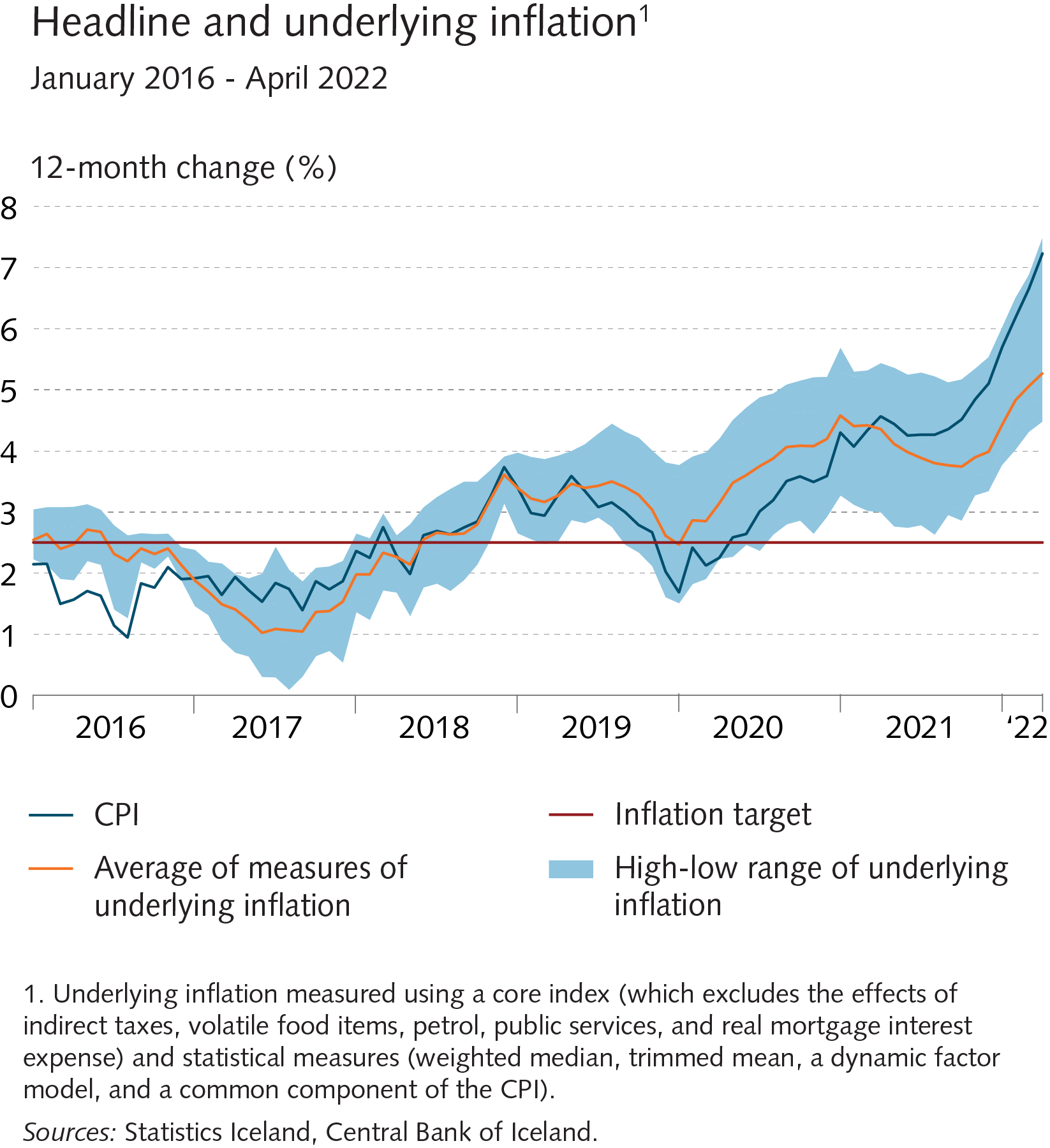 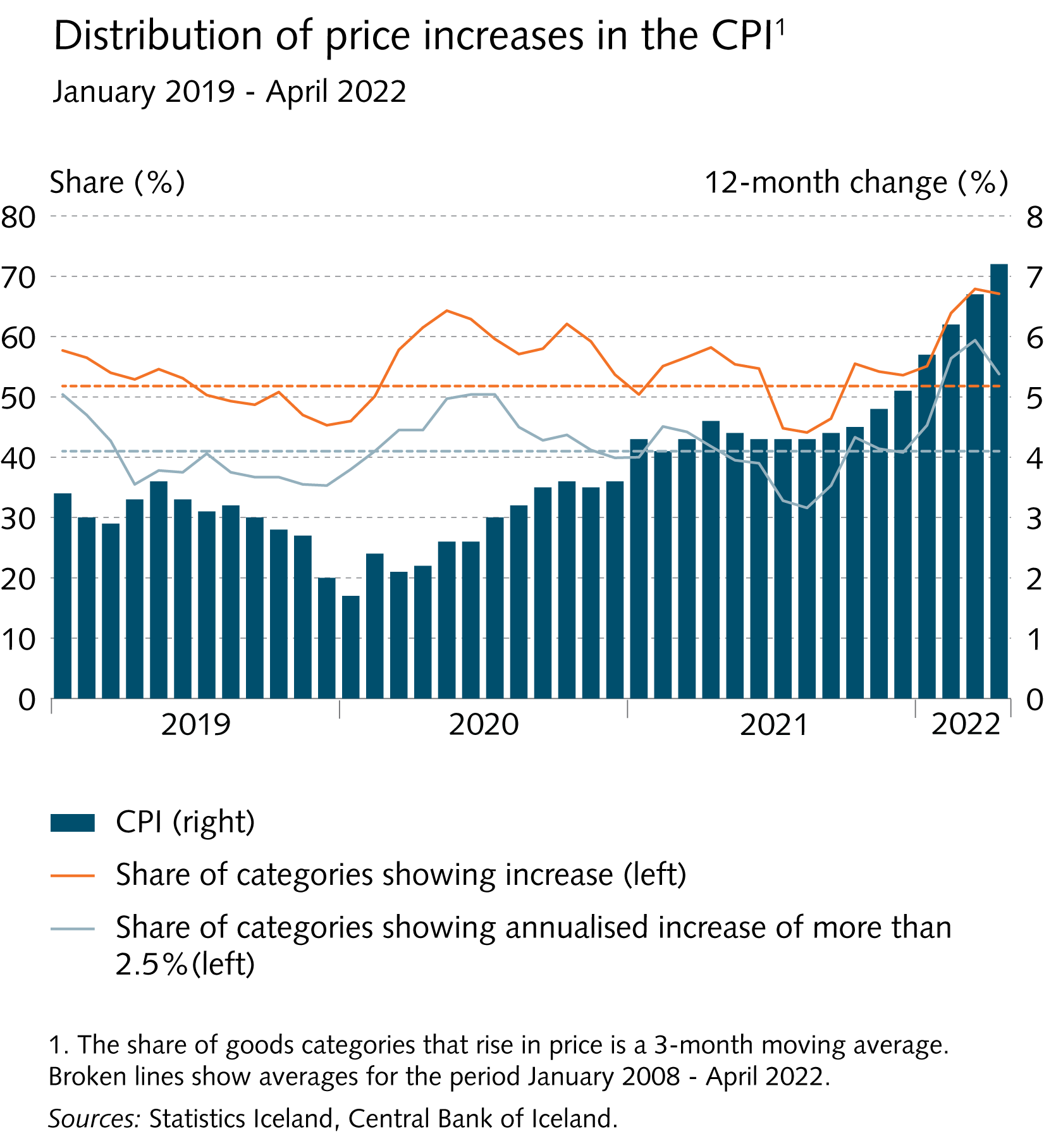 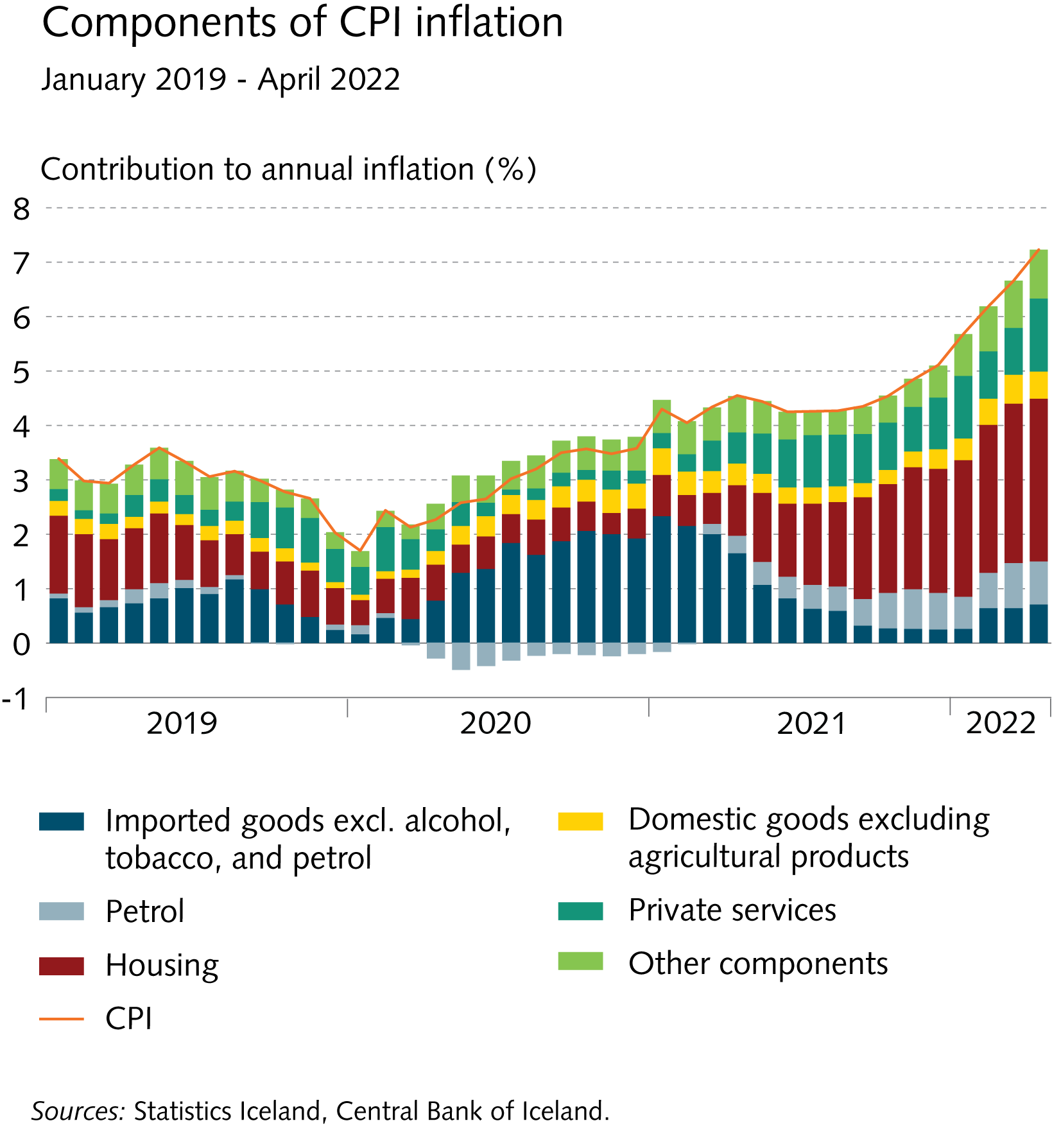 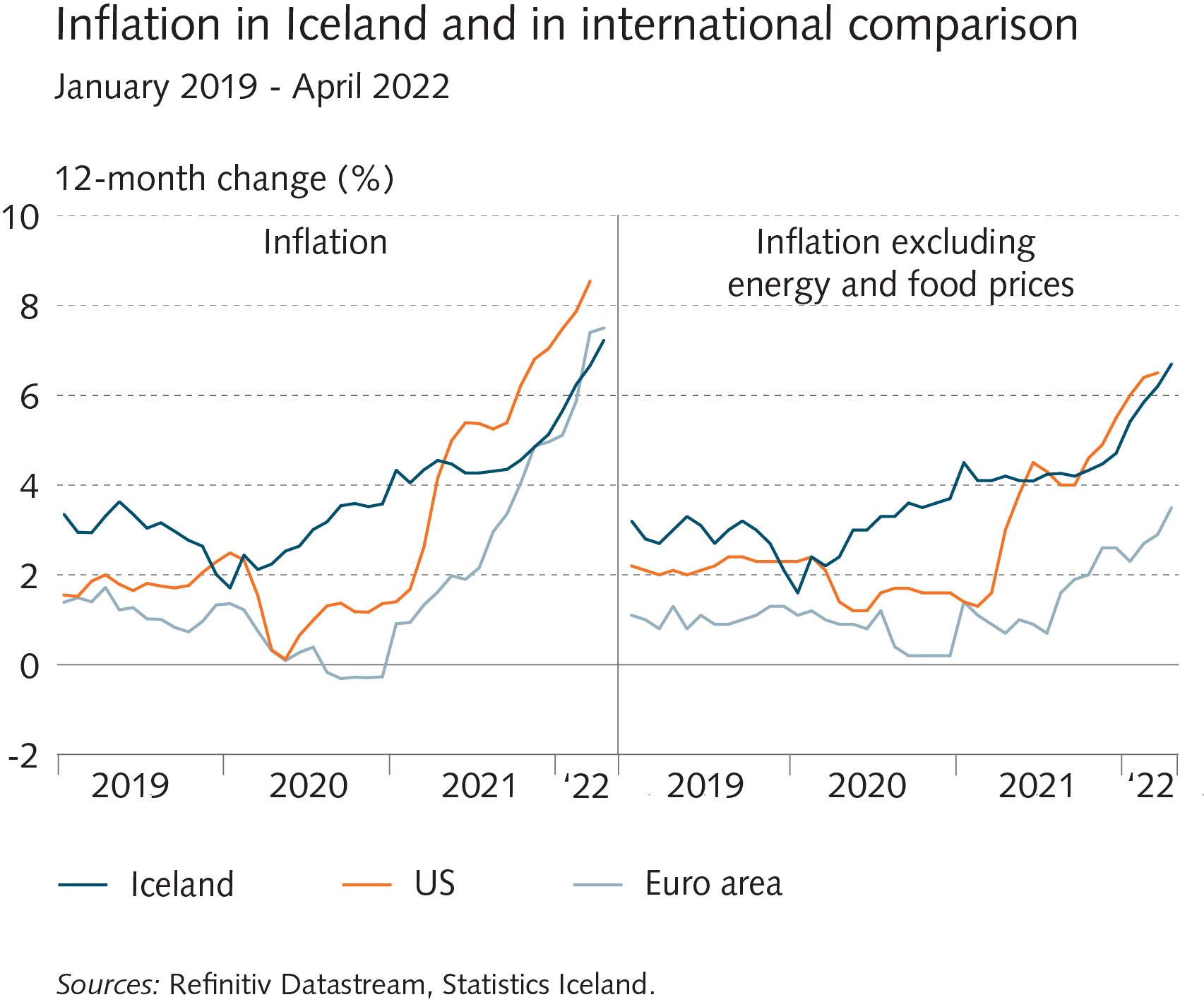 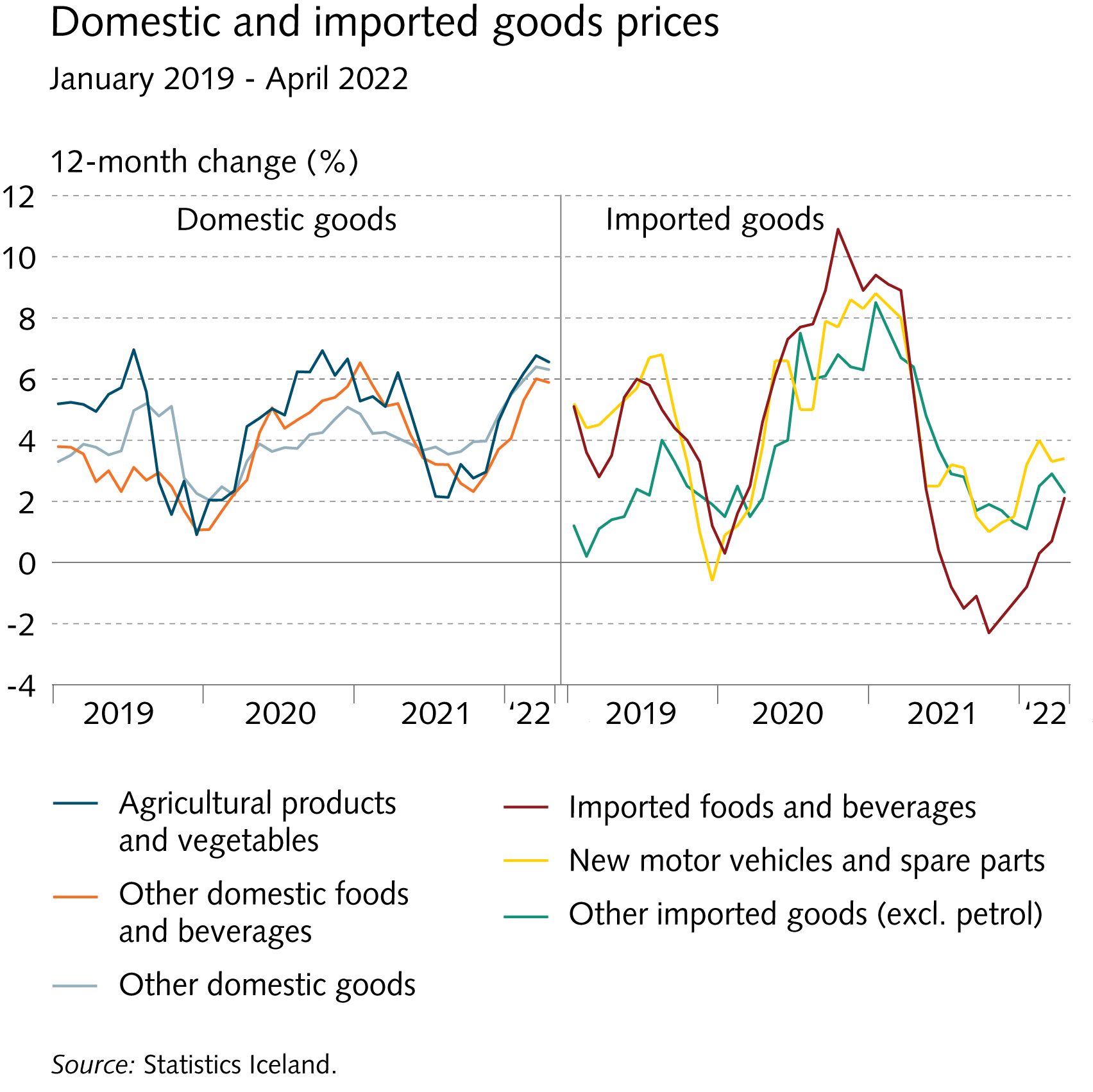 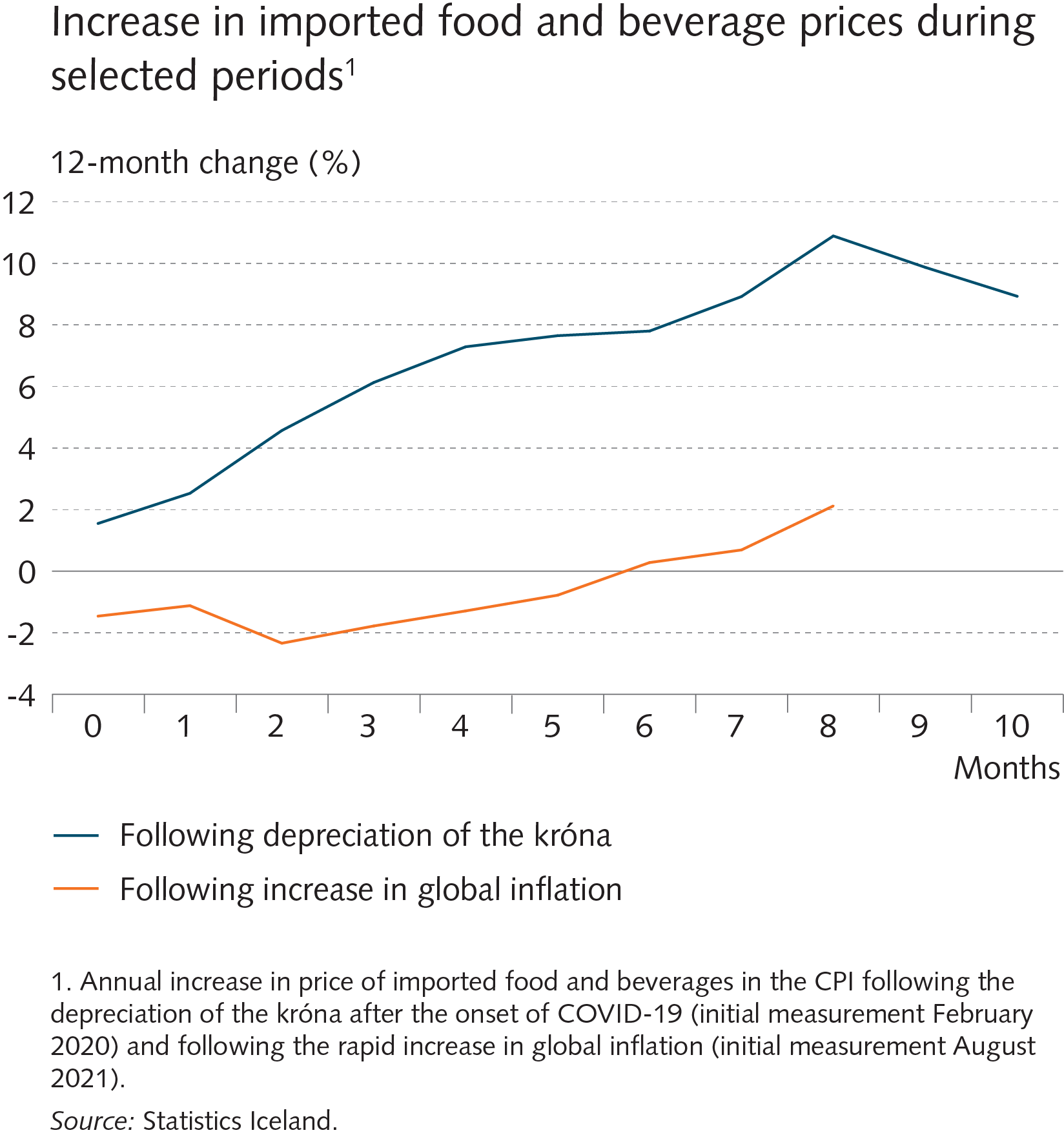 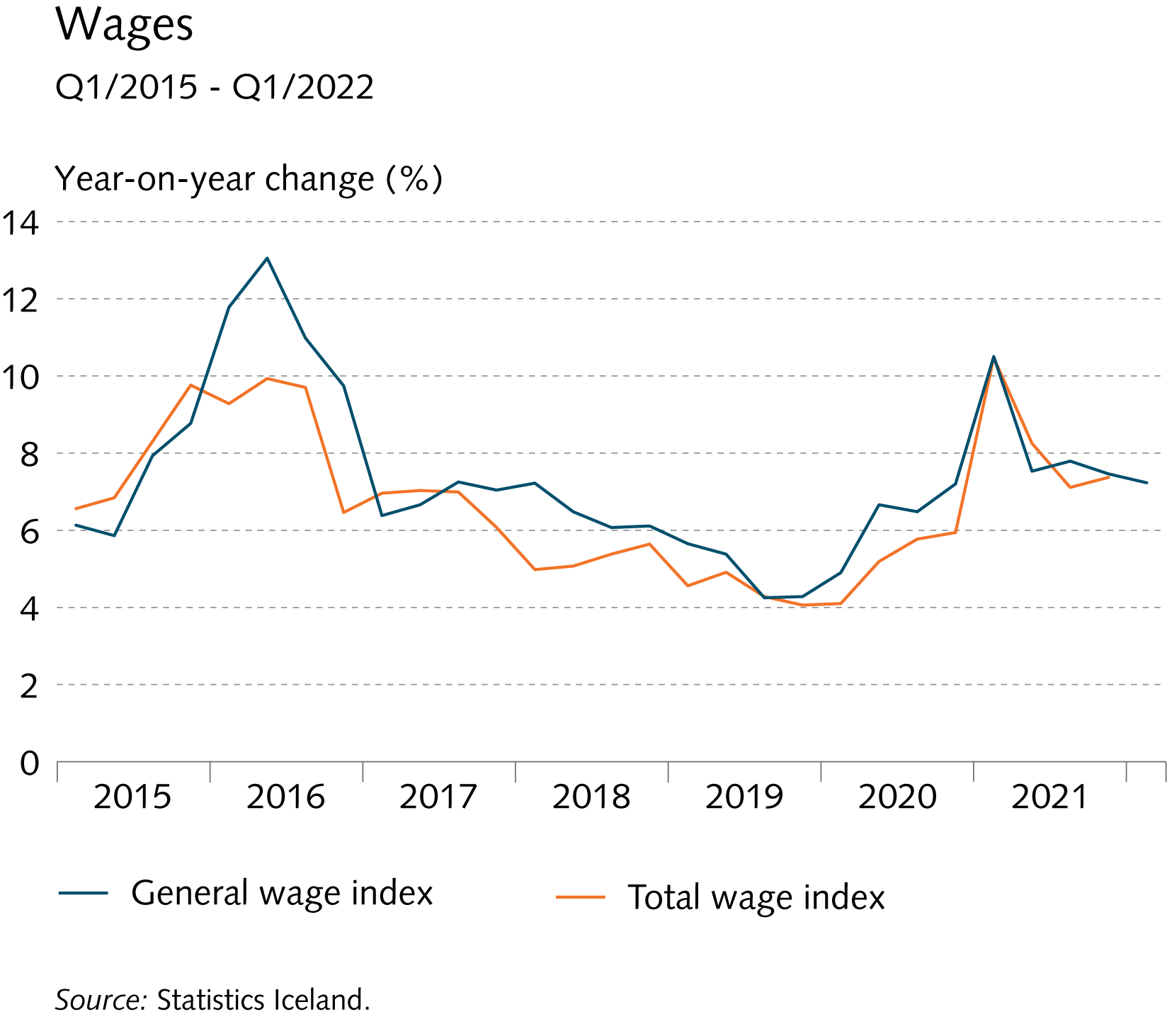 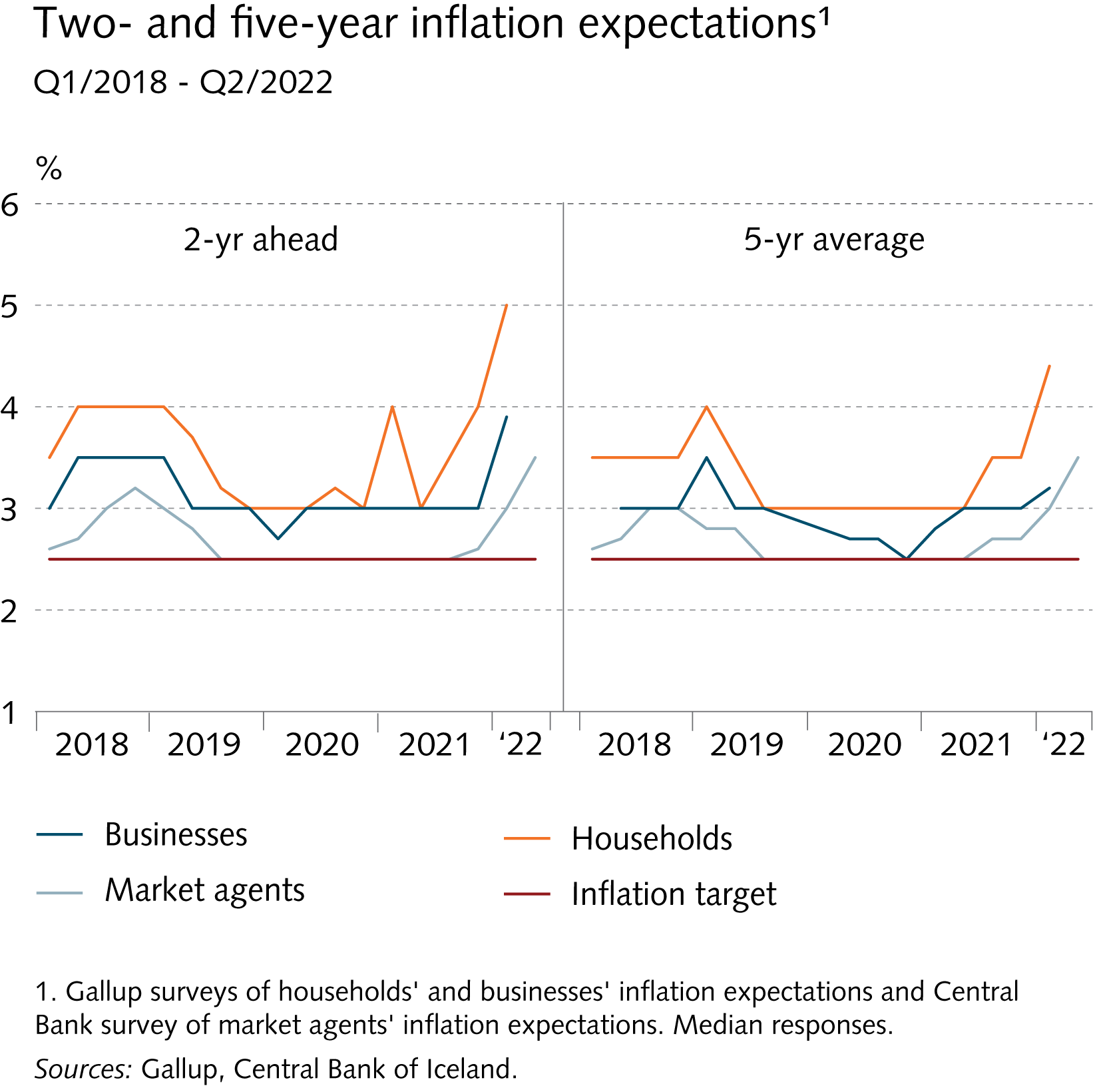 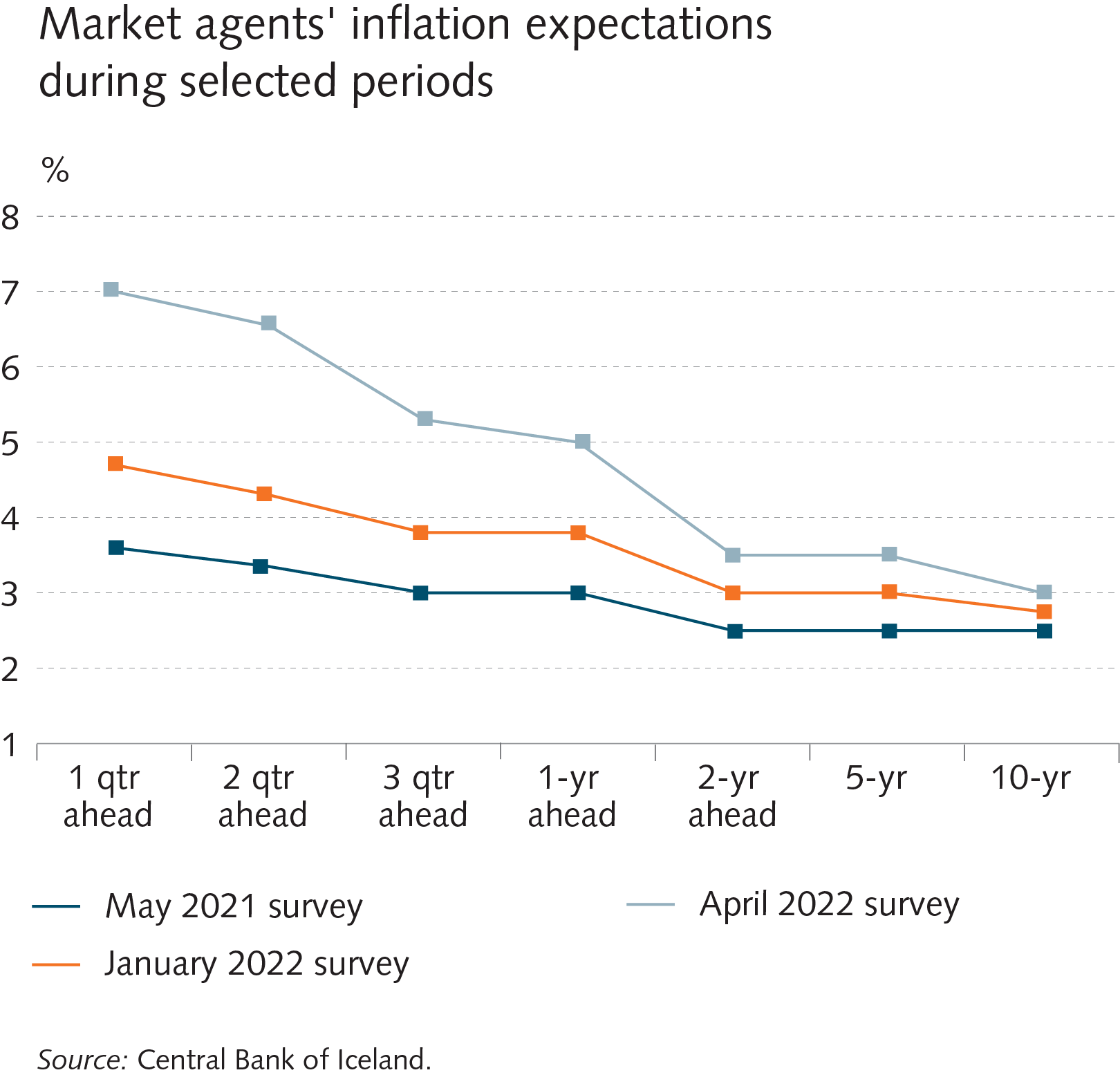 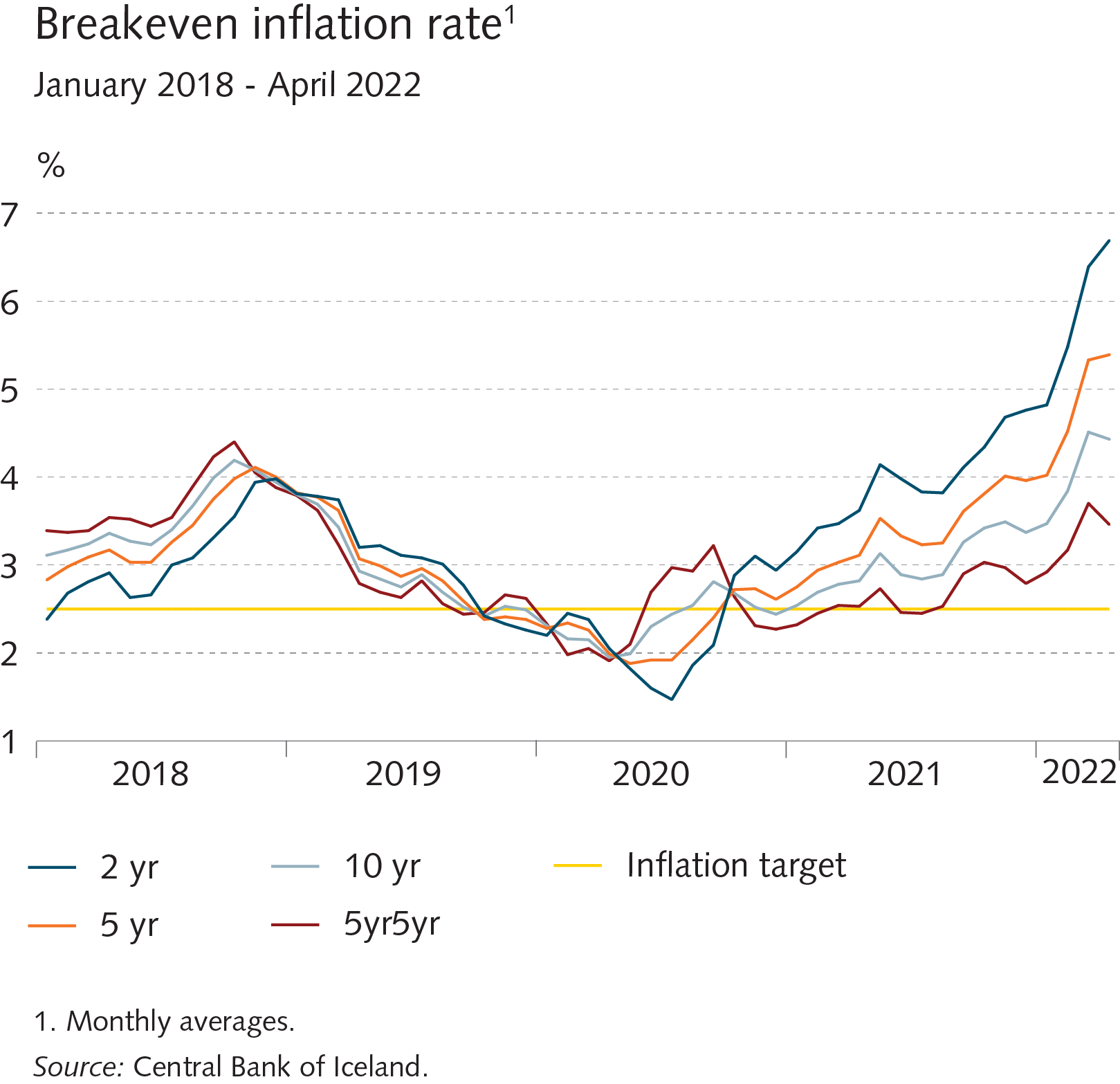 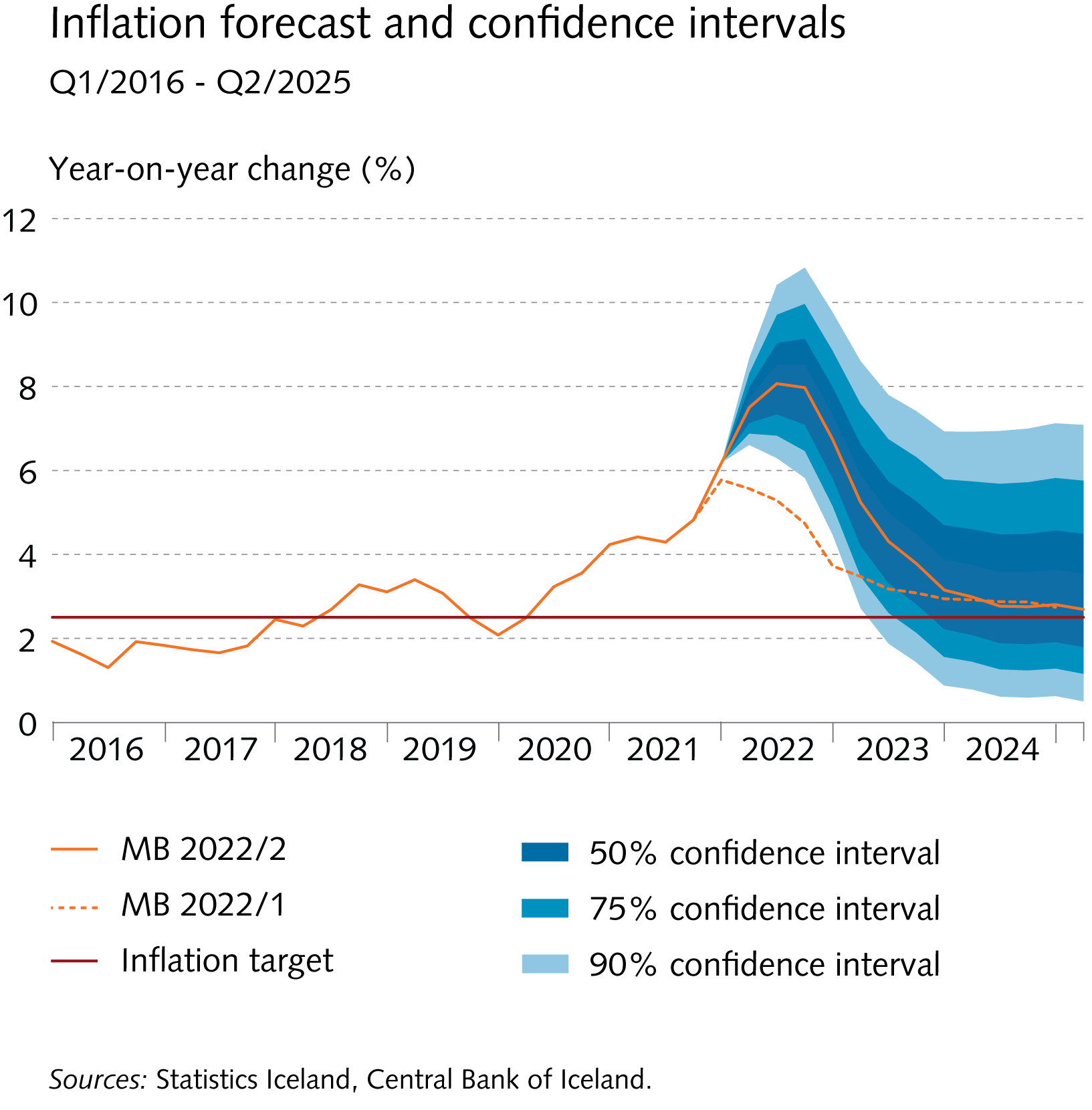